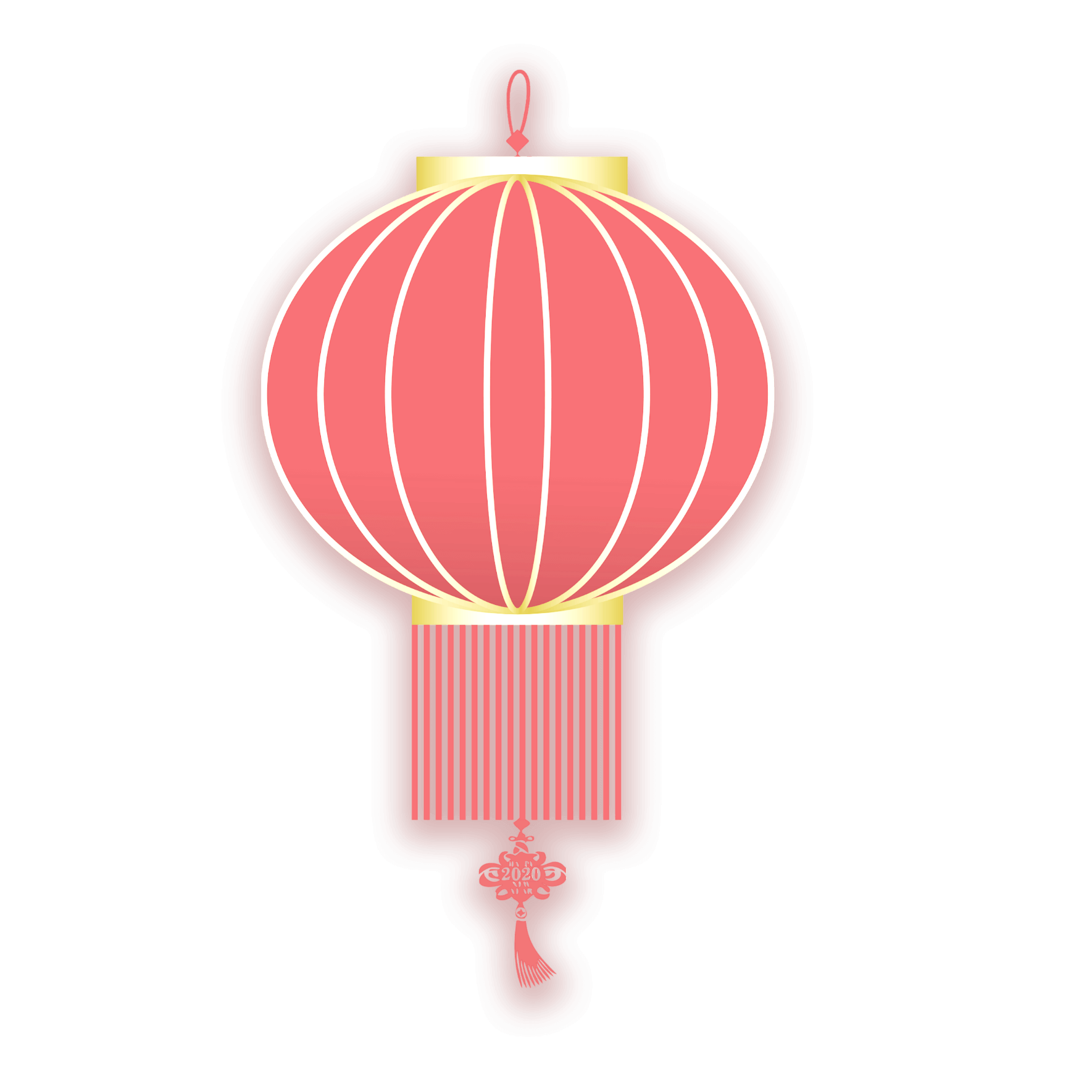 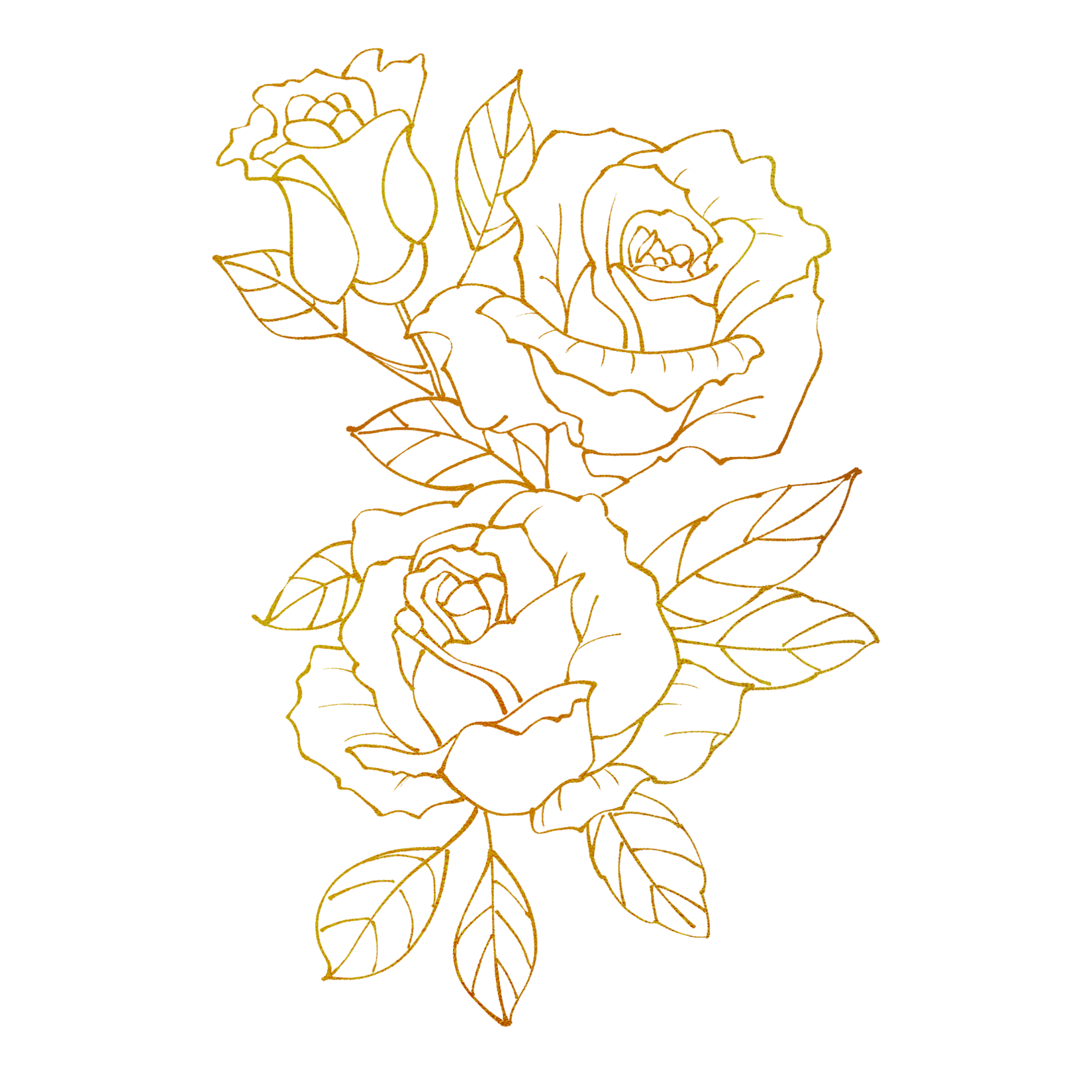 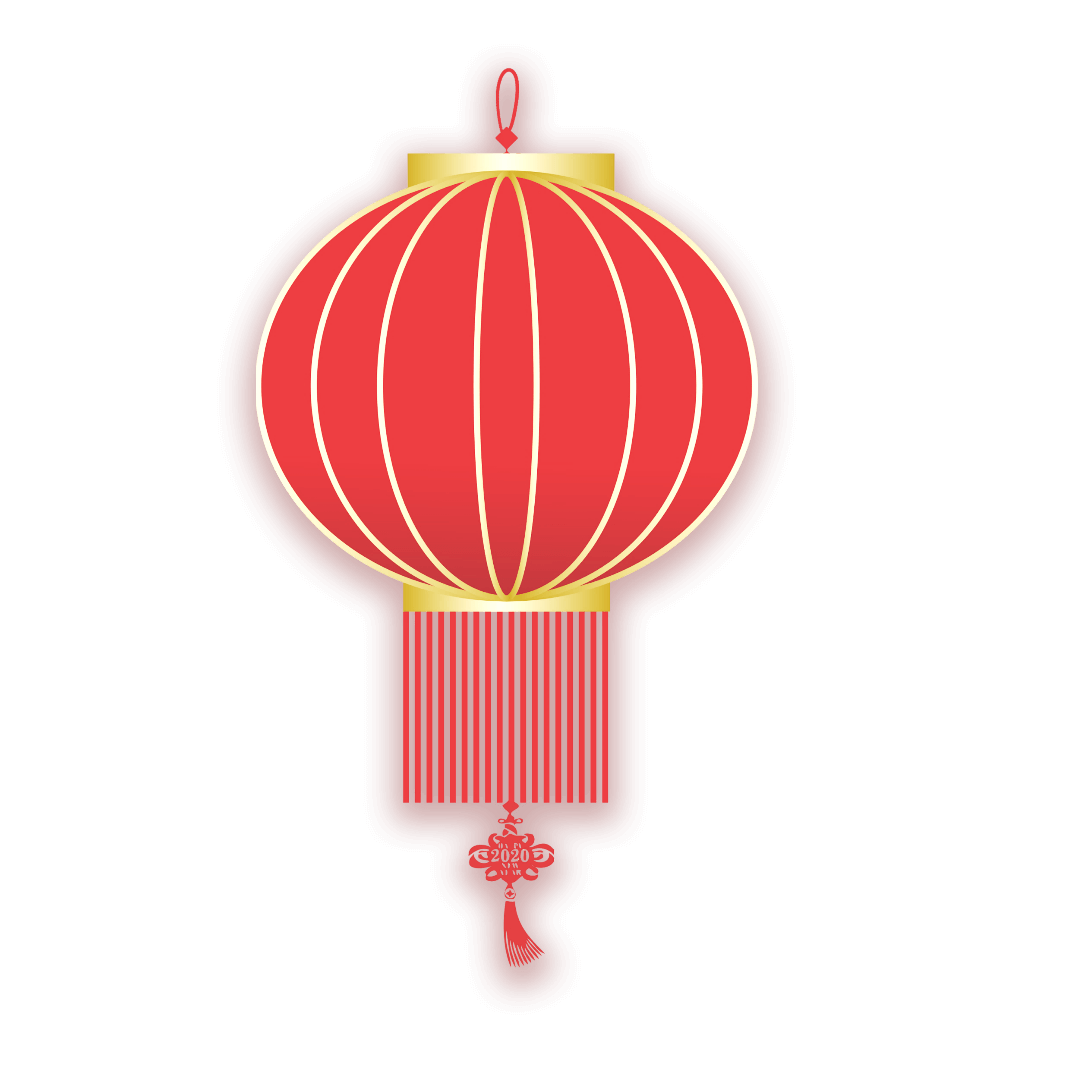 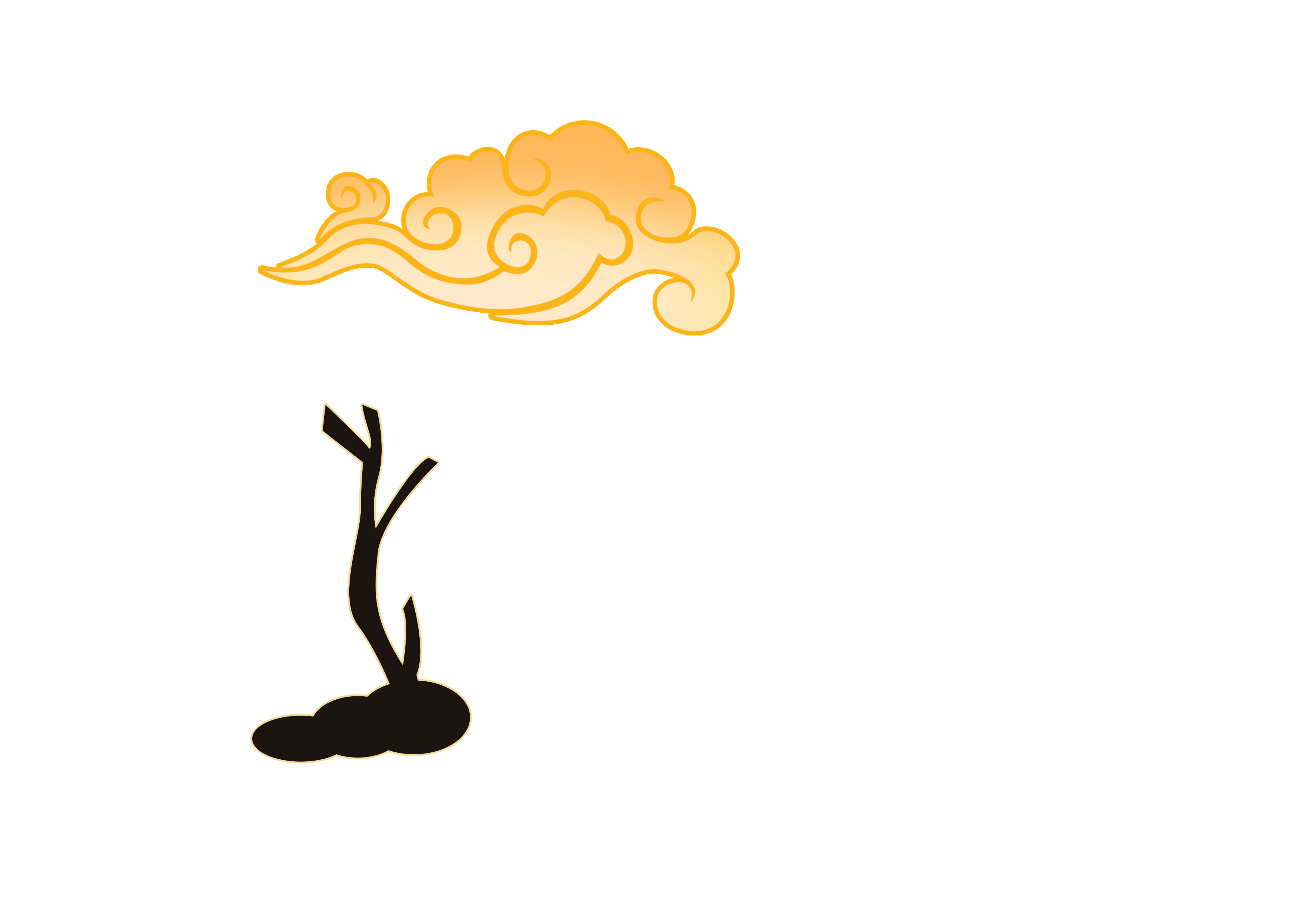 元
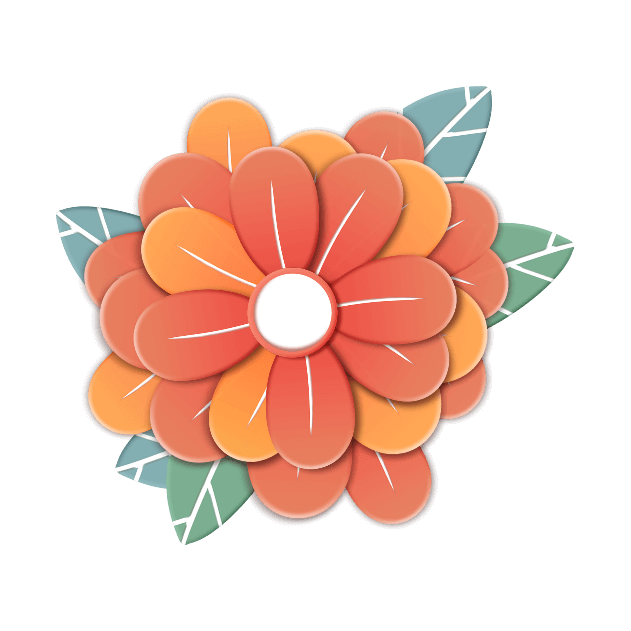 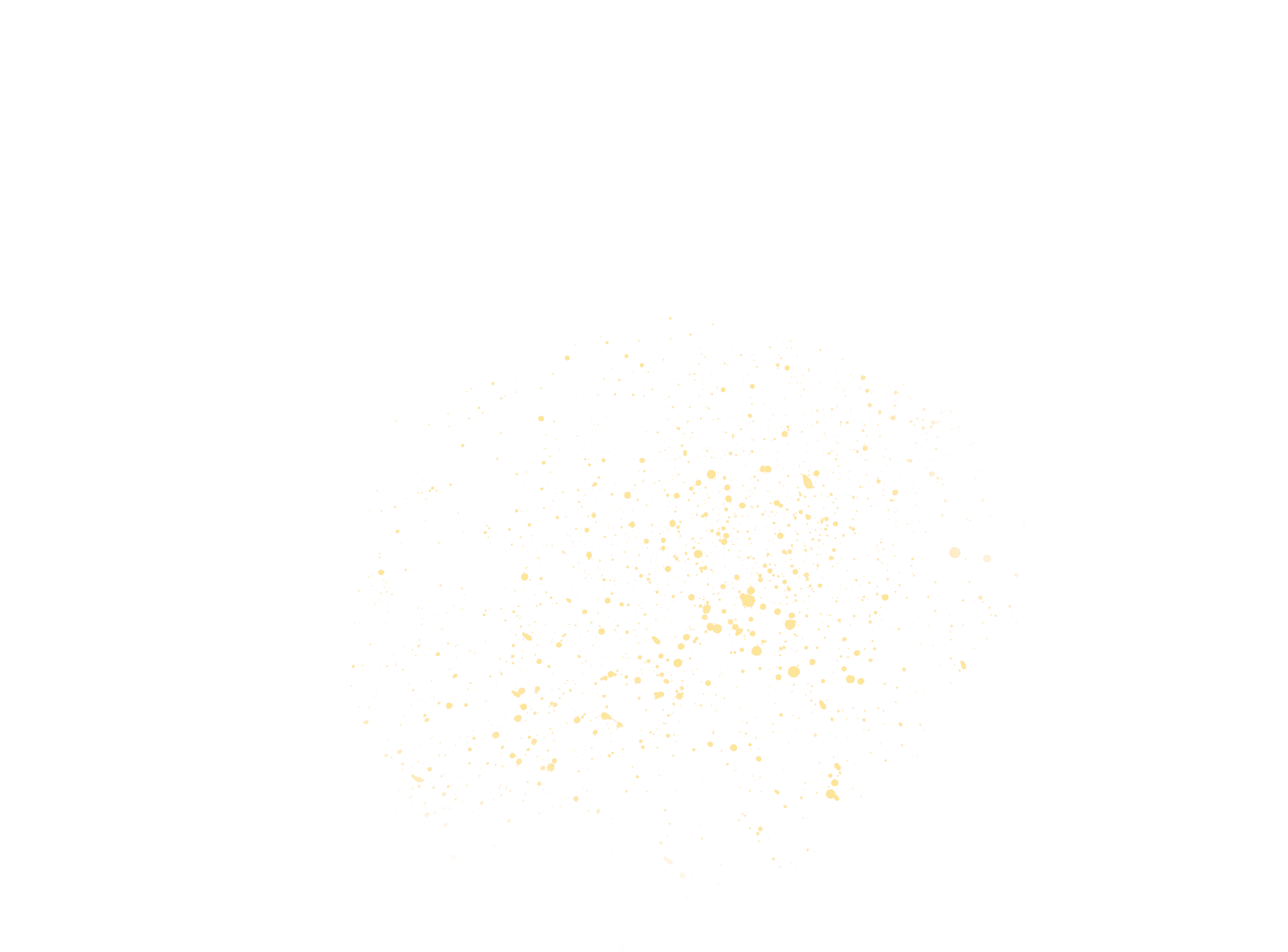 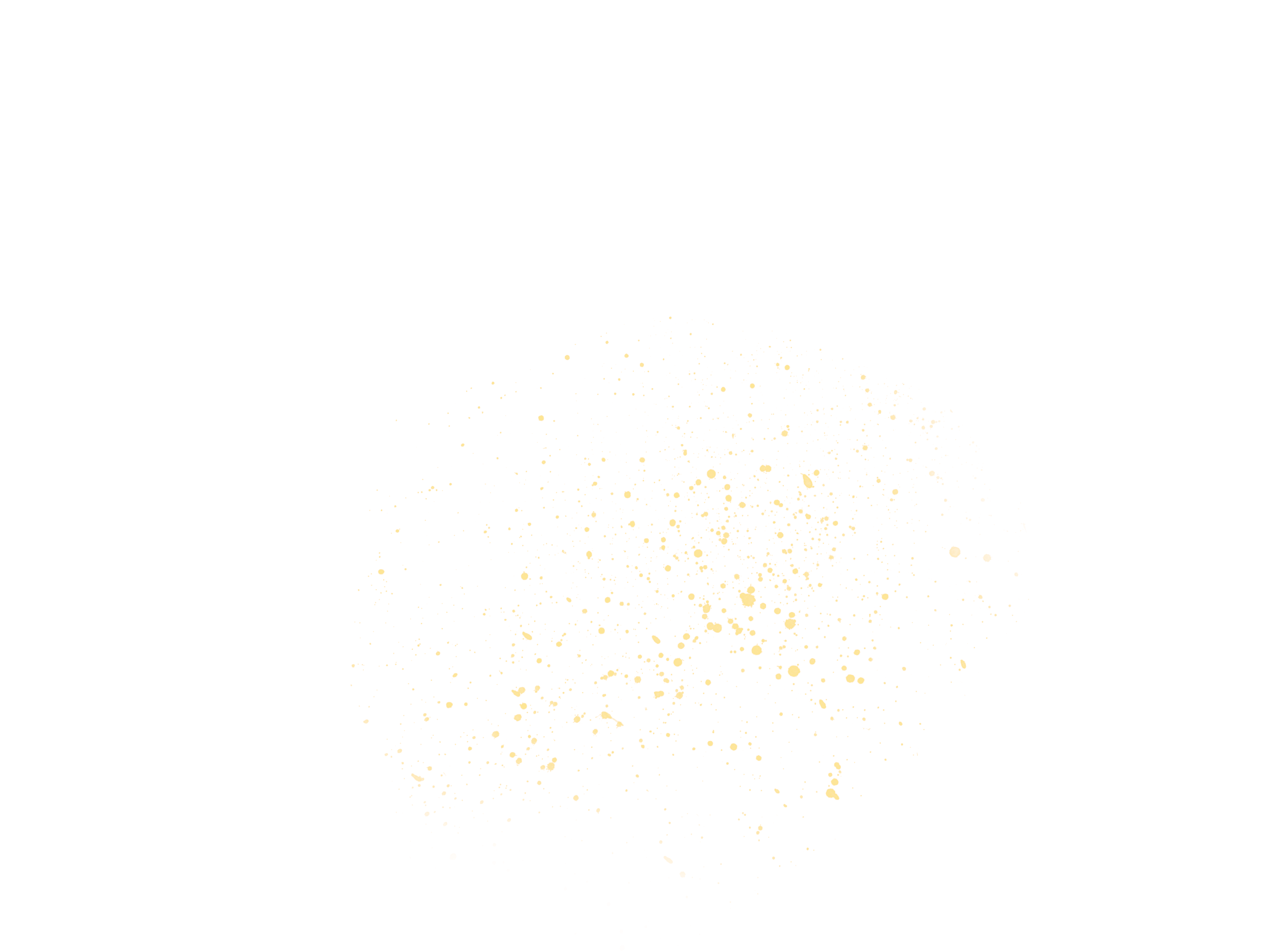 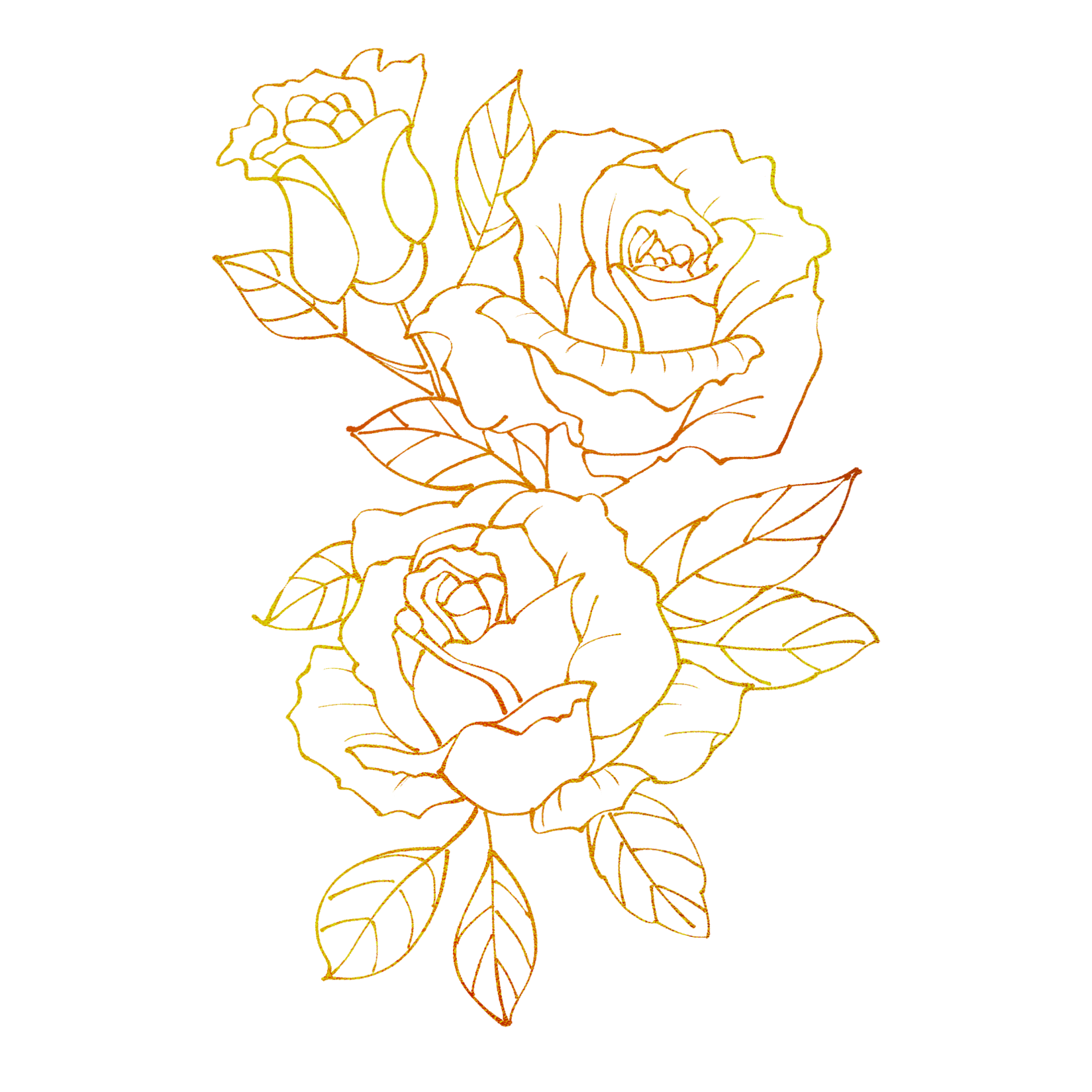 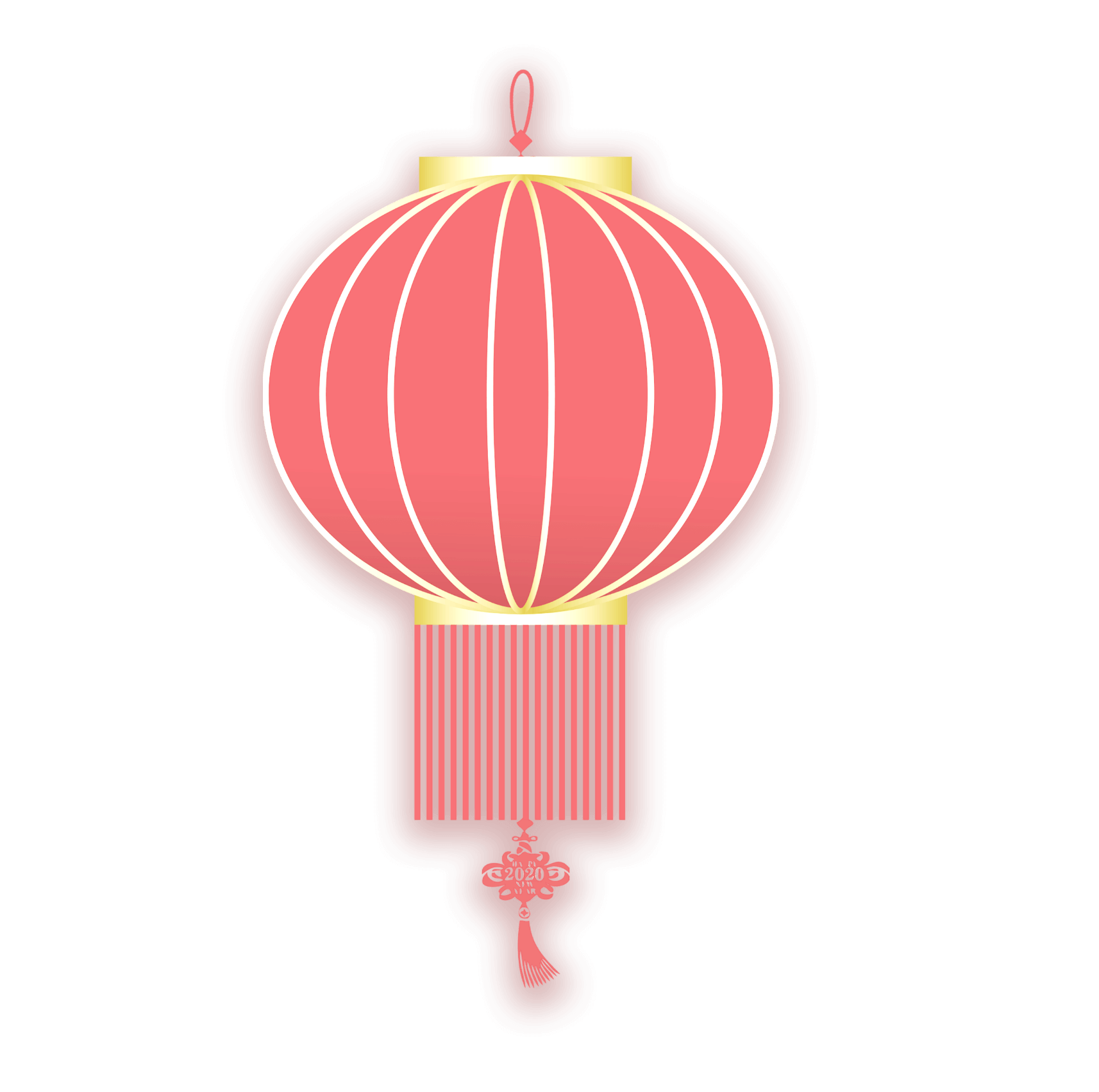 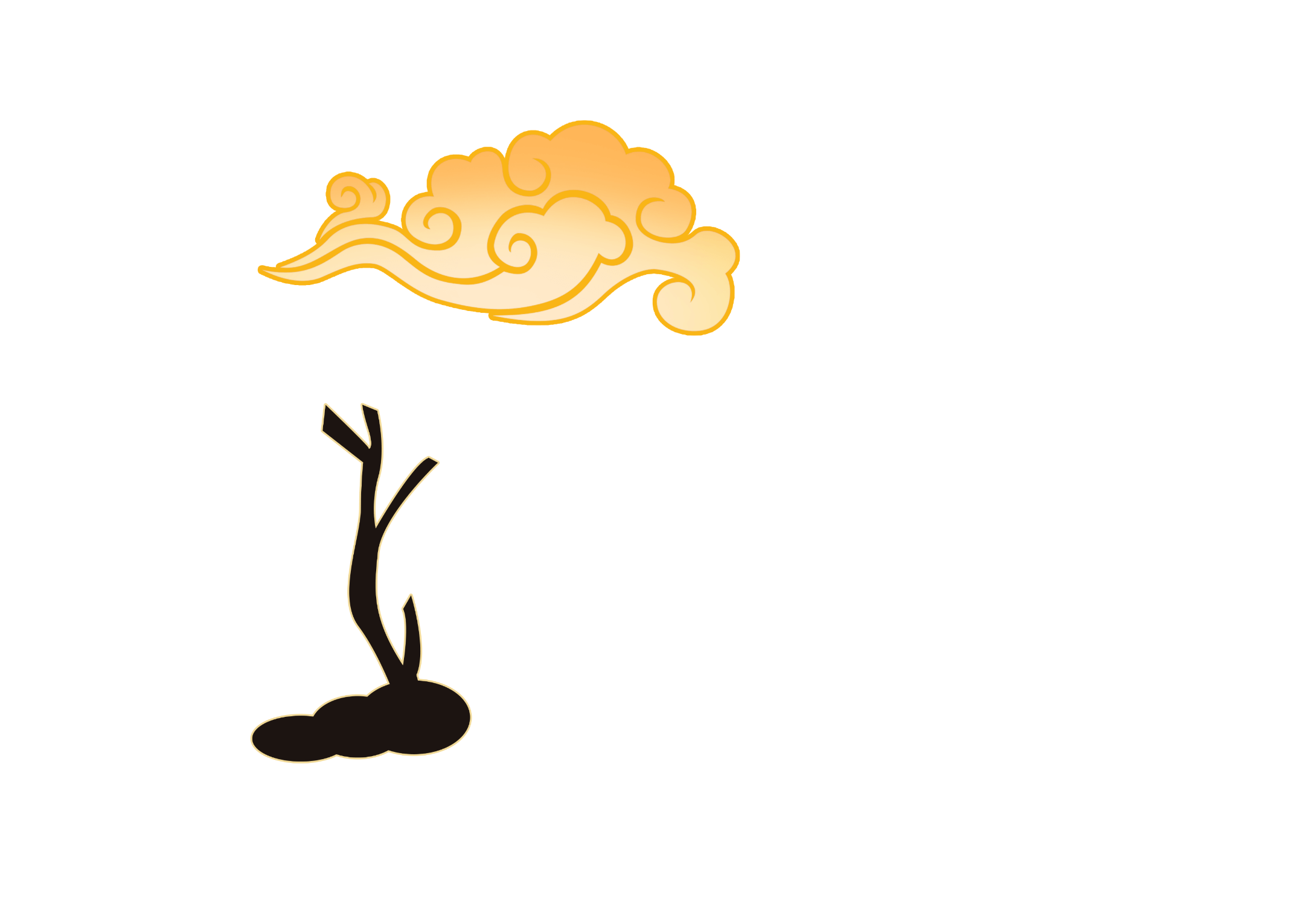 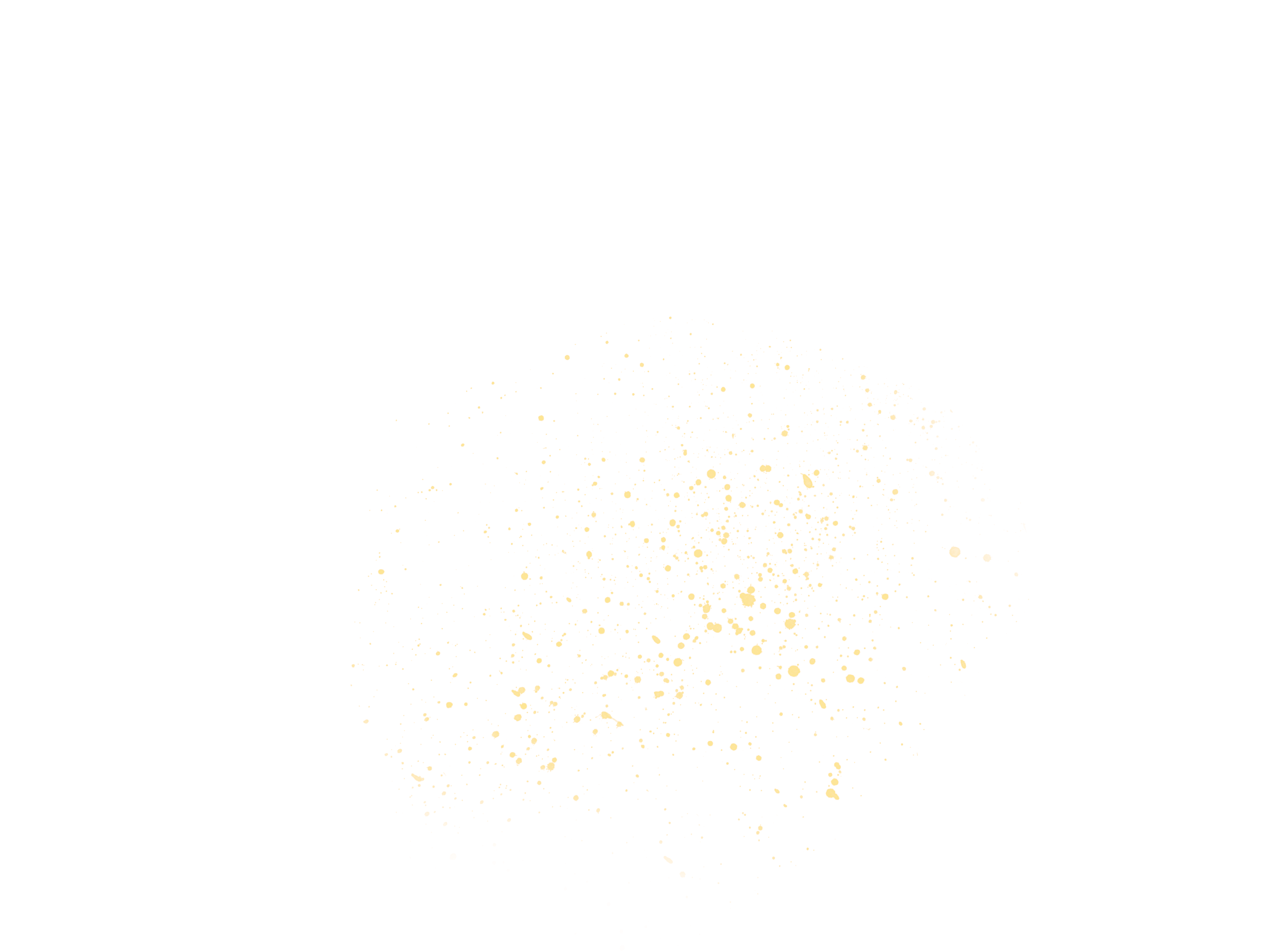 旦
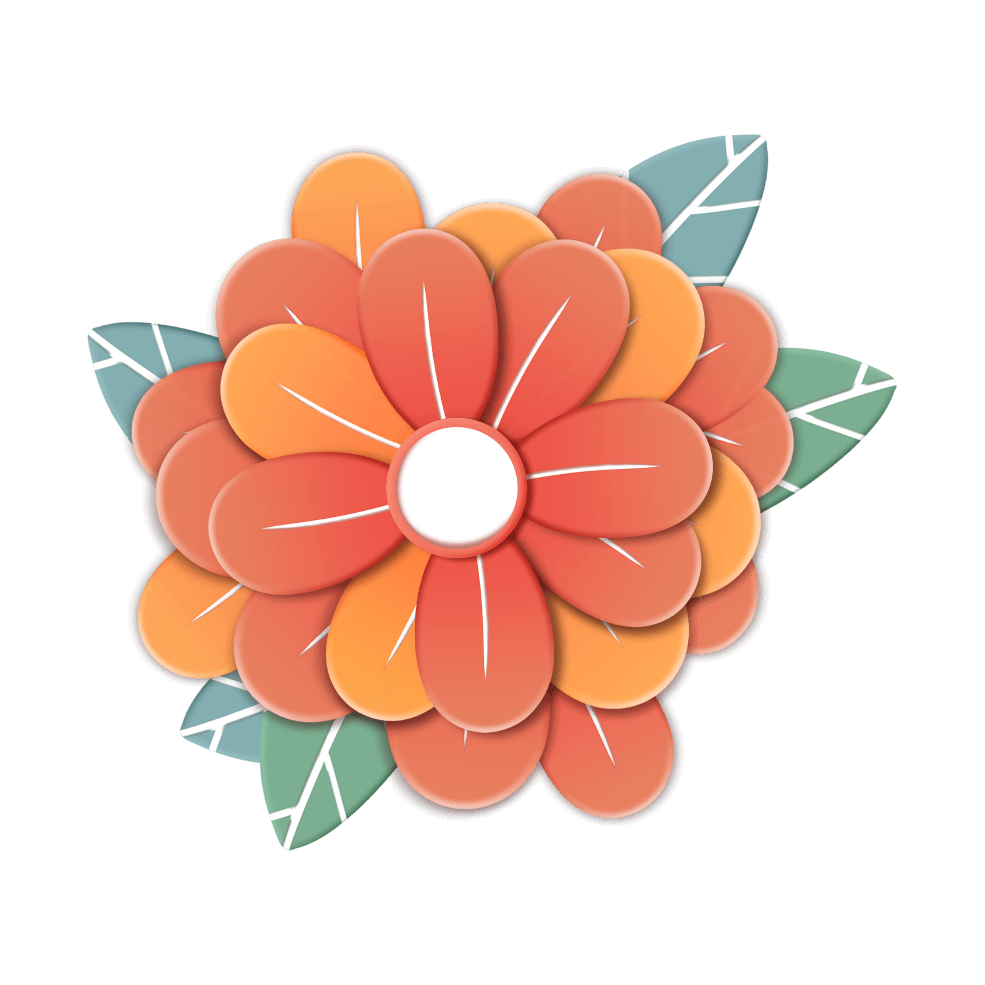 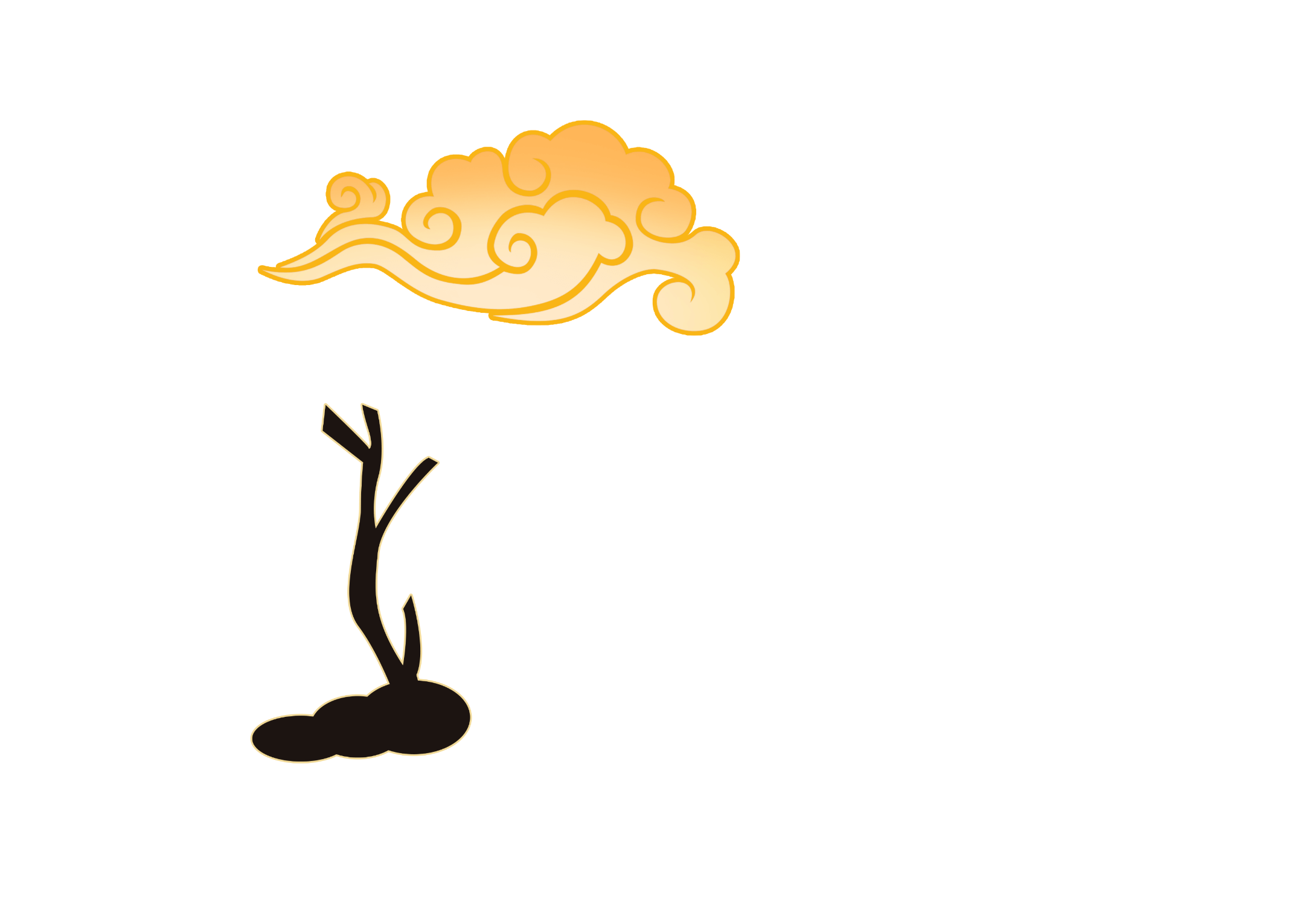 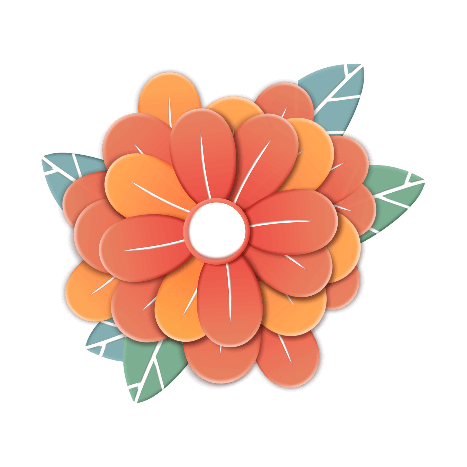 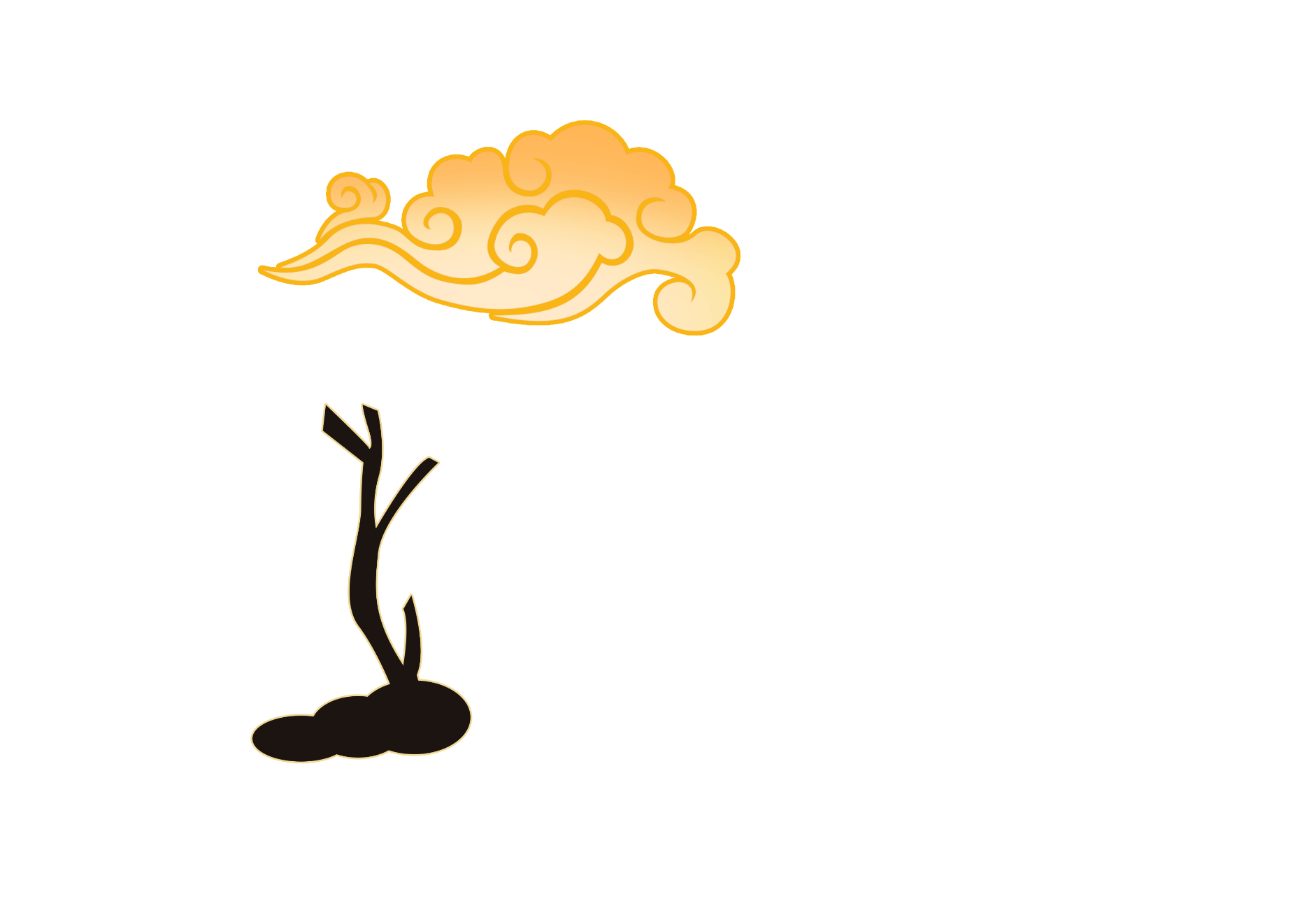 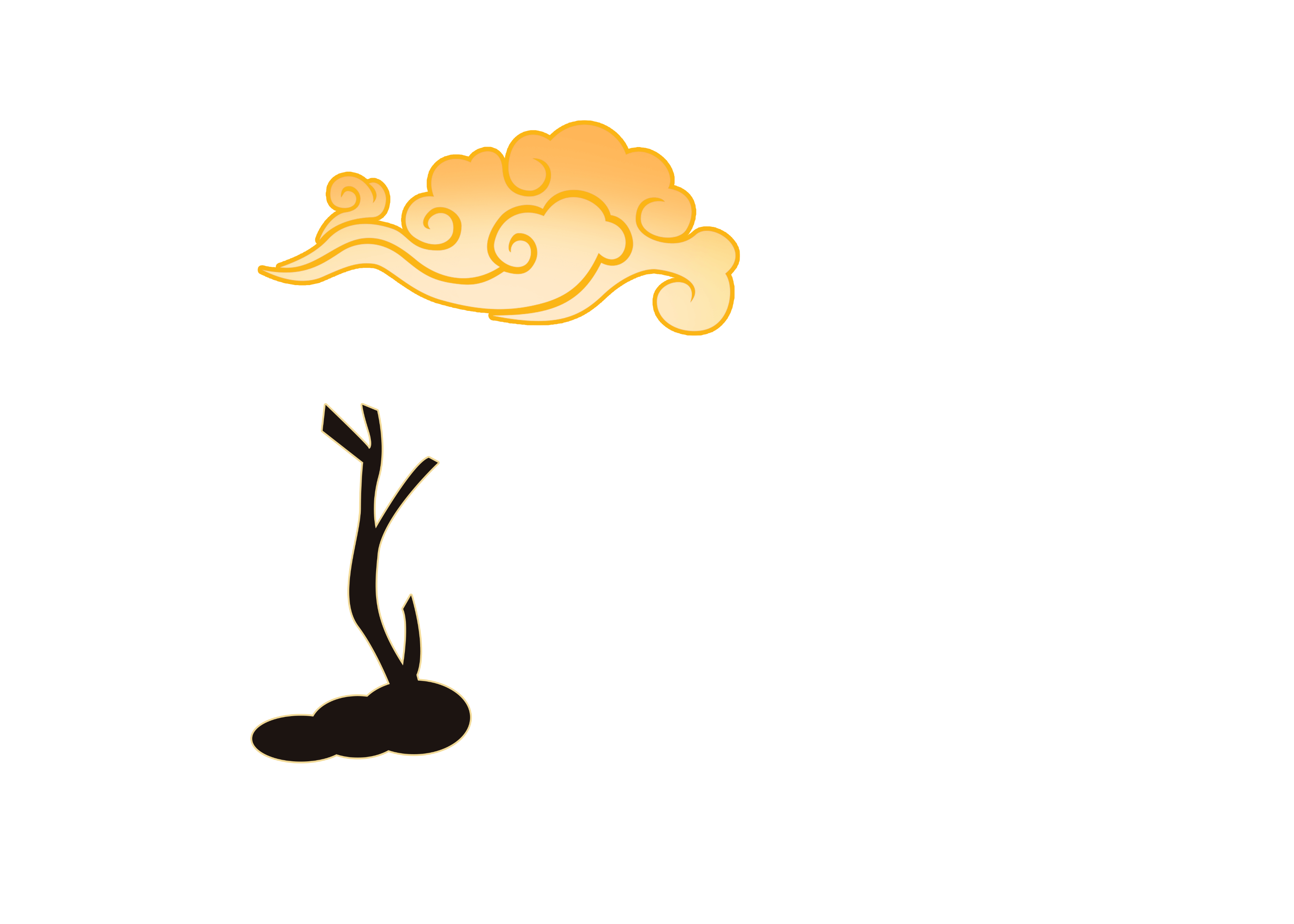 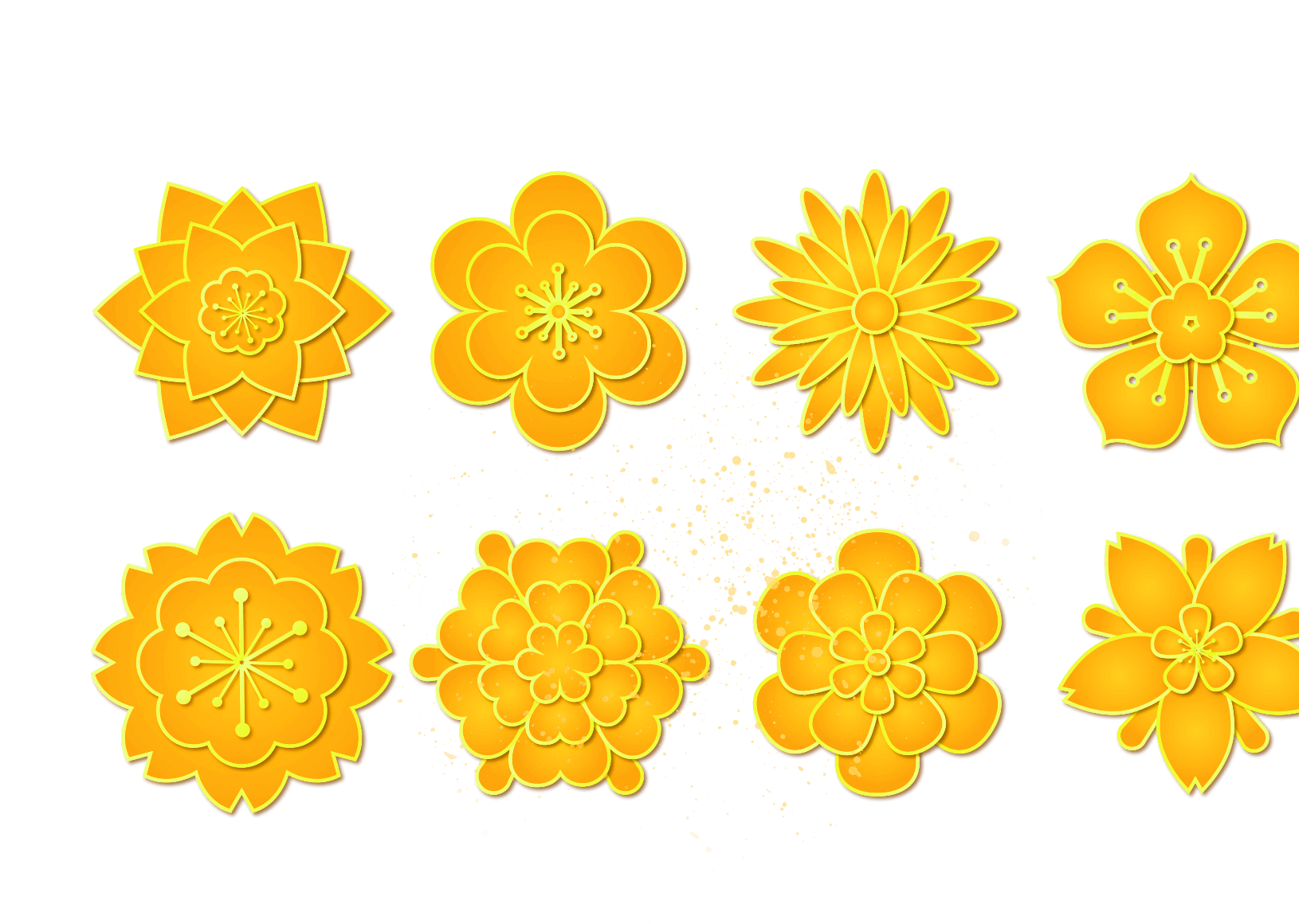 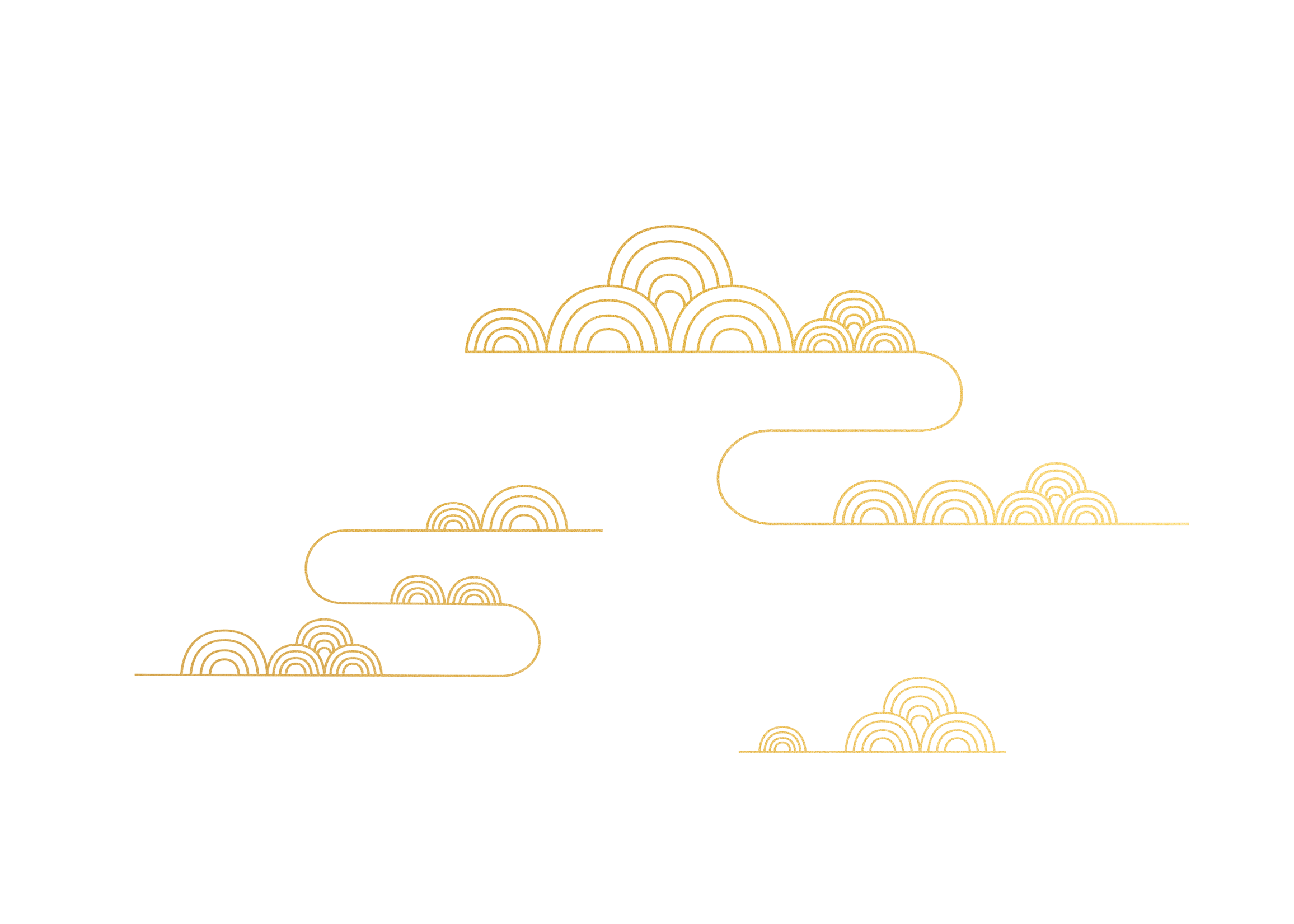 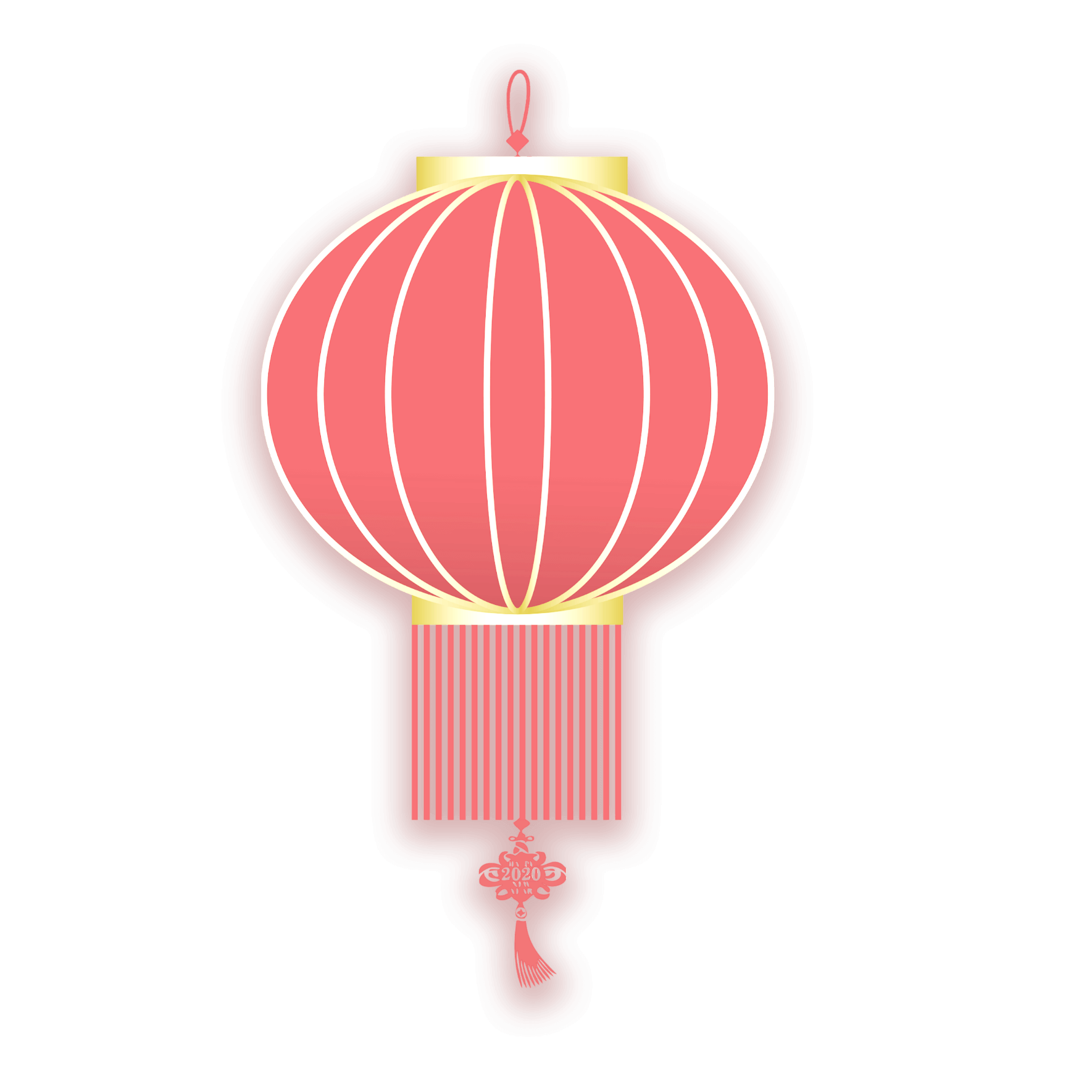 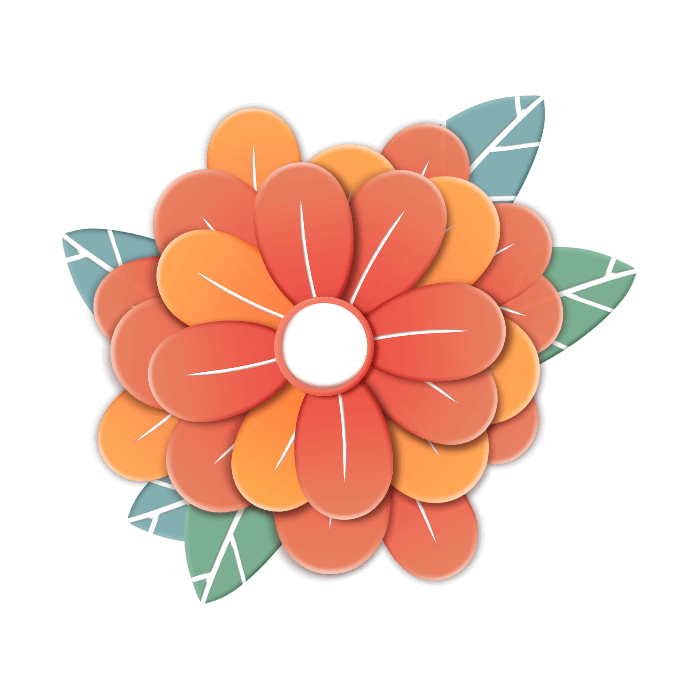 目
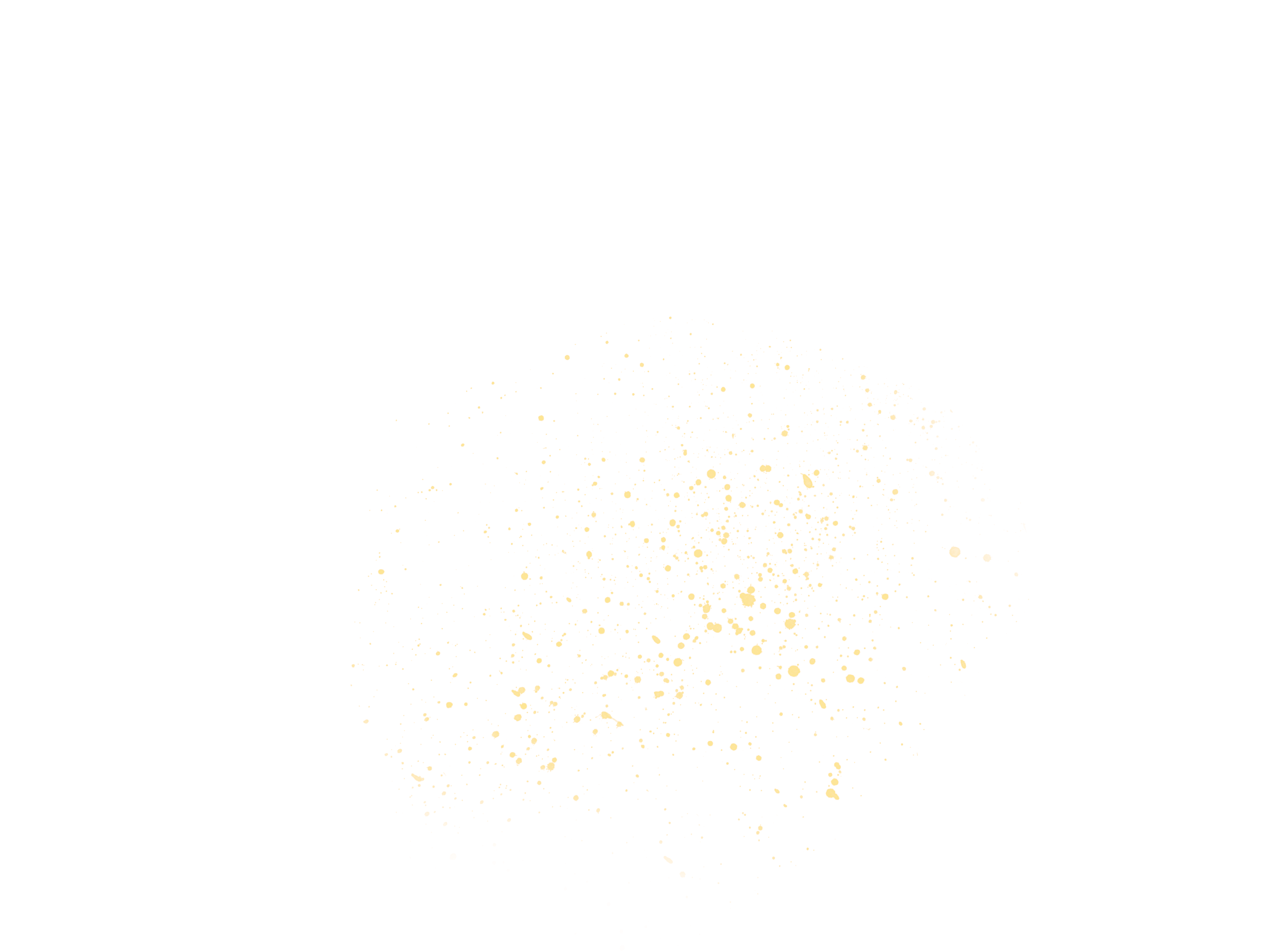 肆
叁
贰
壹
元旦趣闻
班级活动
新年愿望
元旦来源
录
Lorem ipsum dolor sit amet, consectetuer adipiscing elit.
Lorem ipsum dolor sit amet, consectetuer adipiscing elit.
Lorem ipsum dolor sit amet, consectetuer adipiscing elit.
Lorem ipsum dolor sit amet, consectetuer adipiscing elit.
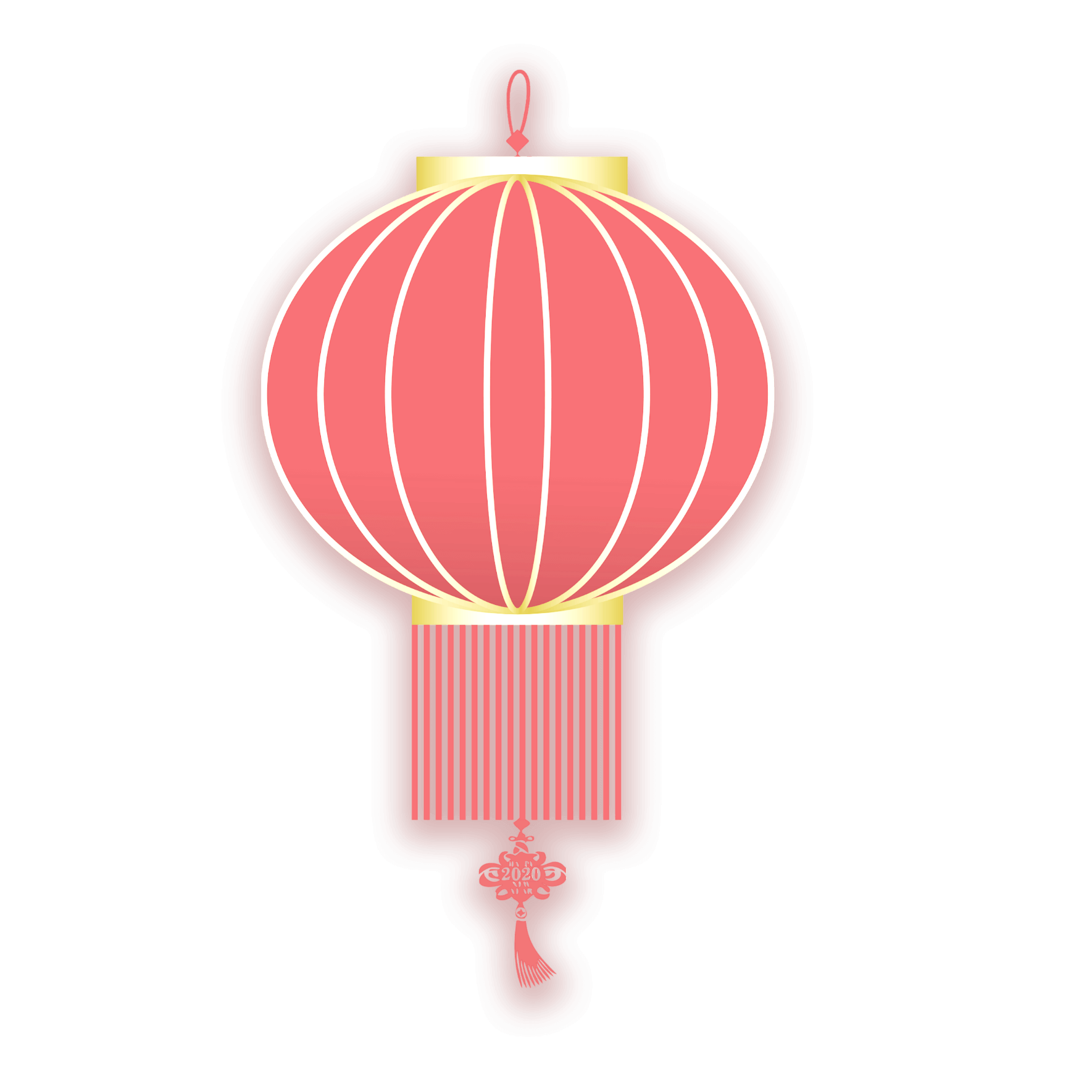 壹
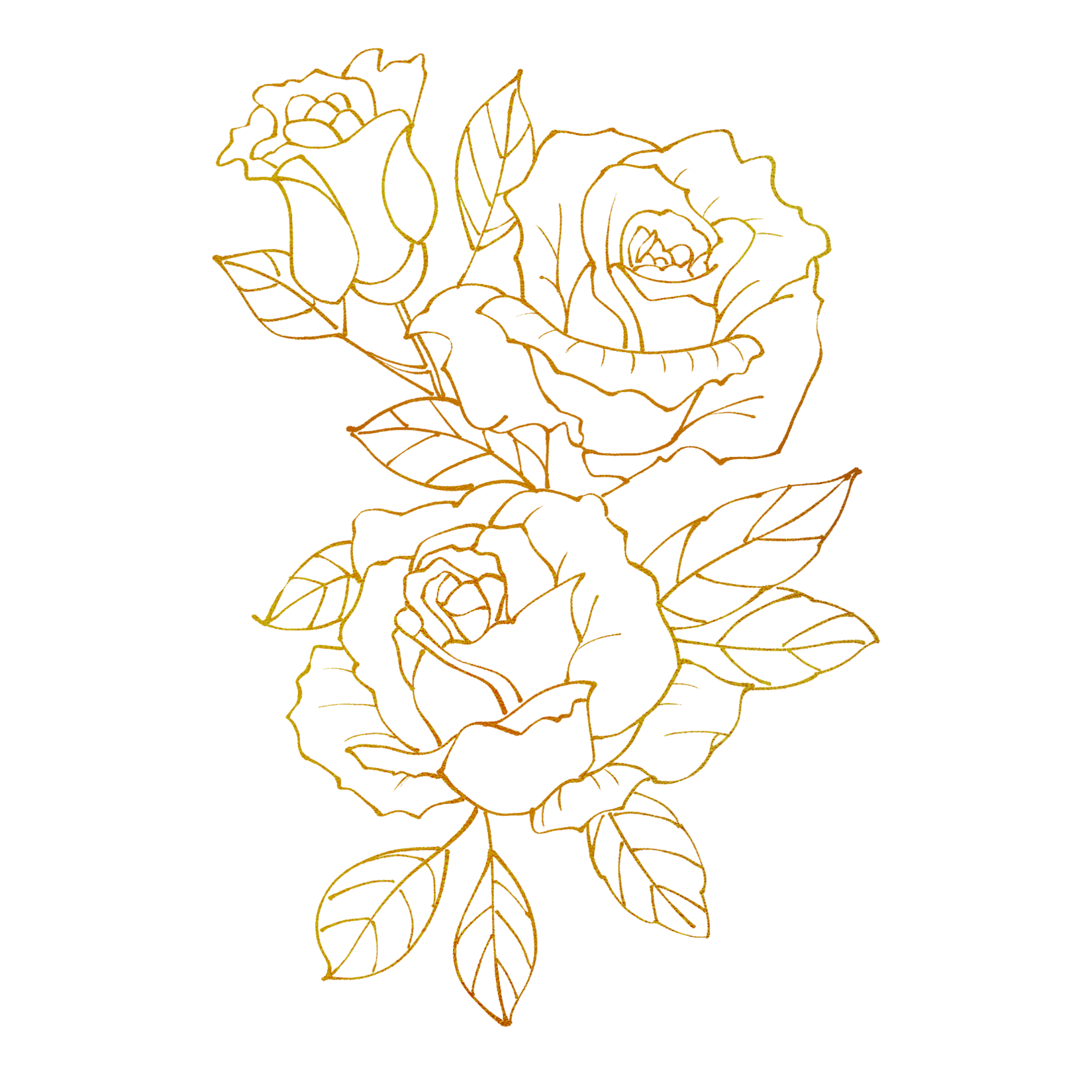 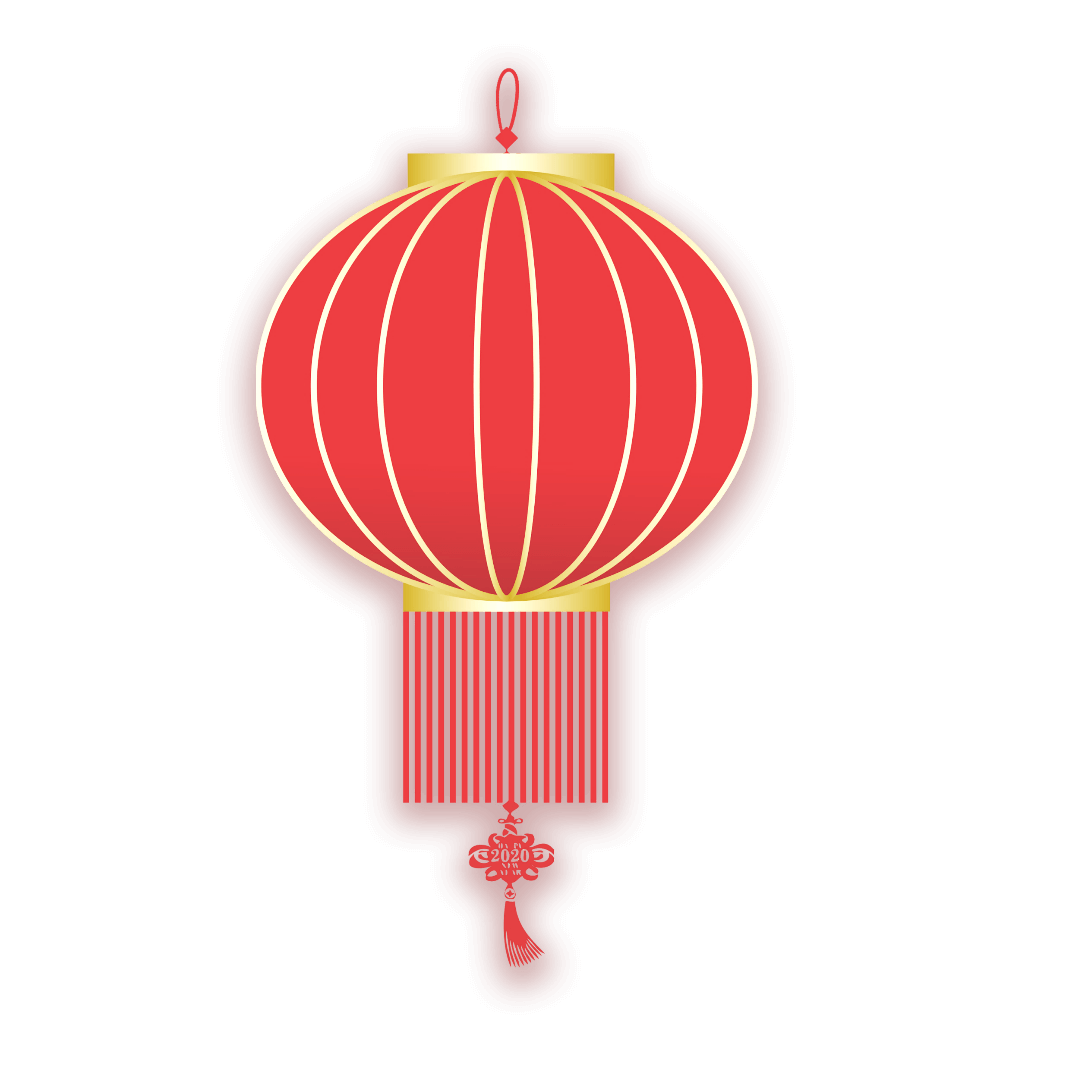 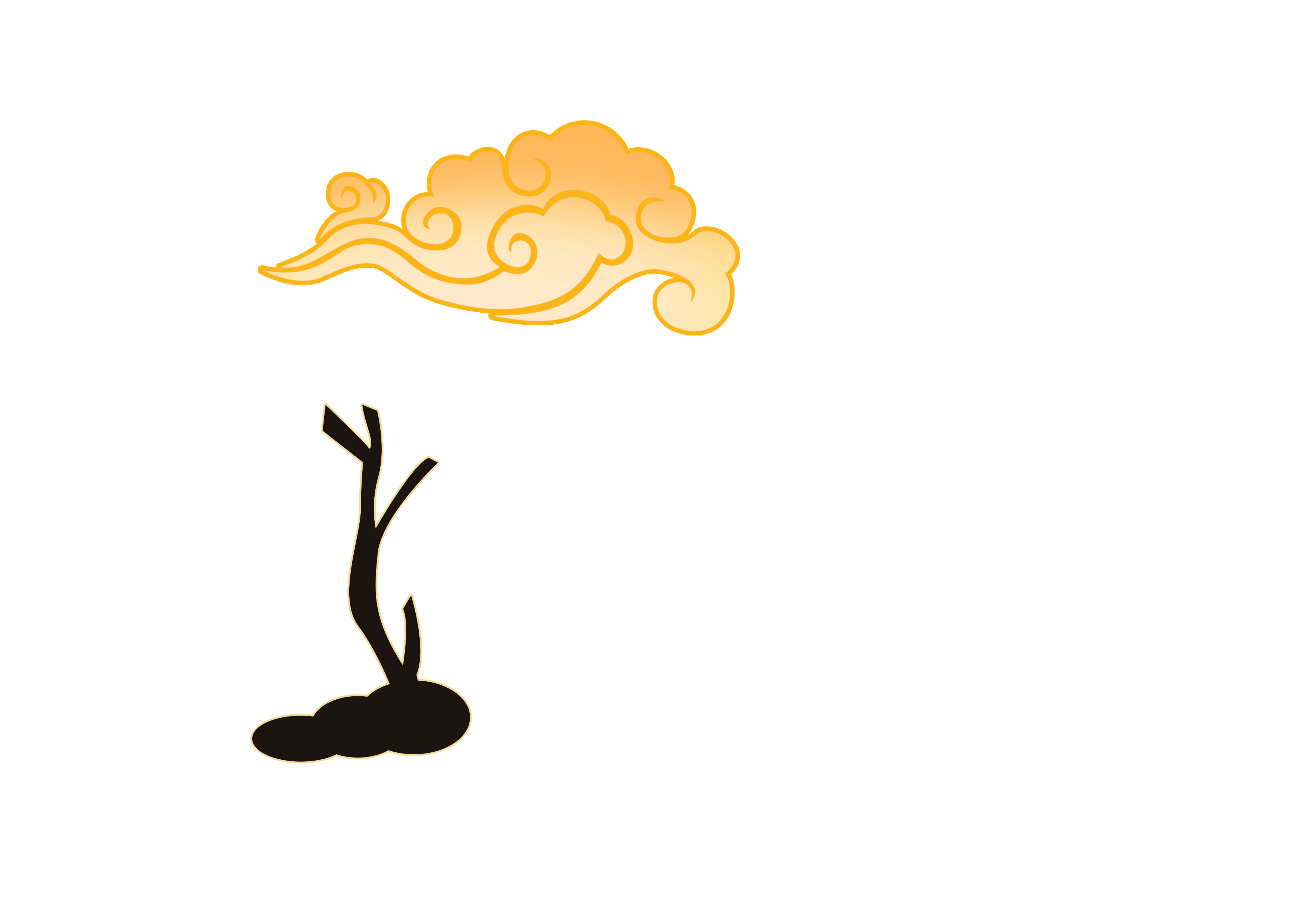 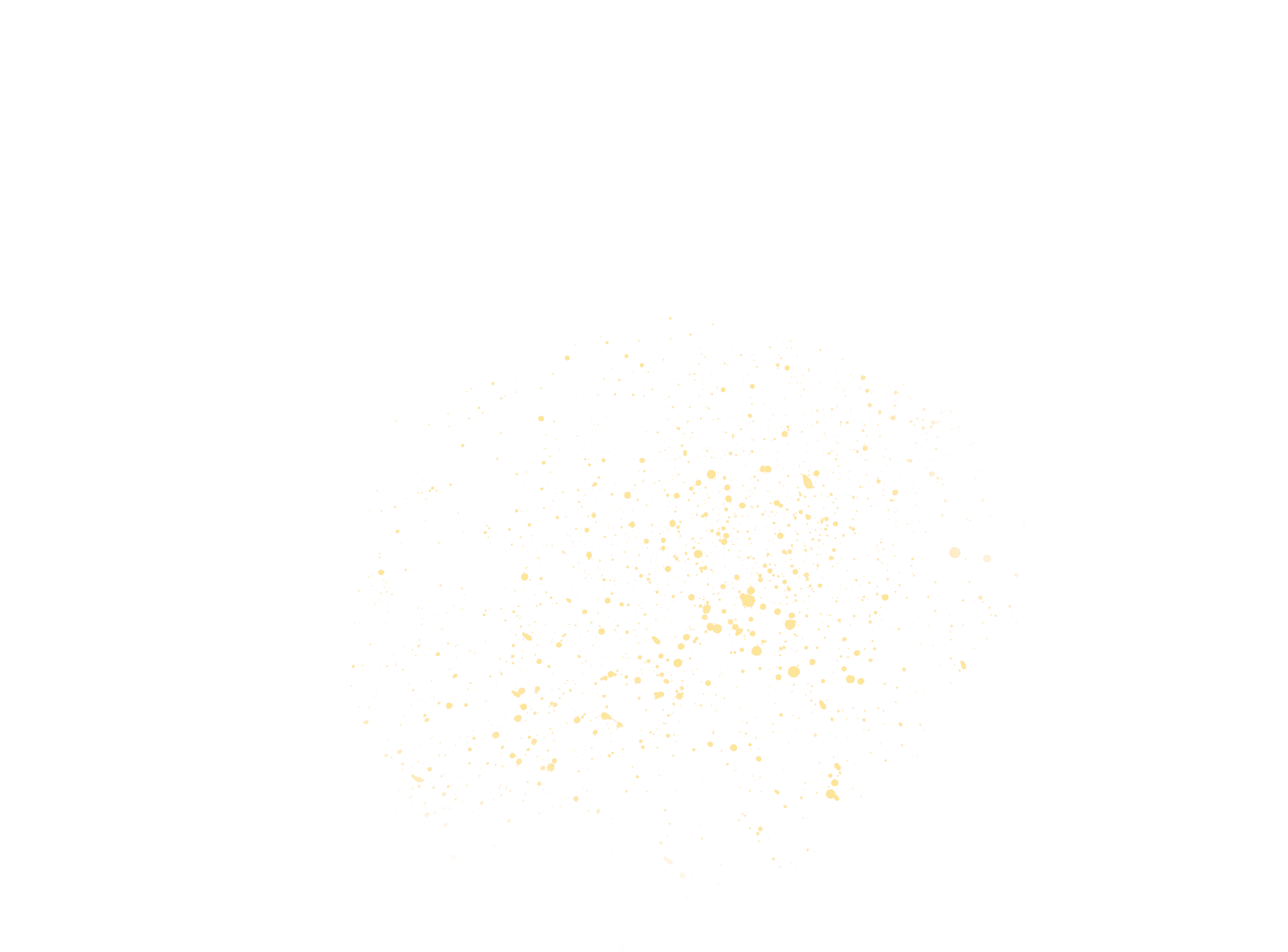 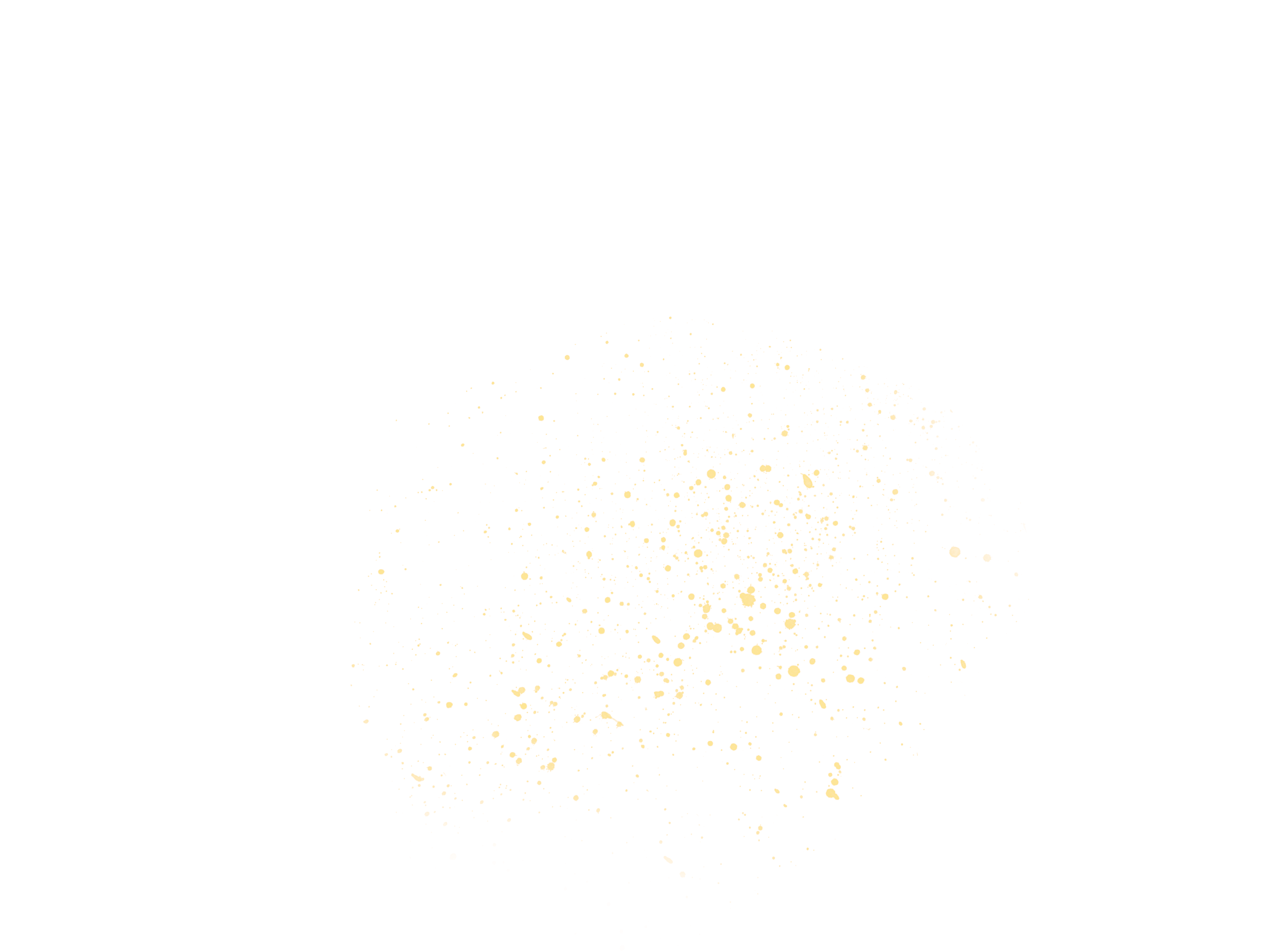 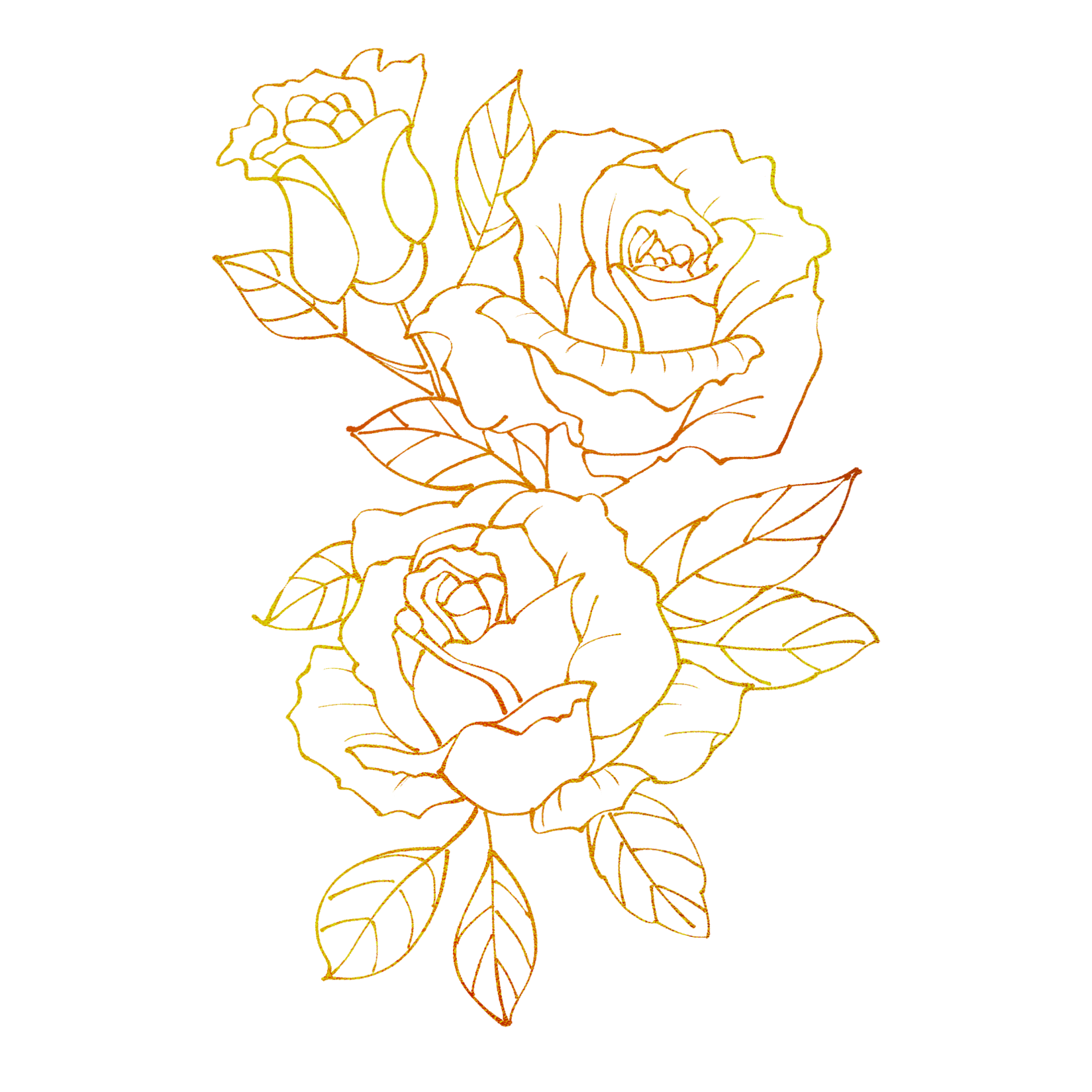 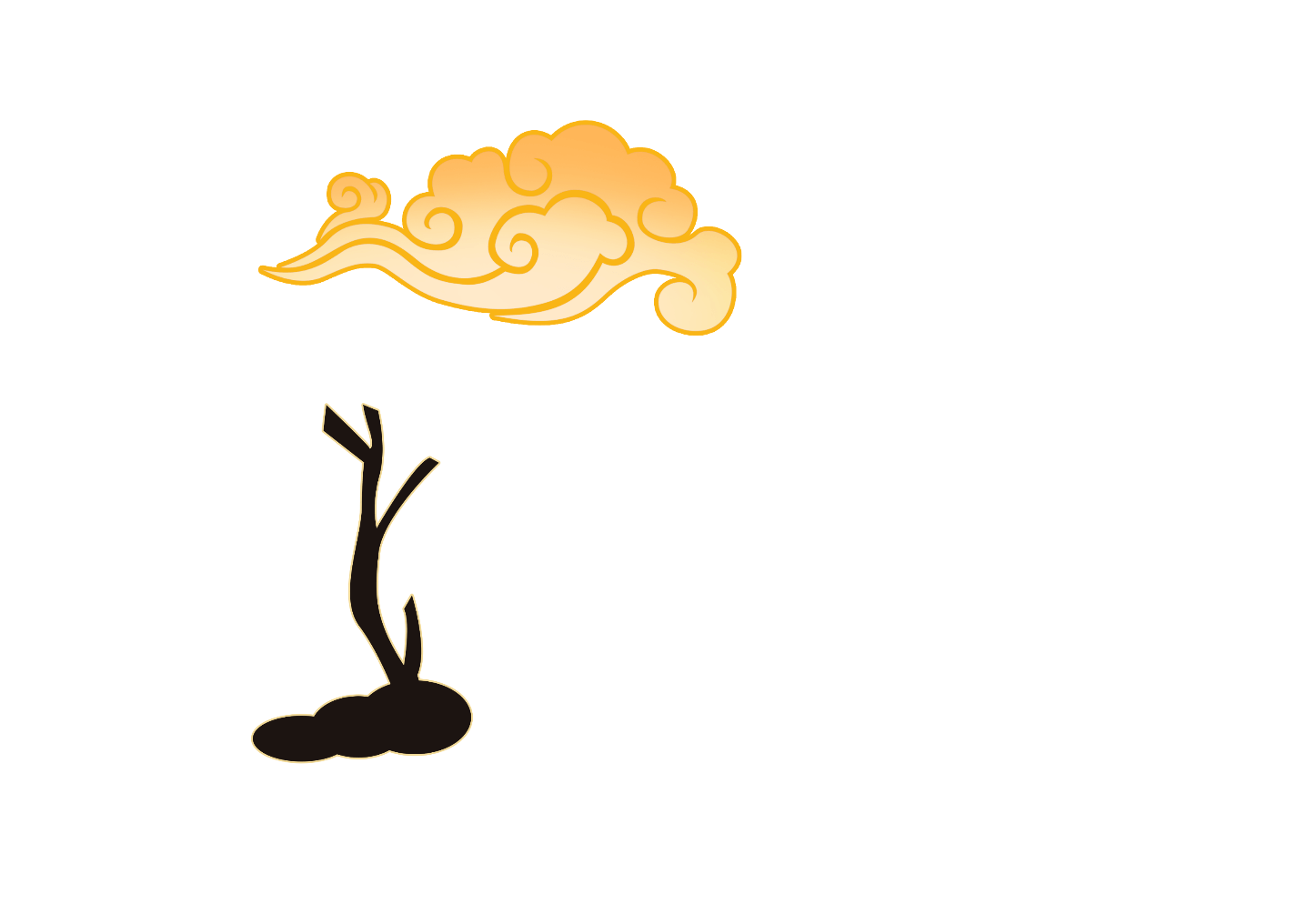 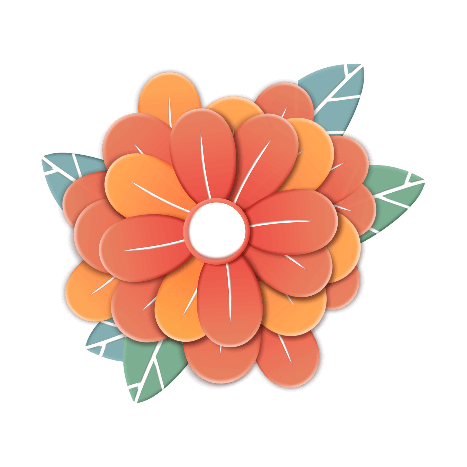 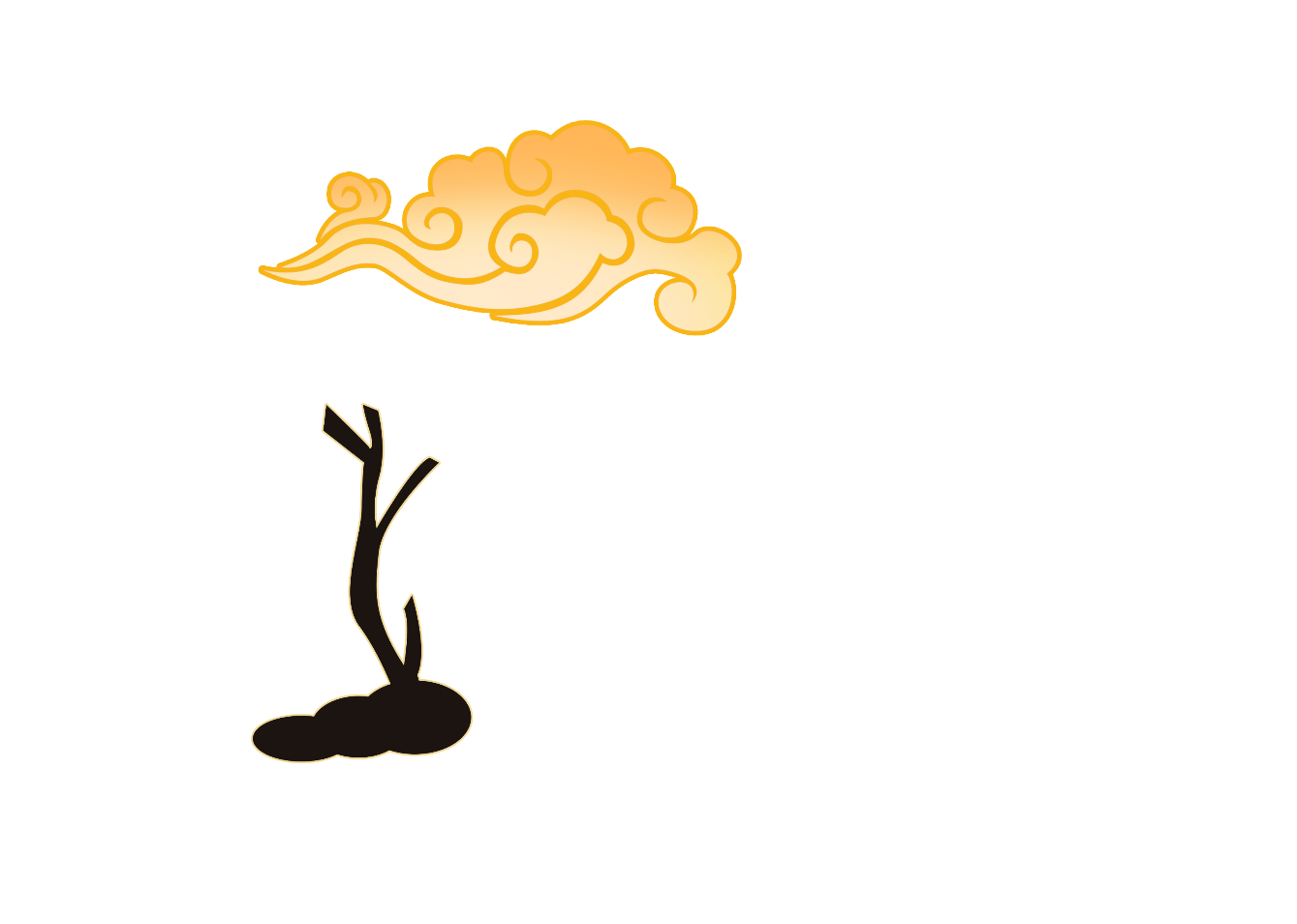 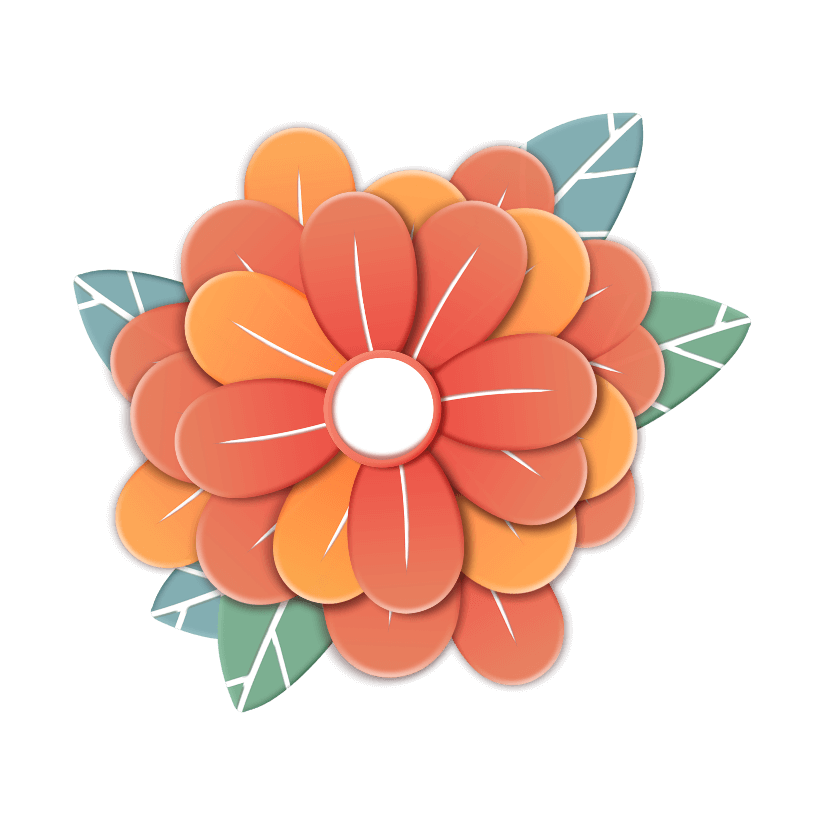 元旦的来源
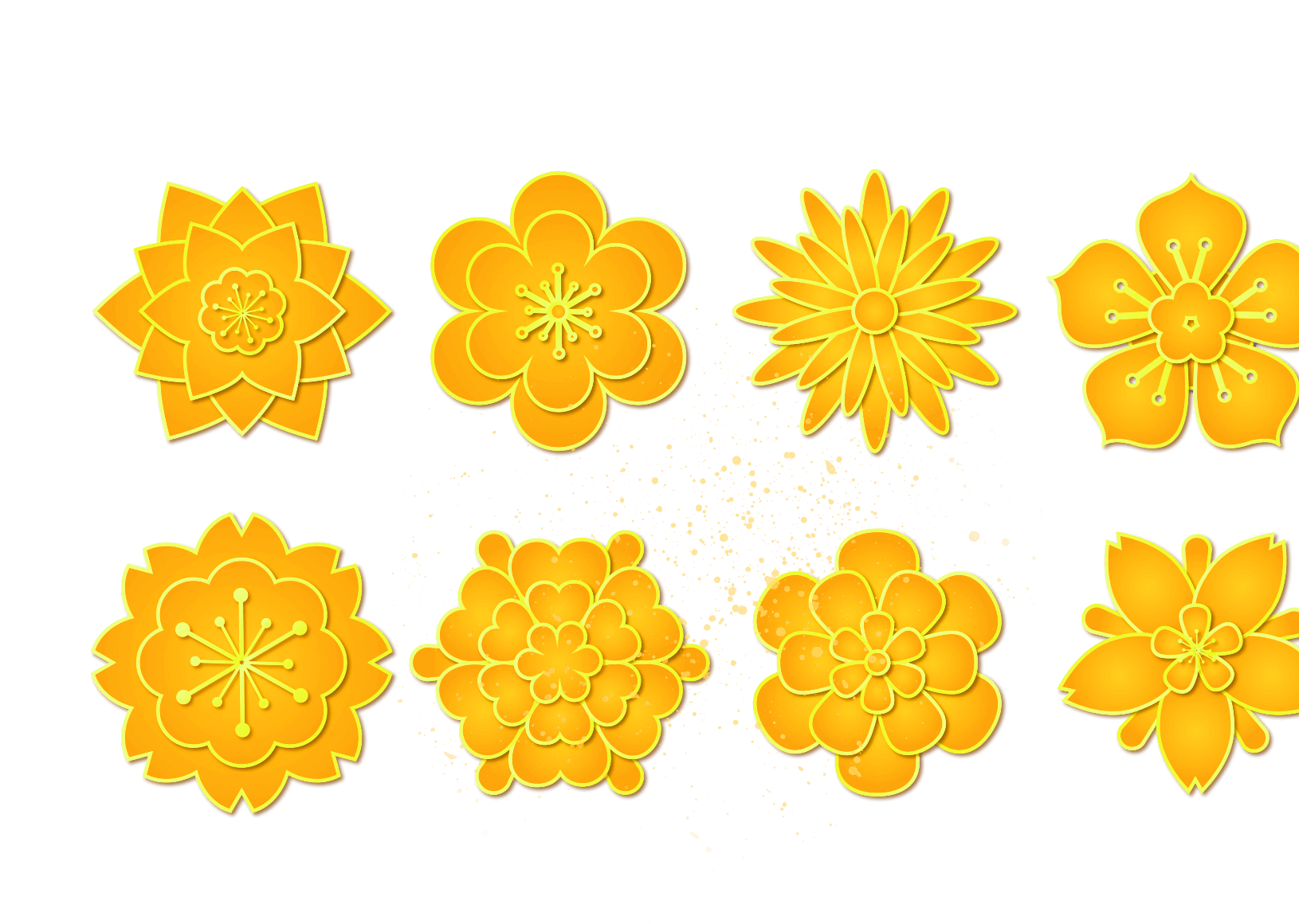 Lorem ipsum dolor sit amet, consectetuer adipiscing elit.
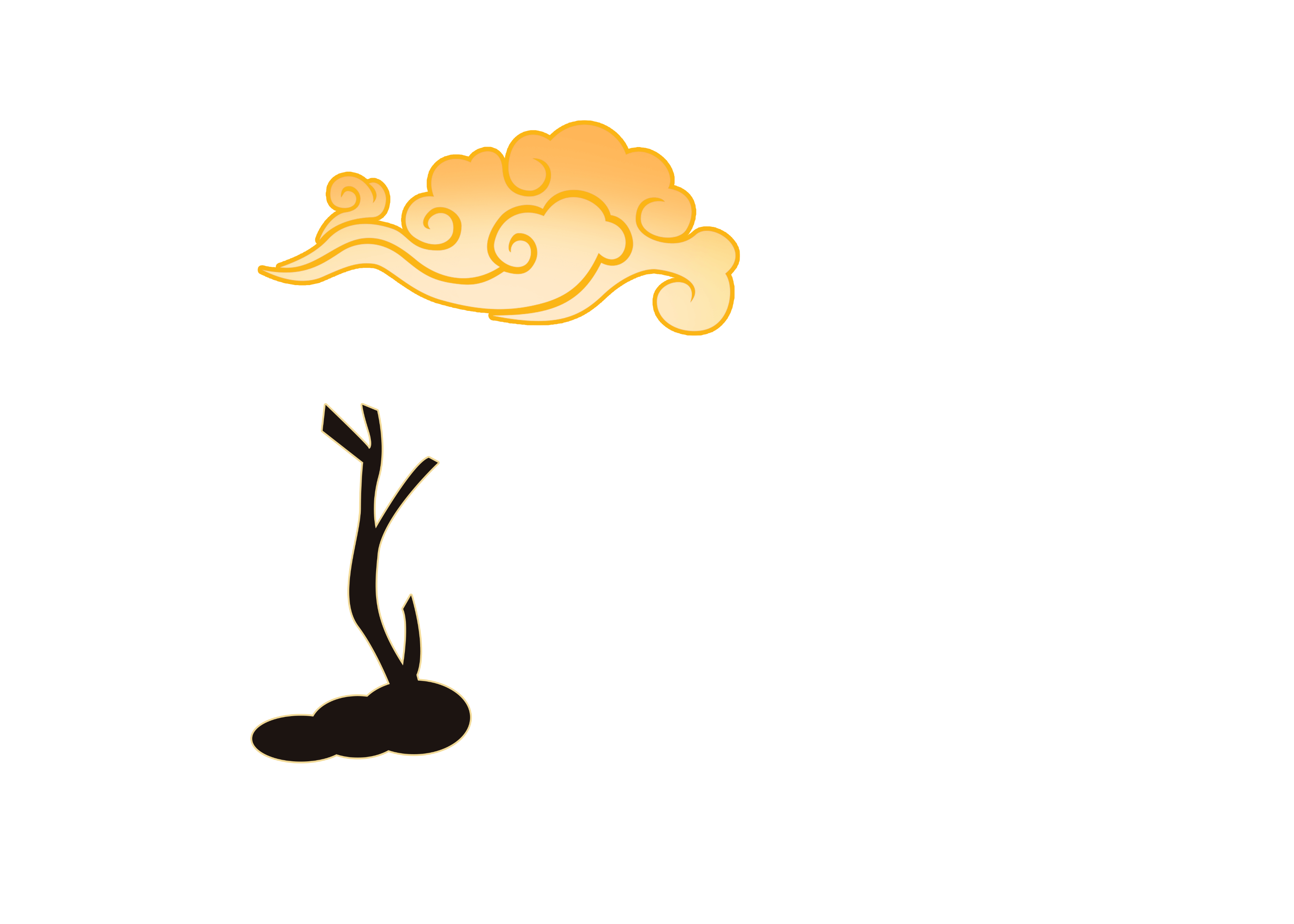 元旦
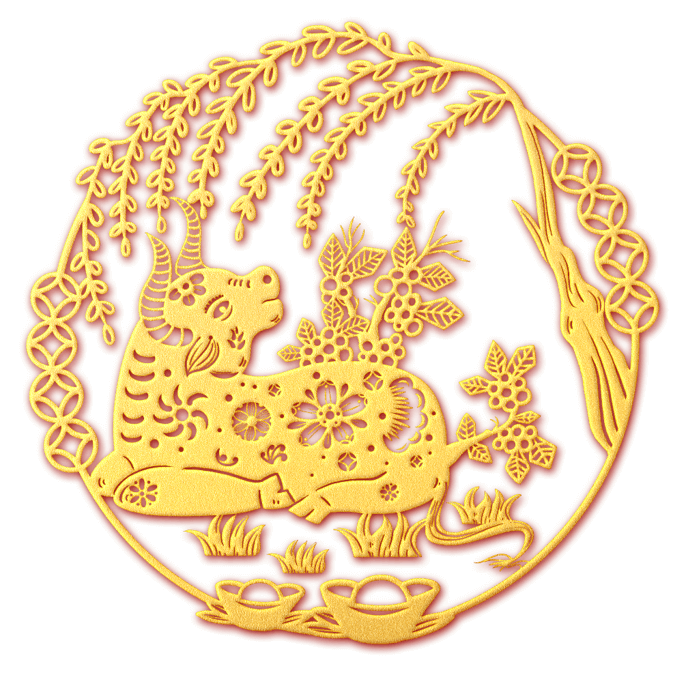 元旦，即公历的1月1日，是世界多数国家通称的“新年”。元，谓“始”，凡数之始称为“元”；旦，谓“日”；“元旦”意即“初始之日”。元旦又称“三元”，即岁之元、月之元、时之元。由于地理环境和历法的不同，在不同时代，世界各国、各民族元旦的时间定位各不尽相同。现在，公历日益为世界各国所公认。世界上大多数国家都采用了国际通行的公历，把每年1月1日作为“元旦”。以公历为历法的国家，都以每年公历1月1日为元旦日，举国放假。
元旦
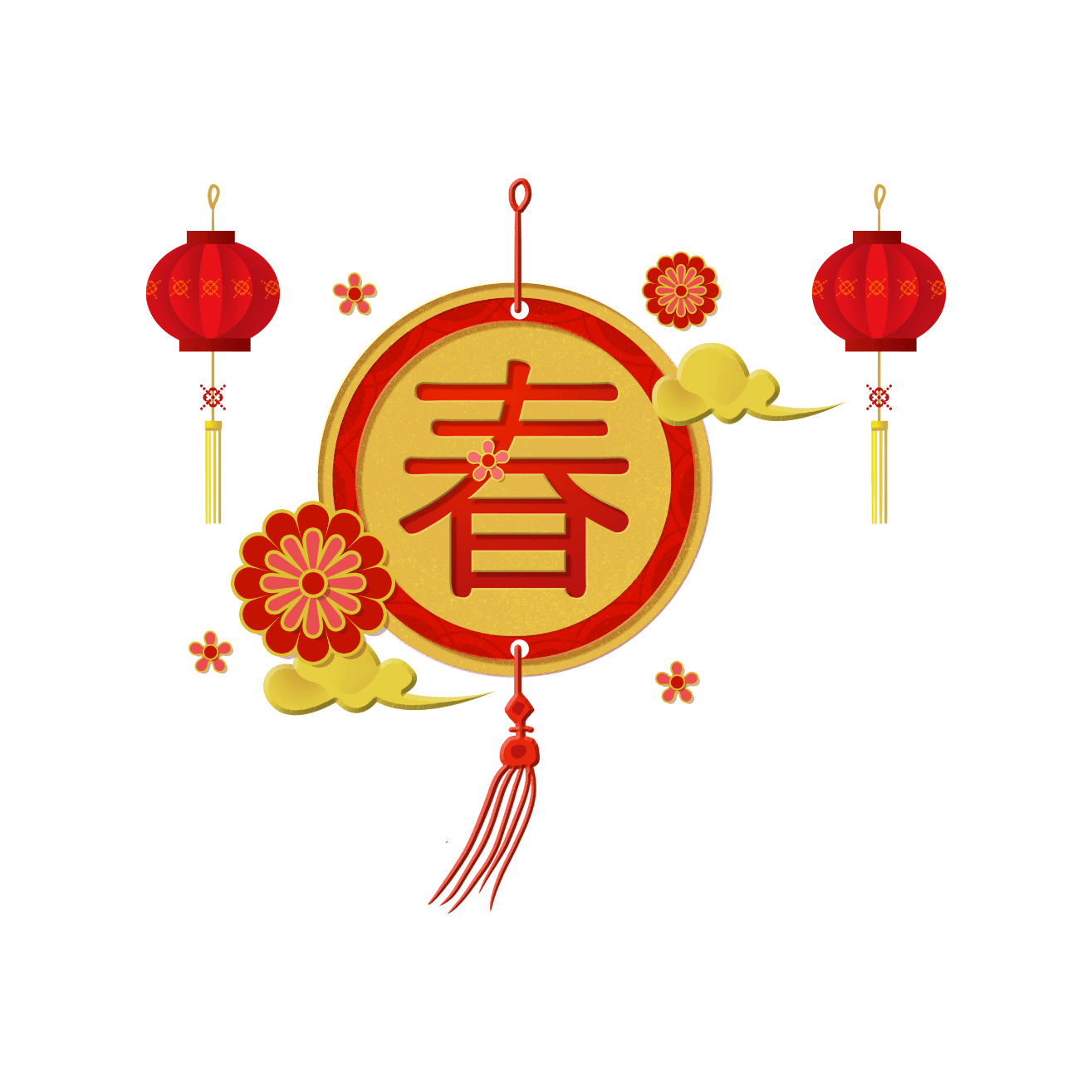 中国历史上的“元旦”一词最早出现于《晋书》。中国历史上的“元旦”指的是“正月一日”，“正月”的计算方法，在汉武帝时期以前是很不统一的，历代的元旦日期并不一致。从汉武帝起，规定阴历一月为“正月”，把一月的第一天称为元旦，一直沿用到清朝末年。辛亥革命后，为了“行夏正，所以顺农时，从西历，所以便统计”，民国元年决定使用公历（实际使用是1912年），并规定阳历1月1日为“新年”，但并不叫“元旦”。1949年中华人民共和国以公历1月1日为元旦，因此“元旦”在中国也被称为“阳历年”、“新历年”或“公历年”。
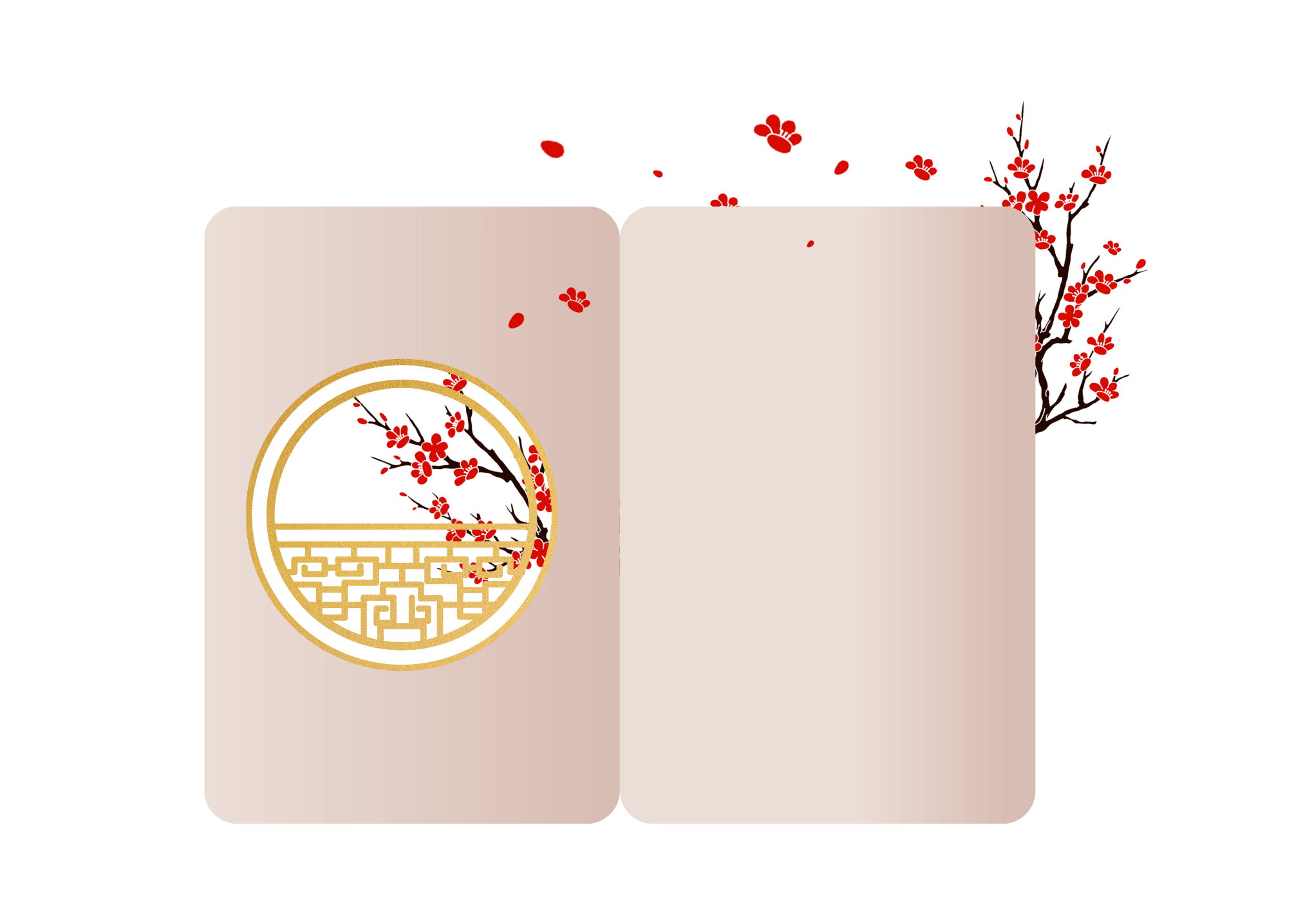 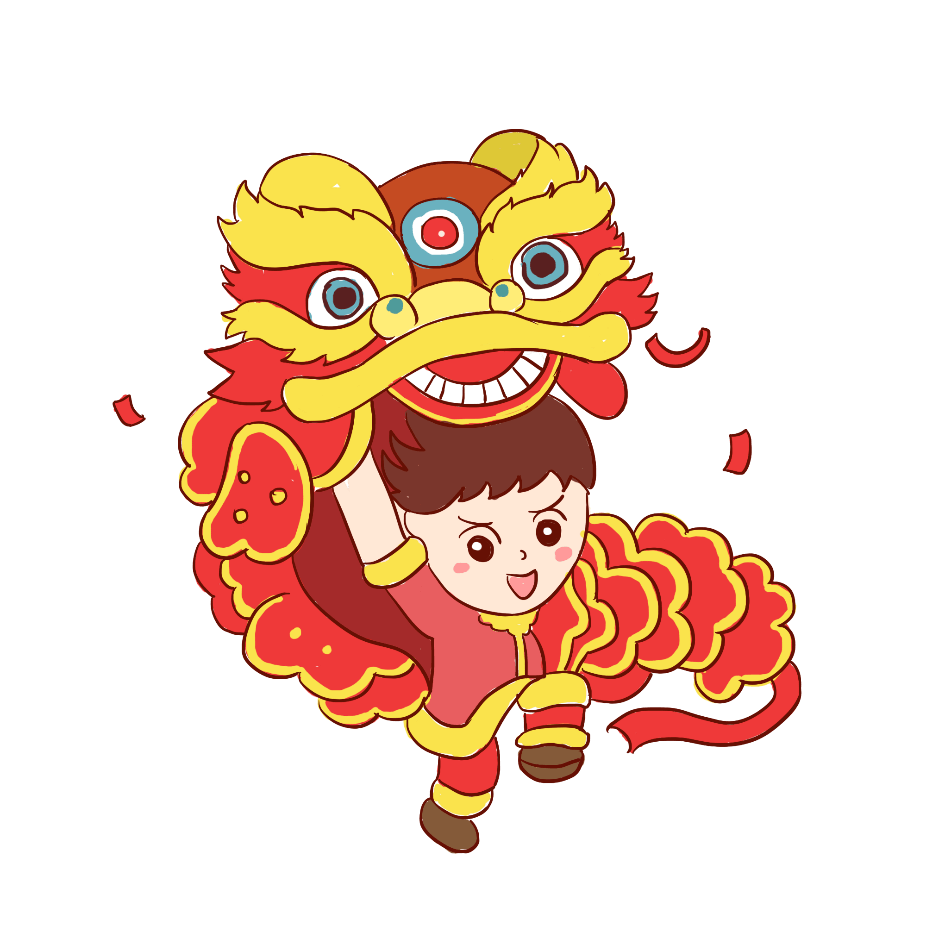 元旦快乐
元，谓“始”，凡数之始称为“元”；旦，谓“日”；“元旦”意即“初始之日”。元旦又称“三元”，即岁之元、月之元、时之元。由于地理环境和历法的不同，在不同时代，世界各国、各民族元旦的时间定位各不尽相同。
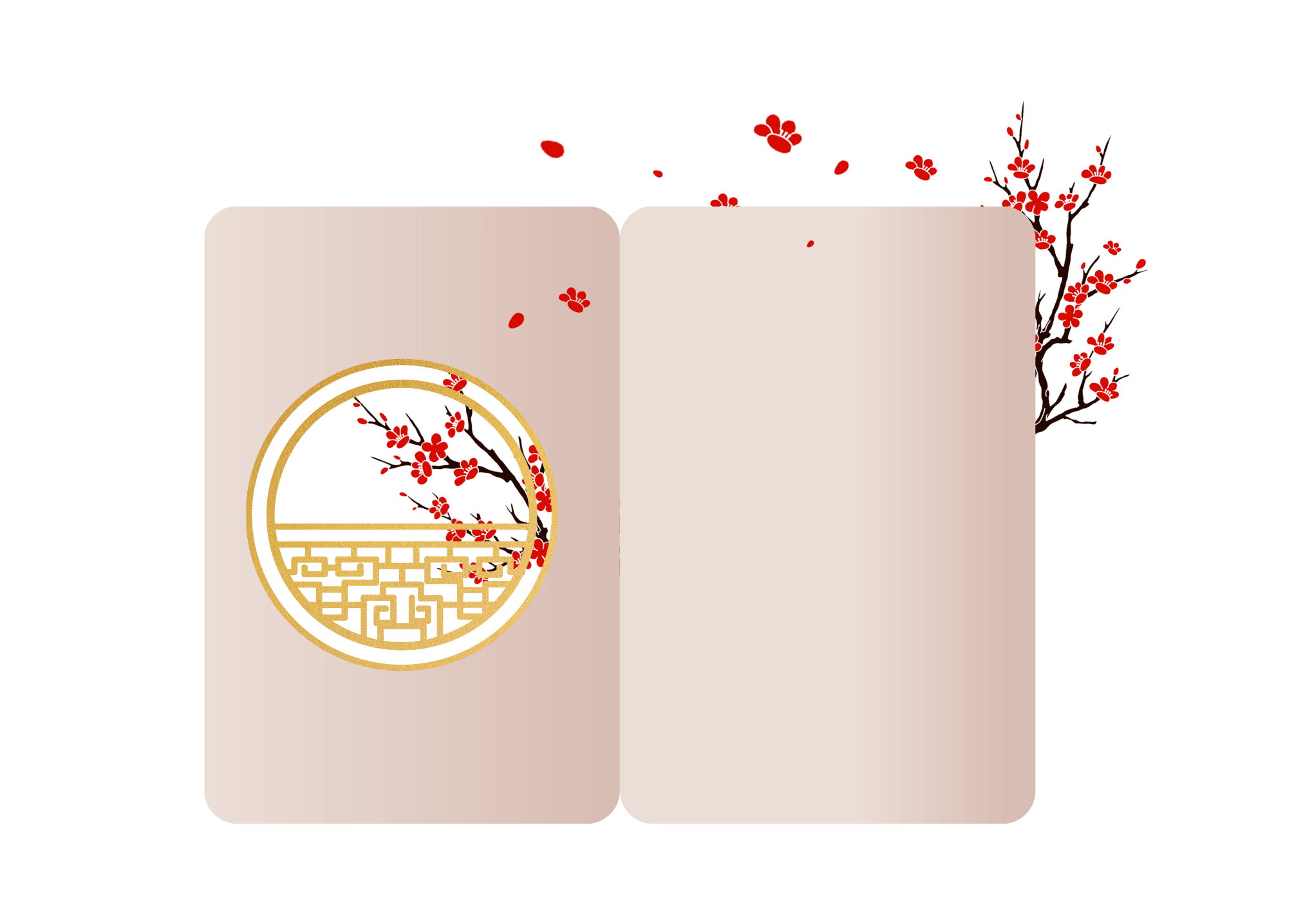 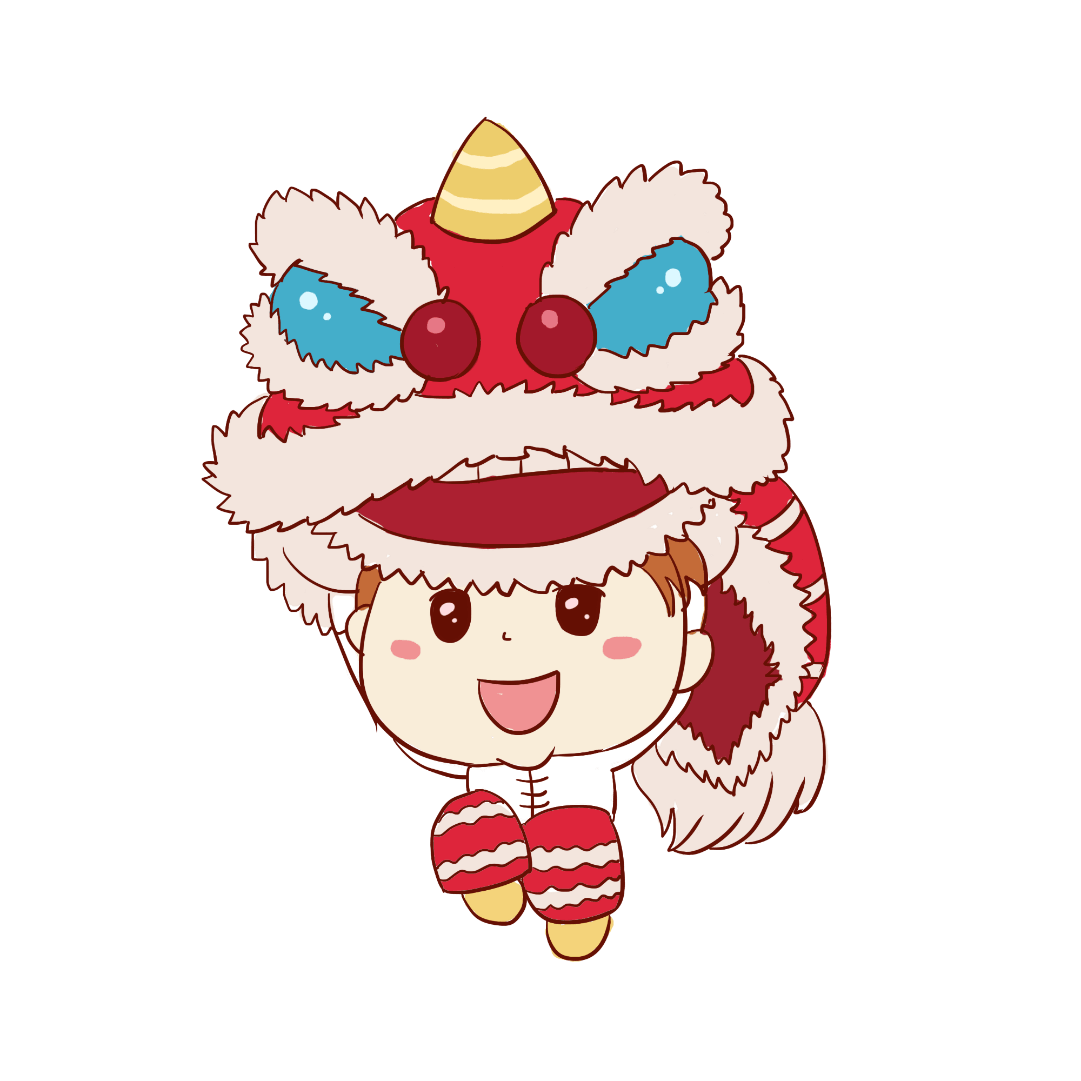 元旦快乐
世界上大多数国家都采用了国际通行的公历，把每年1月1日作为“元旦”。以公历为历法的国家，都以每年公历1月1日为元旦日，举国放假。
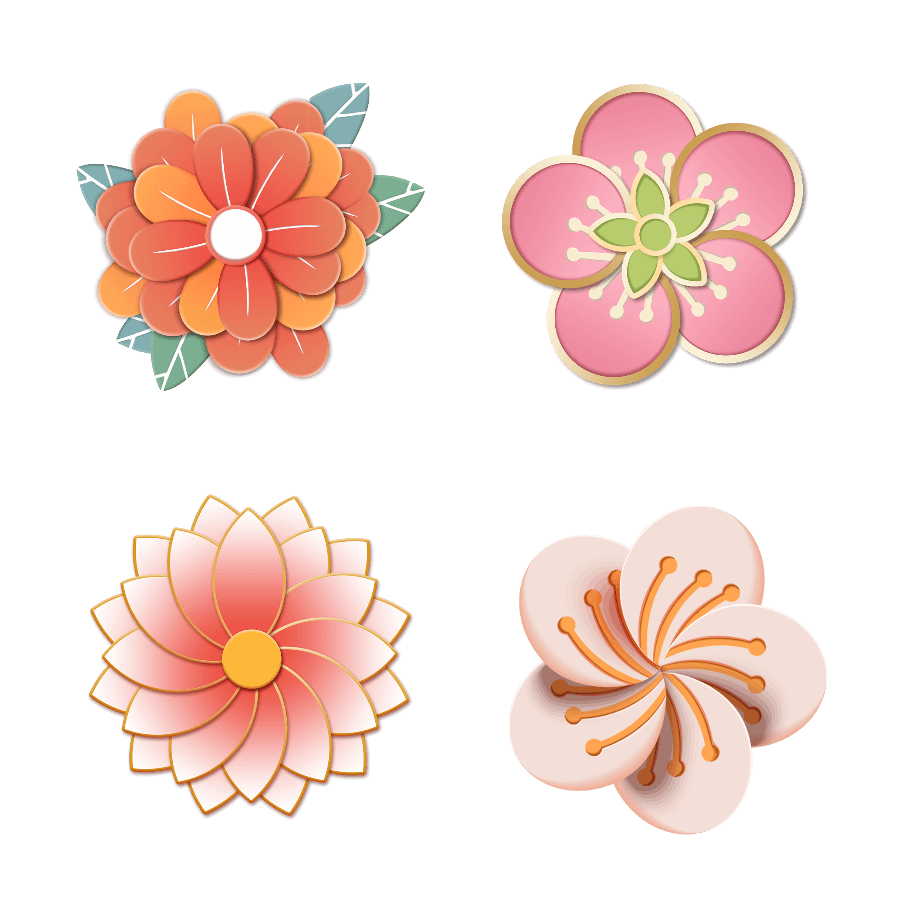 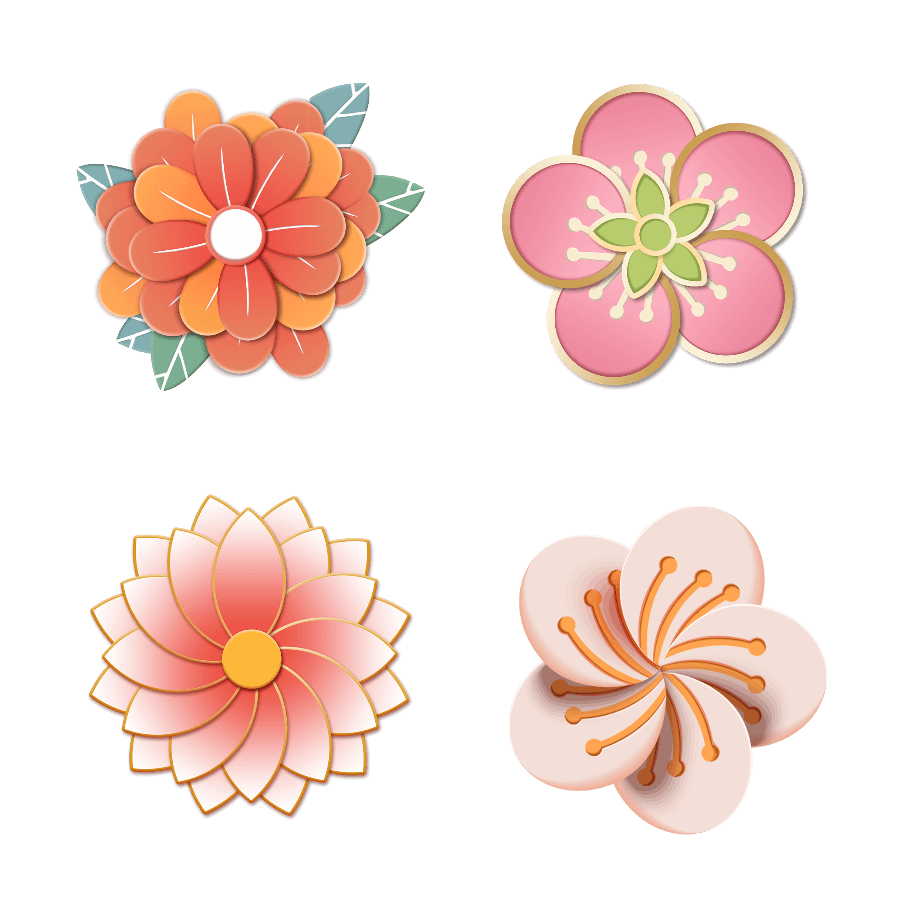 您的内容打在这里或者通过复制您的文本后在此框中选择粘贴您的内容打在这里或者通过复制您的文本后
您的内容打在这里或者通过复制您的文本后在此框中选择粘贴您的内容打在这里或者通过复制您的文本后
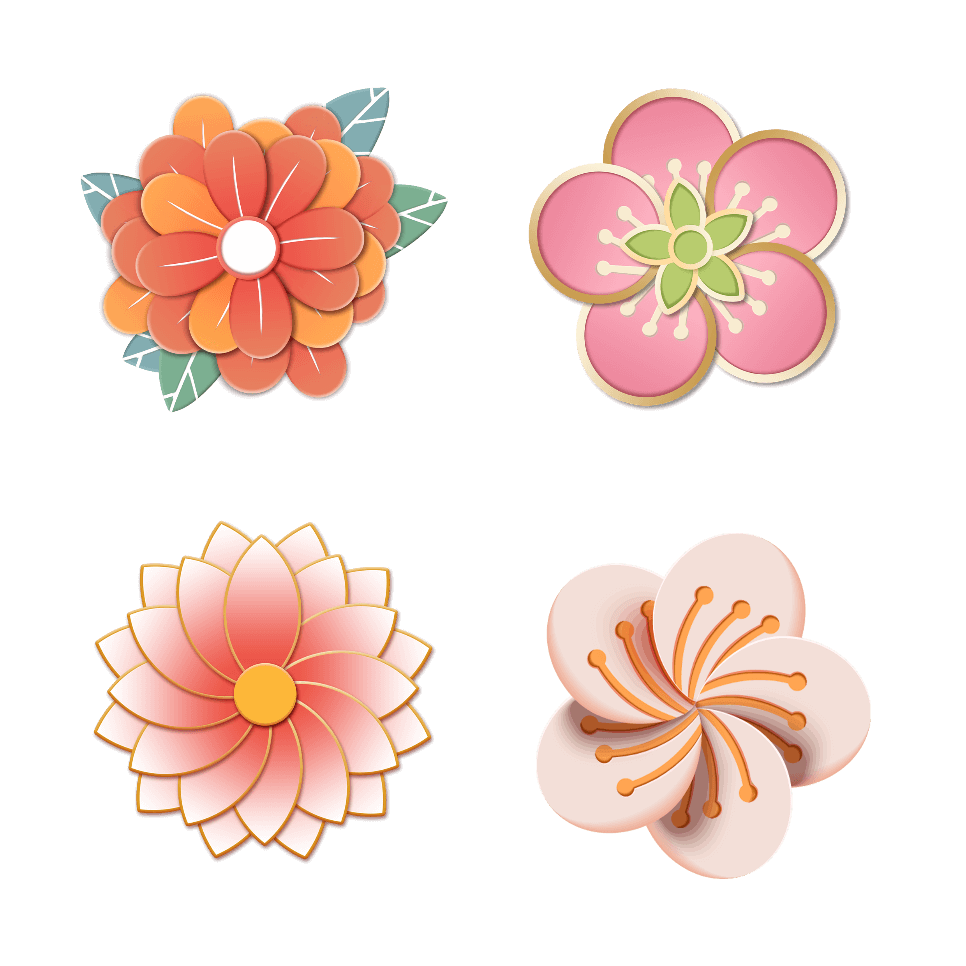 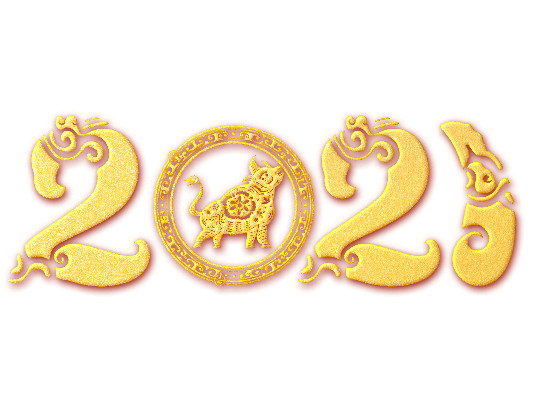 您的内容打在这里或者通过复制您的文本后在此框中选择粘贴您的内容打在这里或者通过复制您的文本后
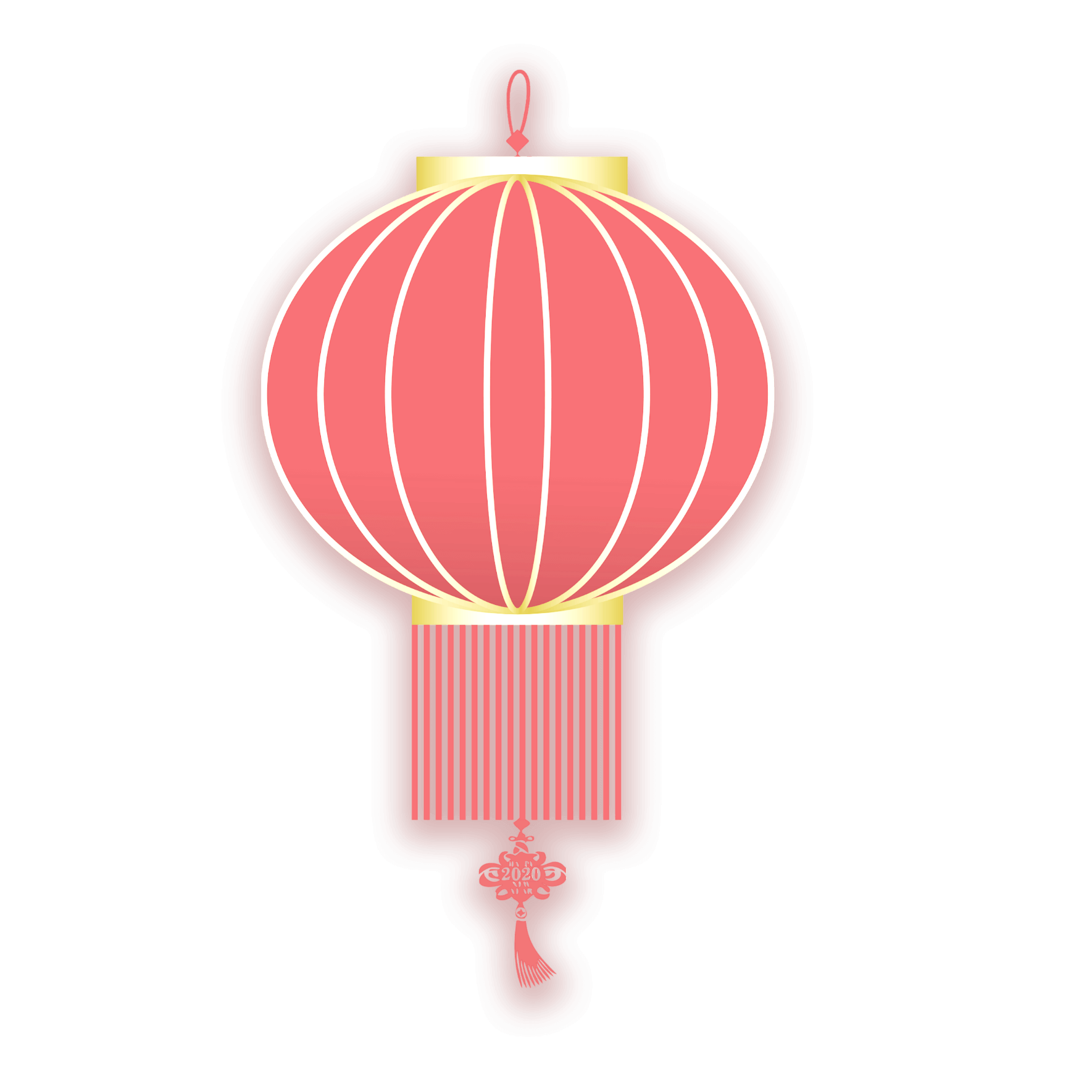 贰
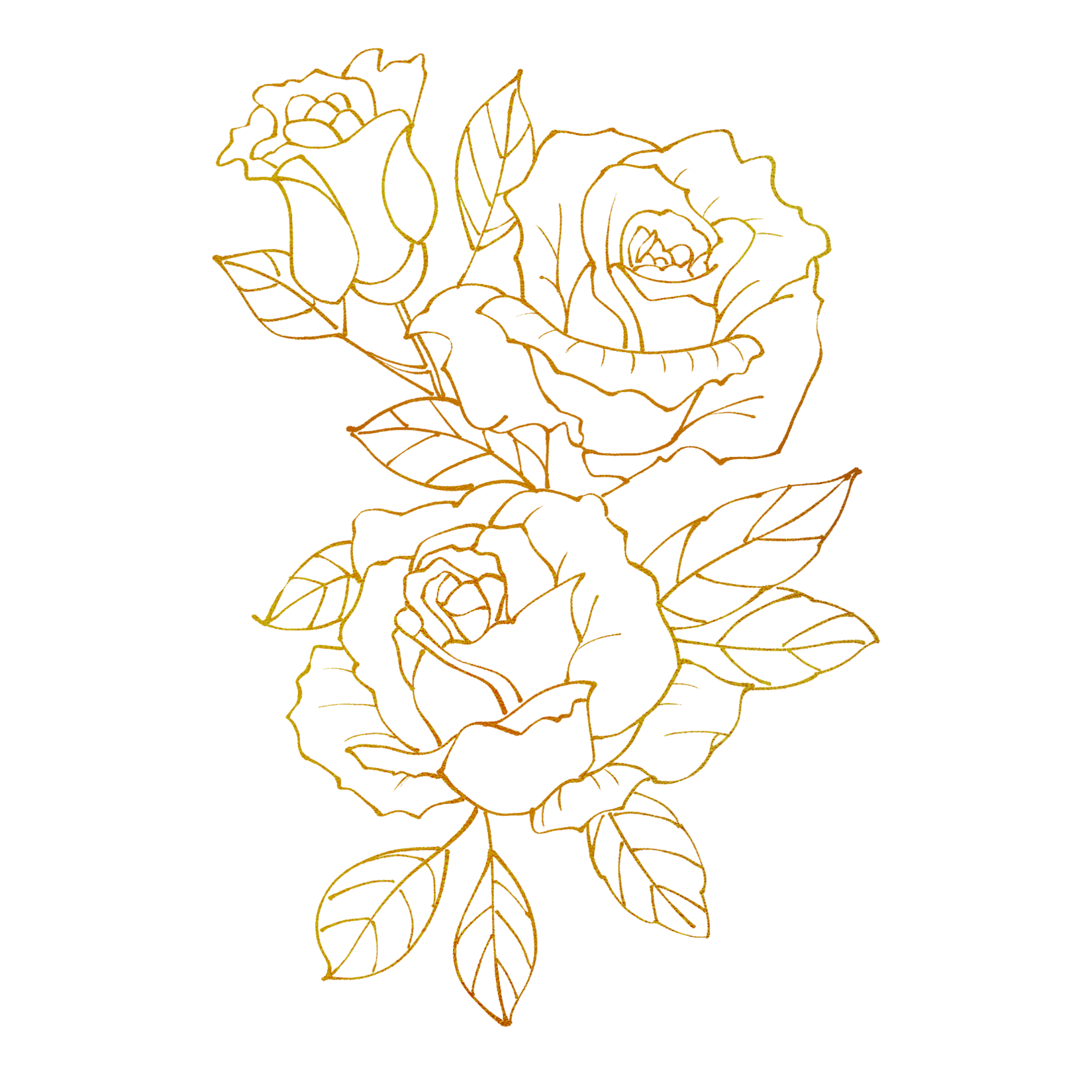 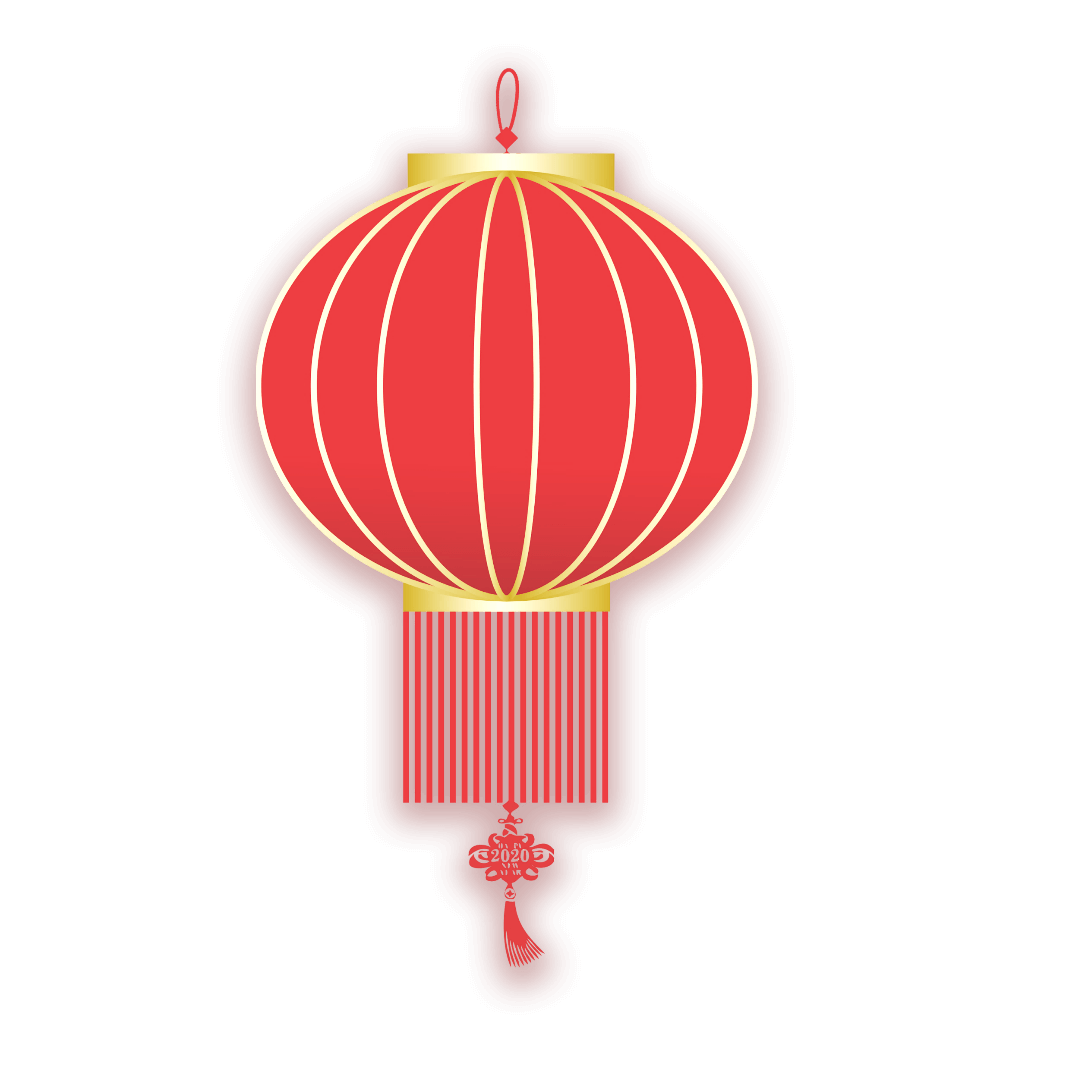 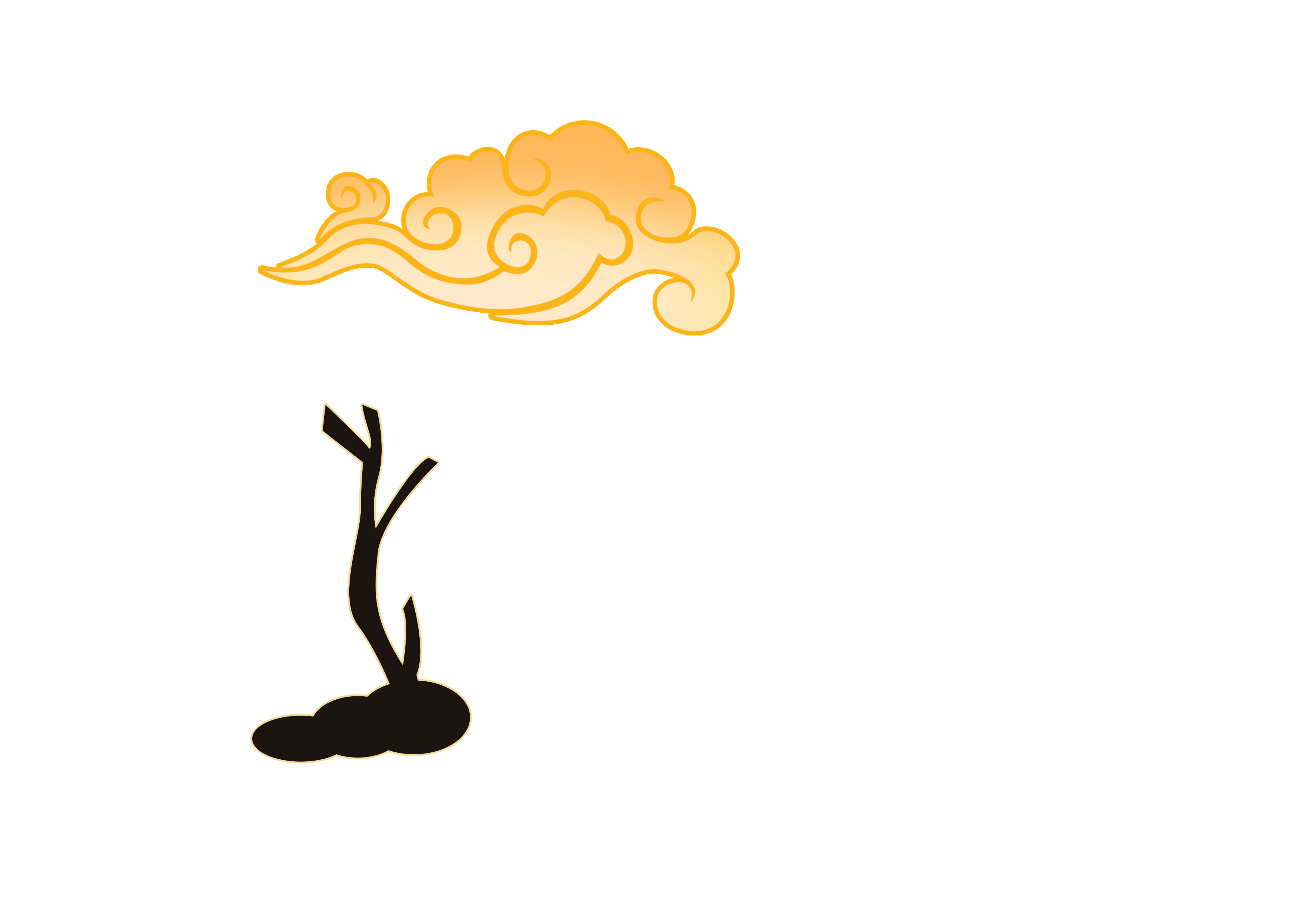 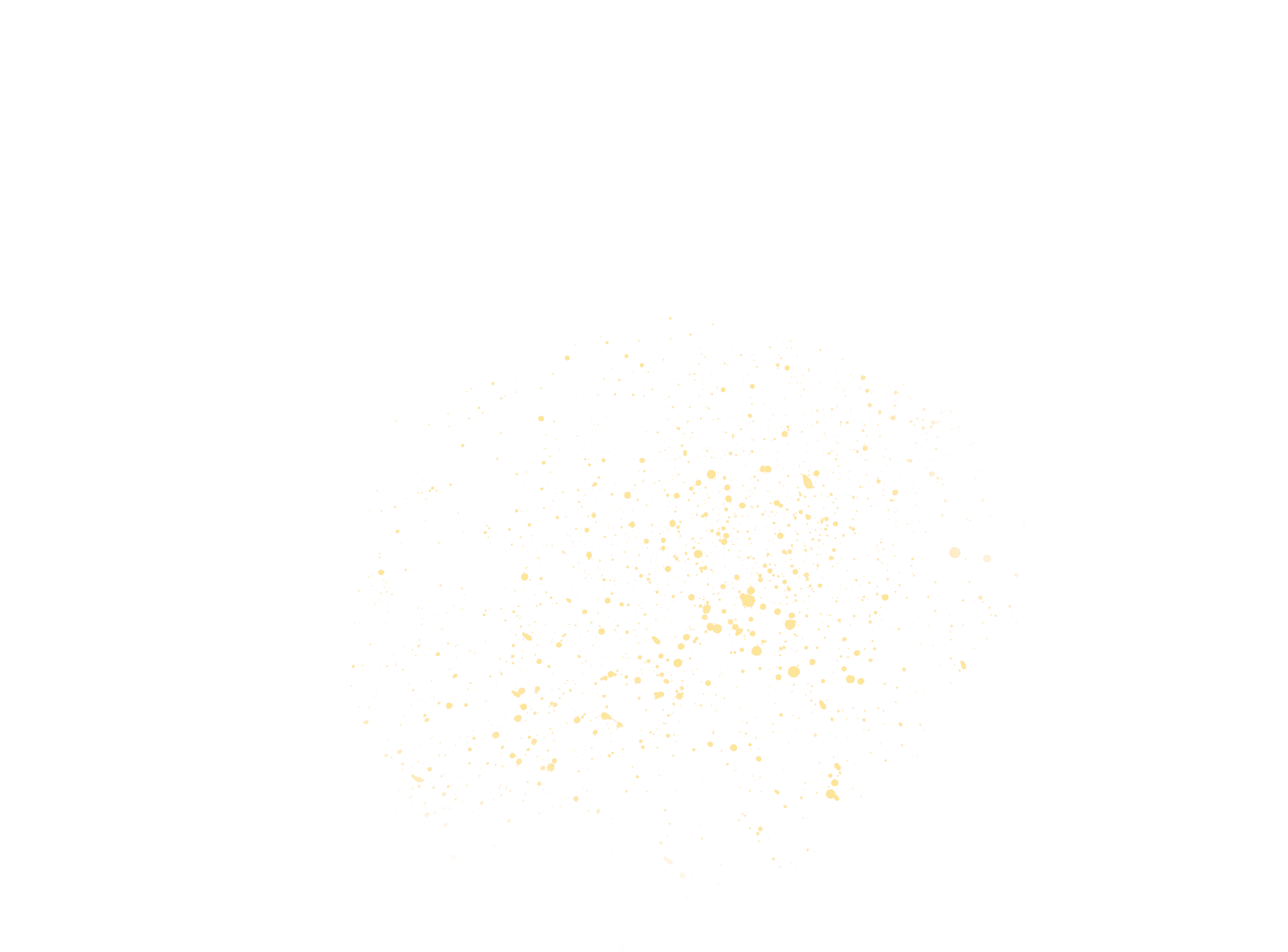 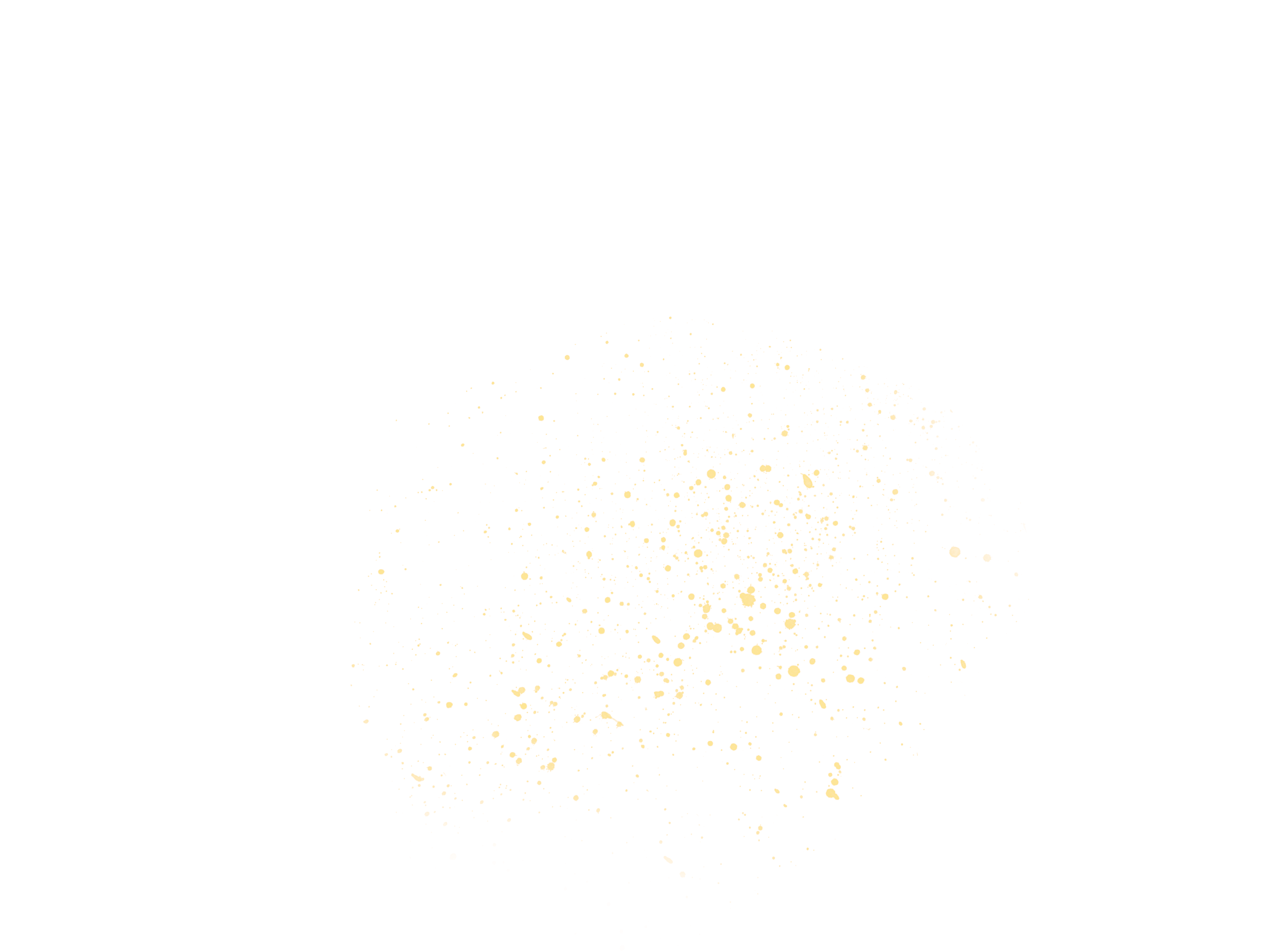 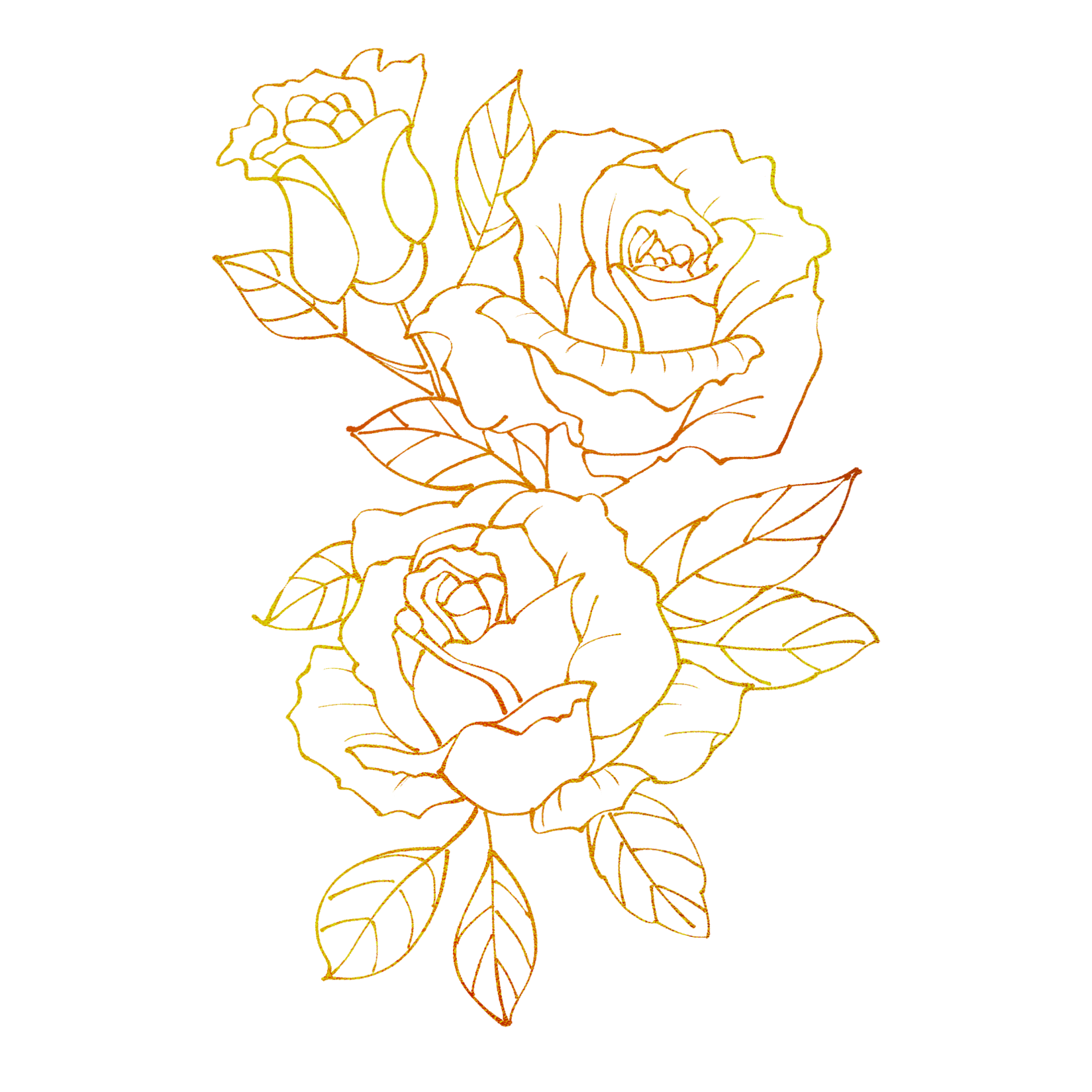 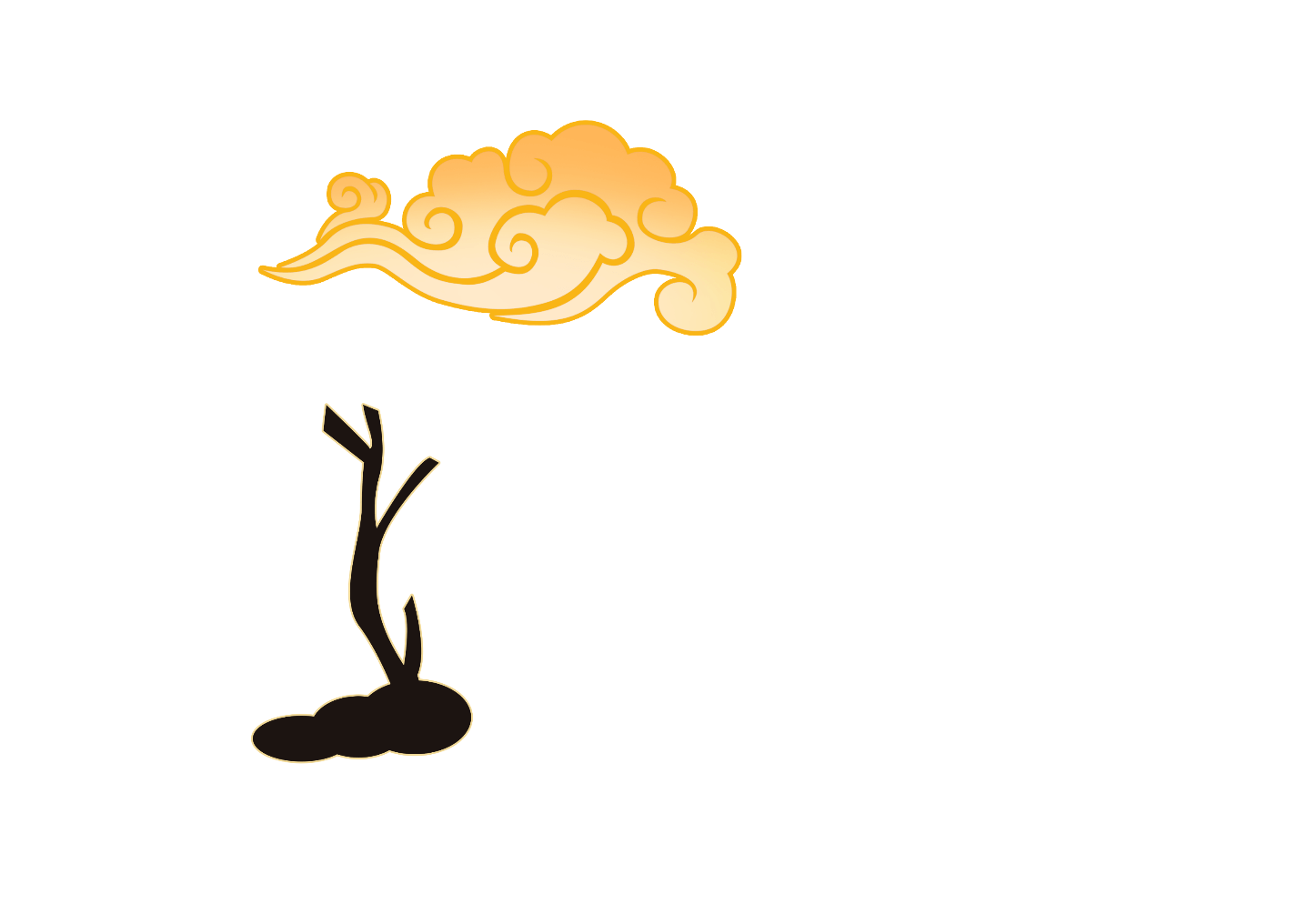 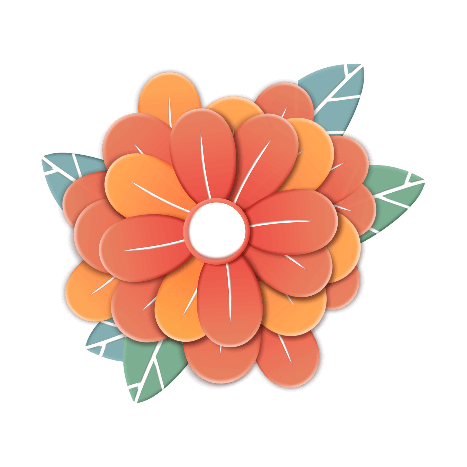 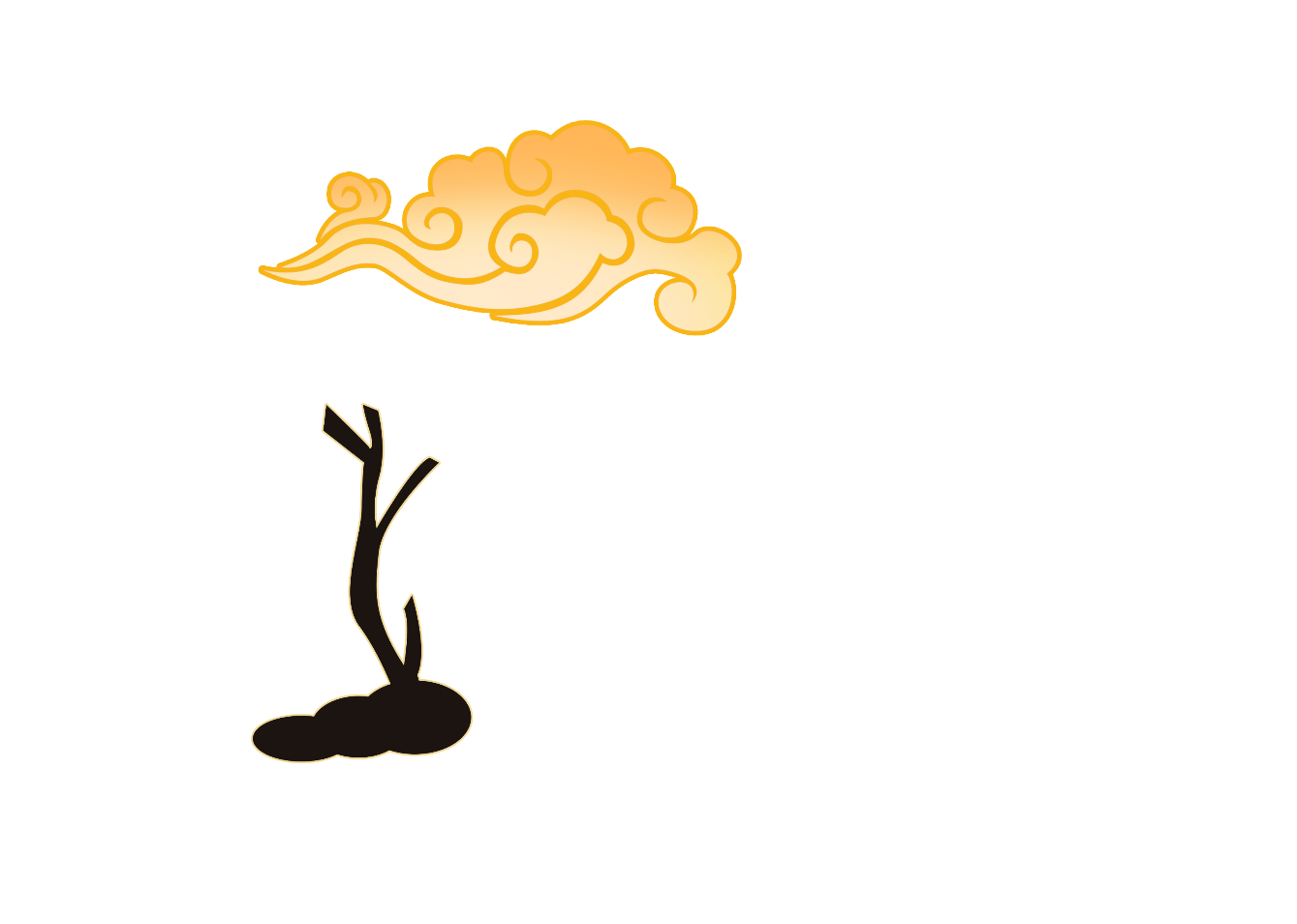 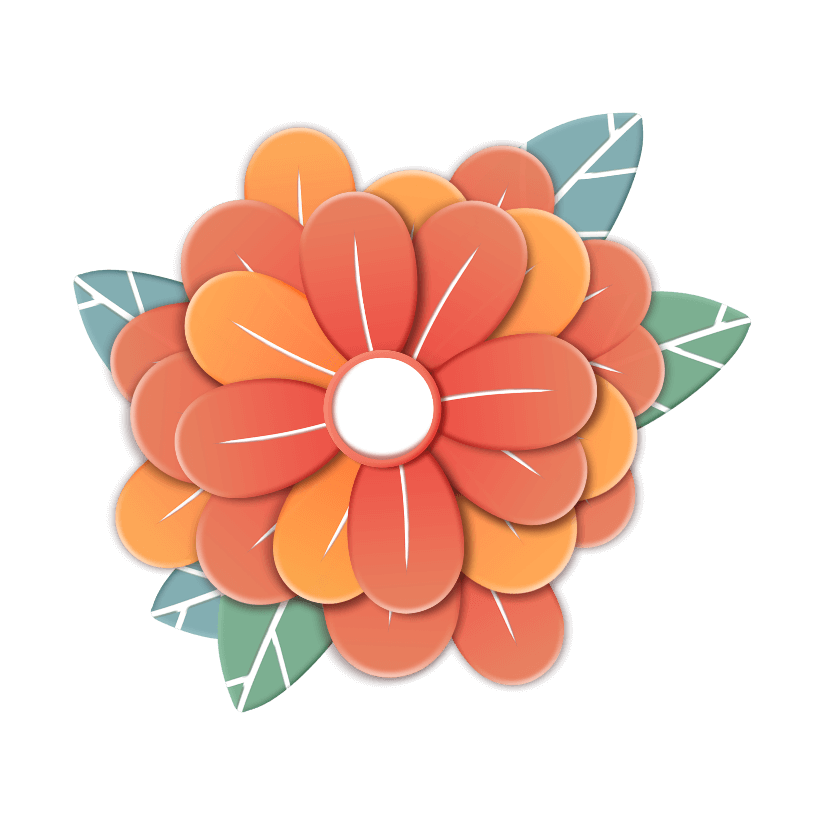 元旦的趣闻
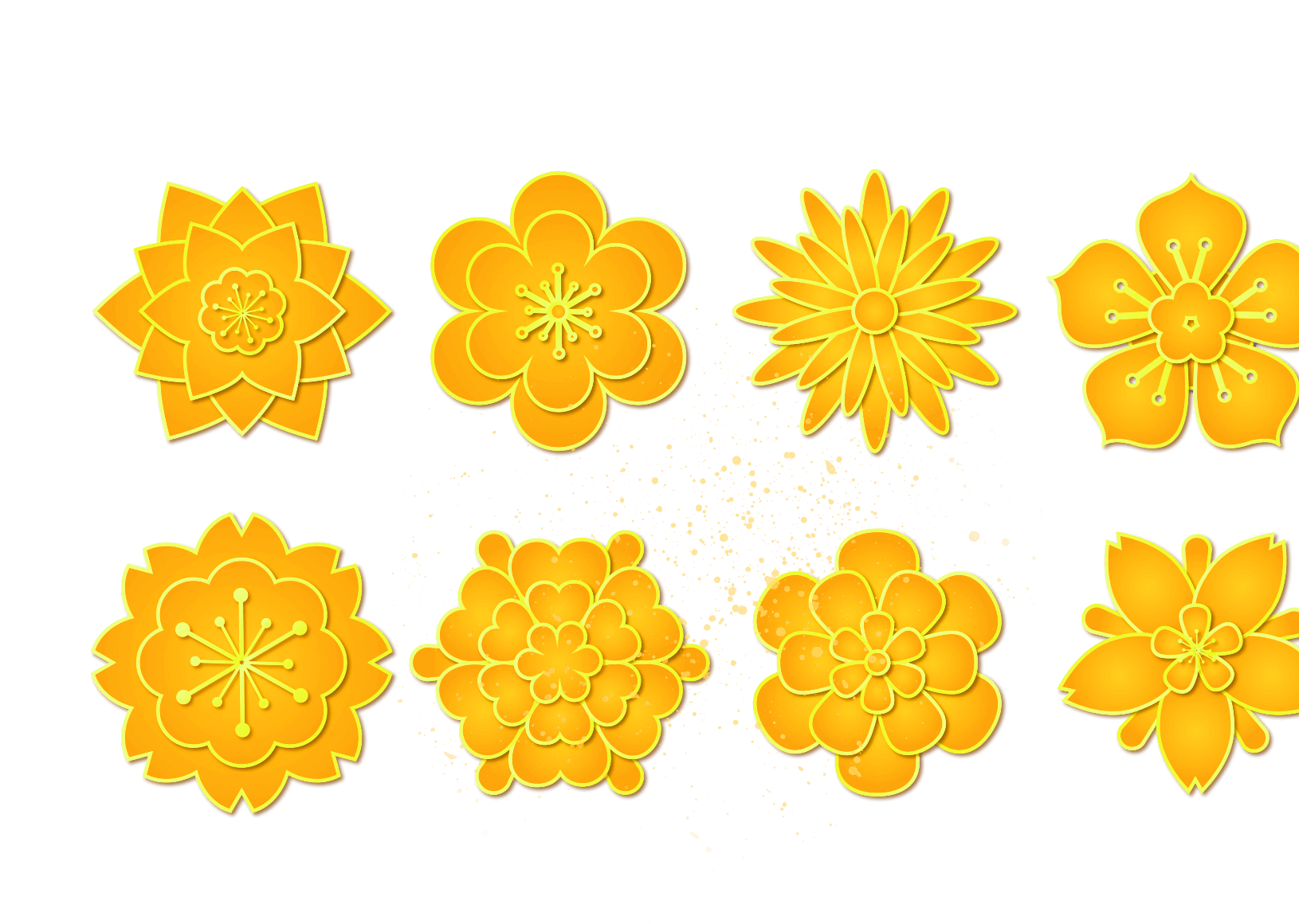 Lorem ipsum dolor sit amet, consectetuer adipiscing elit.
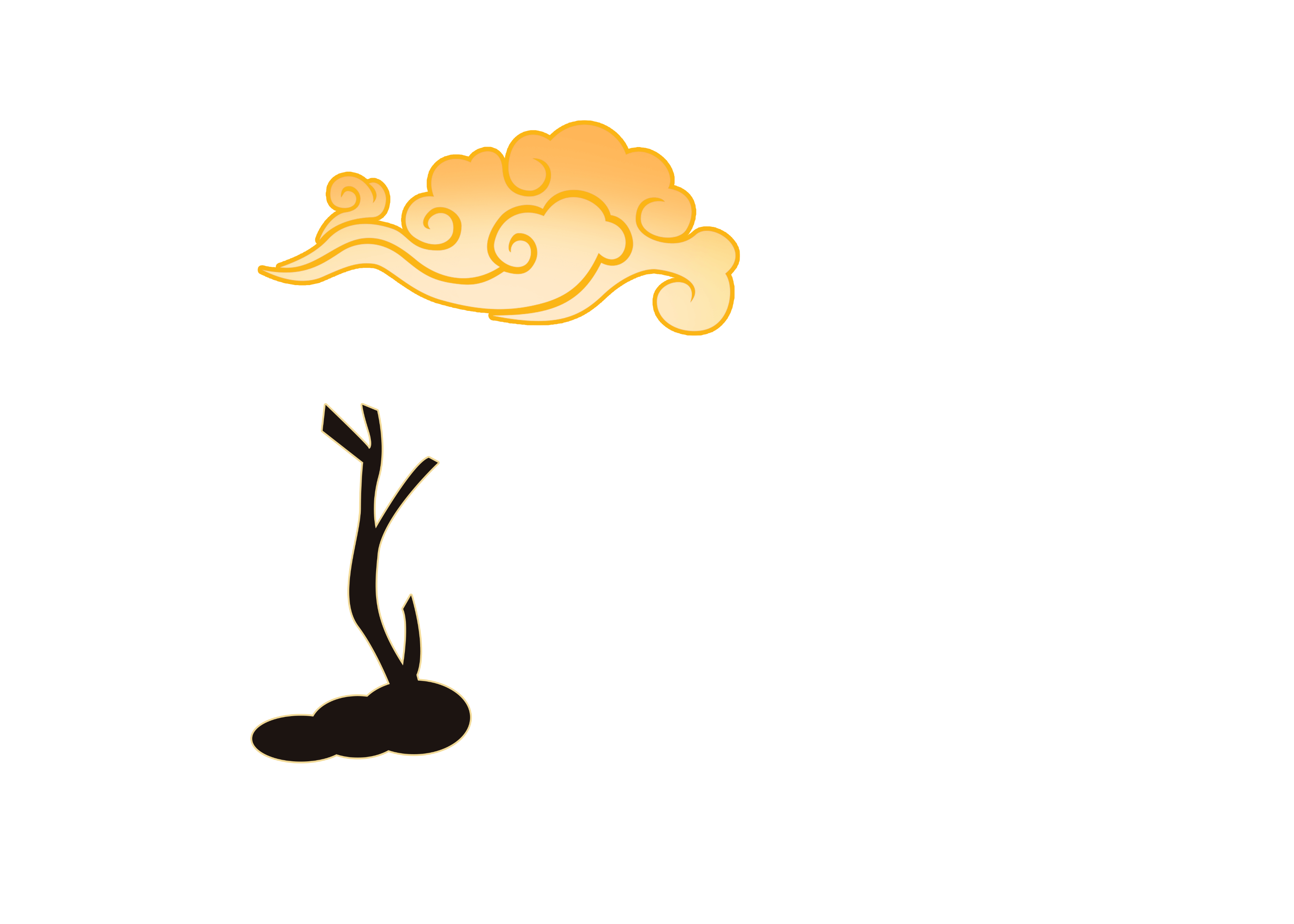 尧对舜说：“你今后一定要把帝位传交好，待我死后也可安心瞑目了。”后来舜把帝位传给了治洪水有功的禹，禹亦像舜那样亲民爱民为百姓做了很多好事，都十分受人爱戴。后来人们把尧死后，舜帝祭祀天地和先帝尧的那一天，当作一年的开始之日，把农历正月初一称为“元旦”，或“元正”。据说这就是古代“元旦”的由来。
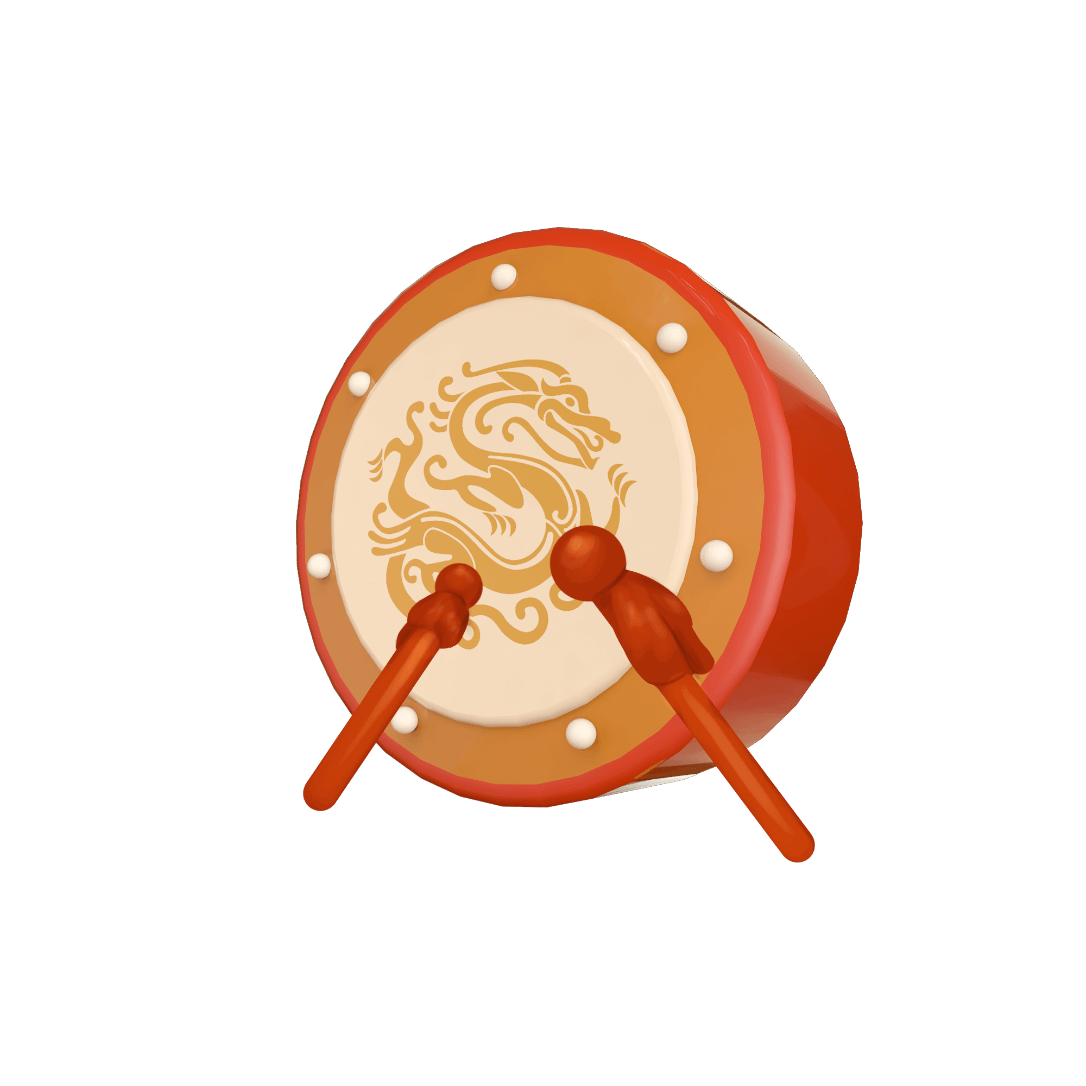 相关传说
相关传说
在4000多年前远古的尧、舜盛世之时，尧在位时因其子无才不太成器，他没把“部落联盟”的首领位传给自己的儿子，而是传给了品德才能兼备的舜。
中国的元旦起于三皇五帝之一的颛顼，距今已有5000多年的历史。
英国
元旦前一天，家家户户都必须做到瓶中有酒，橱中有肉。英国人认为，如果没有余下的酒肉，来年便会贫穷。除此之外，英国还流行新年“打井水”的风俗，人们都争取第一个去打水，认为第一个打水的人为幸福之人，打来的水是吉祥之水。
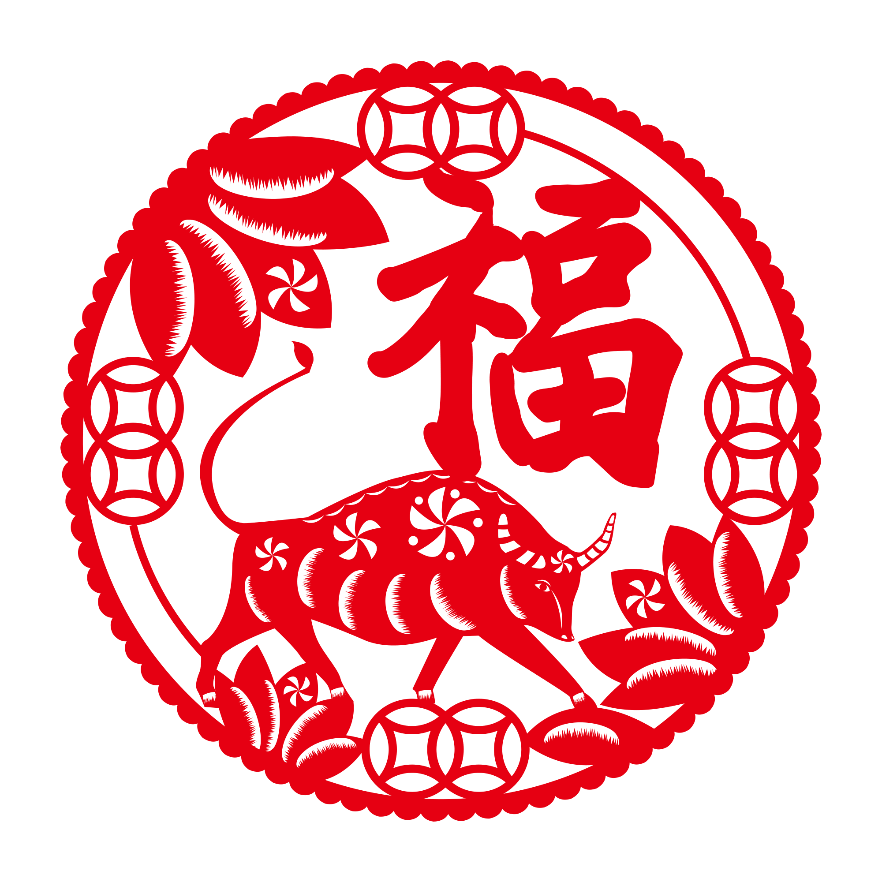 比利时
在比利时，元旦的早上，农村中的第一件事便是向畜拜年。人们走到牛、马、羊、狗、猫等动物身边，煞有介事地向这些生灵通明：“新年快乐！”
西班牙
西班牙人在元旦前夕，所有家庭成员都团聚在一起，以音乐和游戏相庆贺。午夜来临，十二点的钟声刚开始敲第一响，大家便争着吃葡萄。如果能按钟声吃下12颗，便象征着新年的每个月都一切如意。
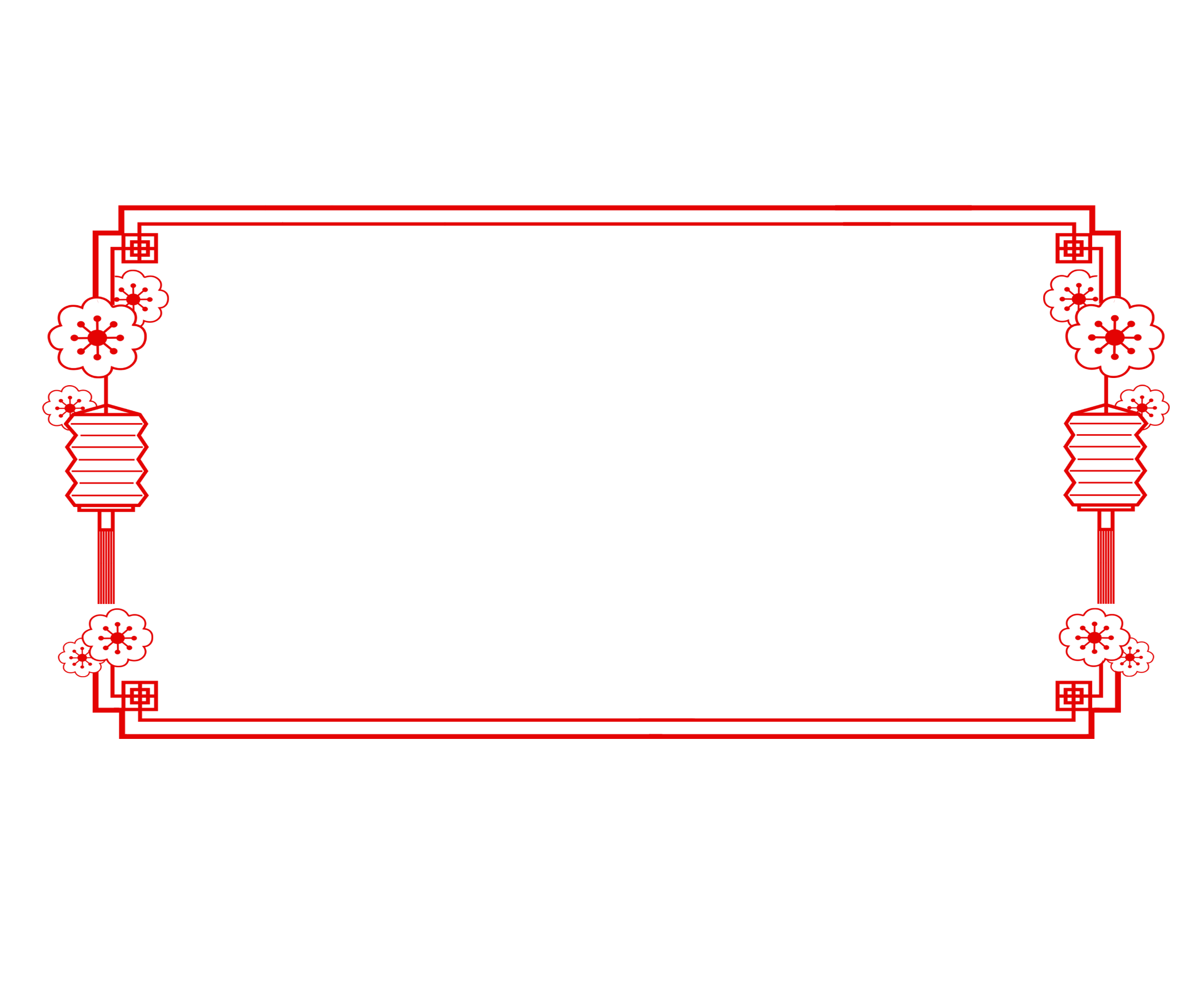 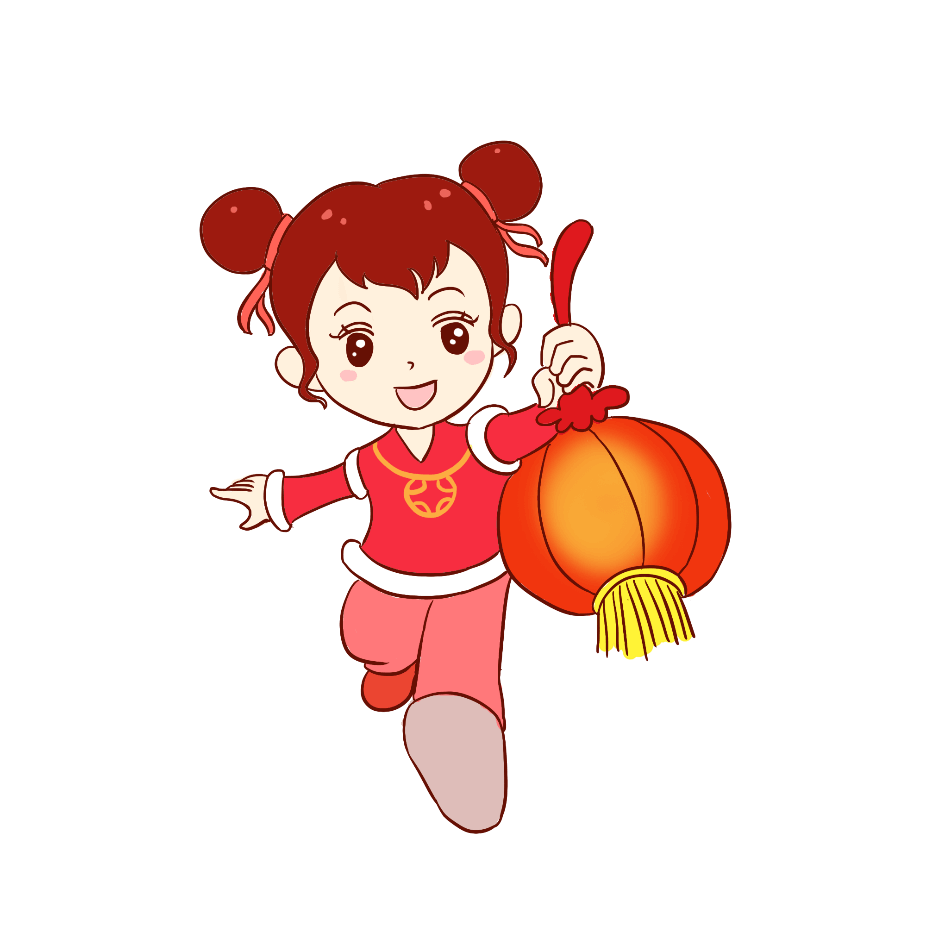 晋代诗人辛兰曾有《元正》诗：“元正启令节，嘉庆肇自兹。咸奏万年觞，小大同悦熙。”记述元旦庆贺情景。现代中国的元旦，根据中国政府将其列入法定假日，成为全国人民的节日。放假一天，后常常将当日前或后双休日调整，一般连续休息三天。现代中国对元旦的庆祝较之春节，重要性要小得多。一般机关、企业会举行年终集体庆祝活动，但民间活动很少。
西方元旦：西元前46年，古罗马凯撒把这一天定为西历新年的开始，为了祝福双面神“Janus”，这位罗马神话中的门神，“Janus”后来也演化为英文一月“January”这个词。
习俗文化
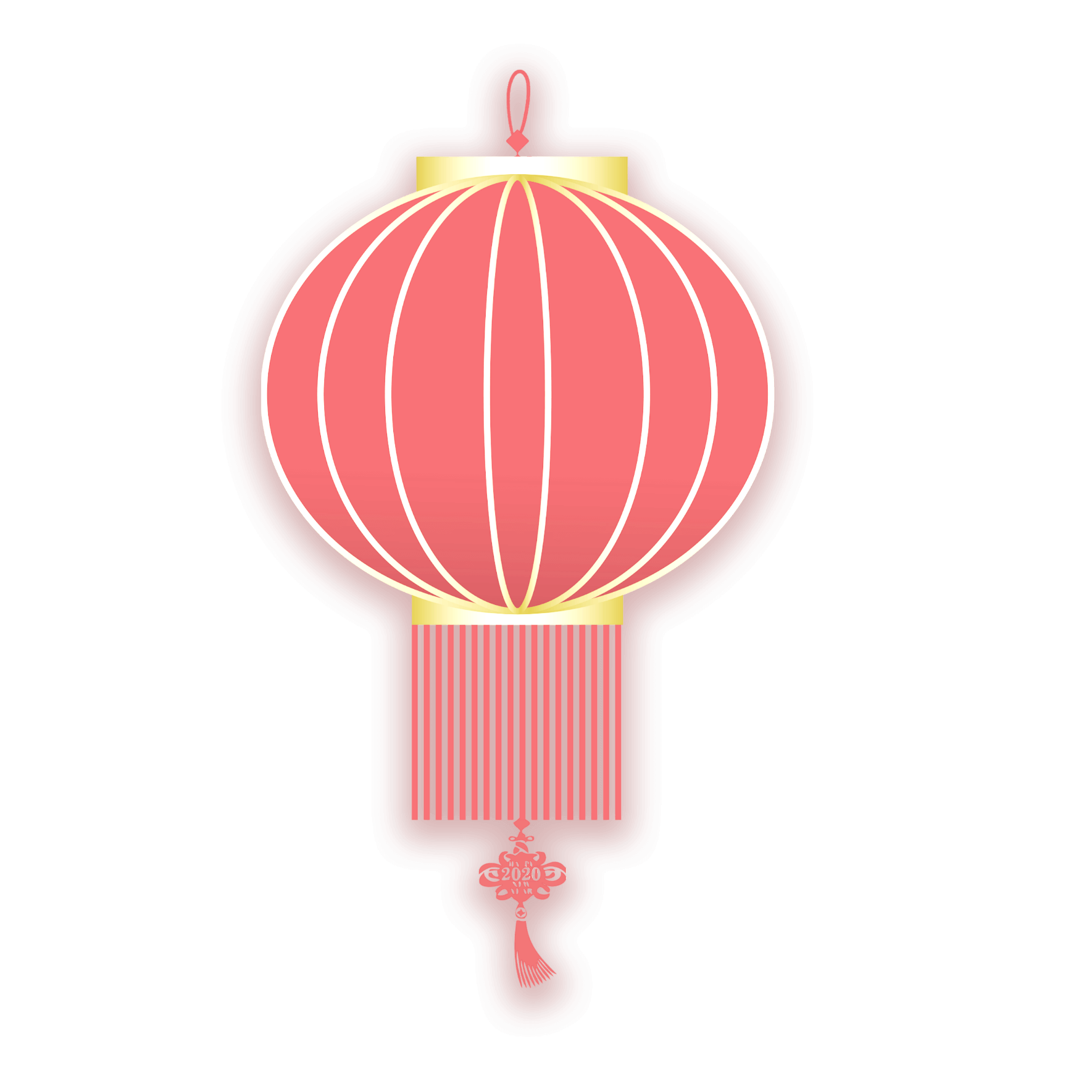 叁
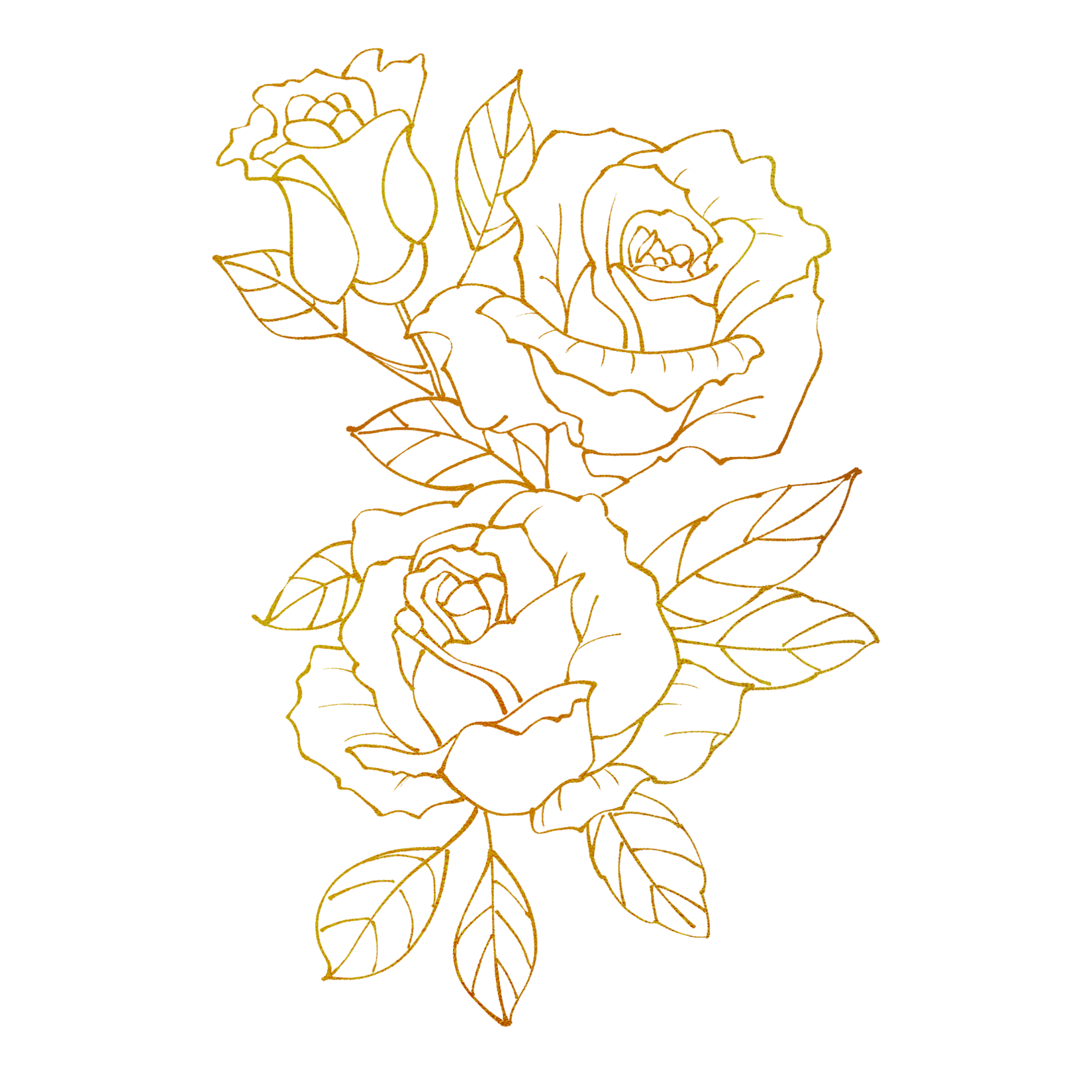 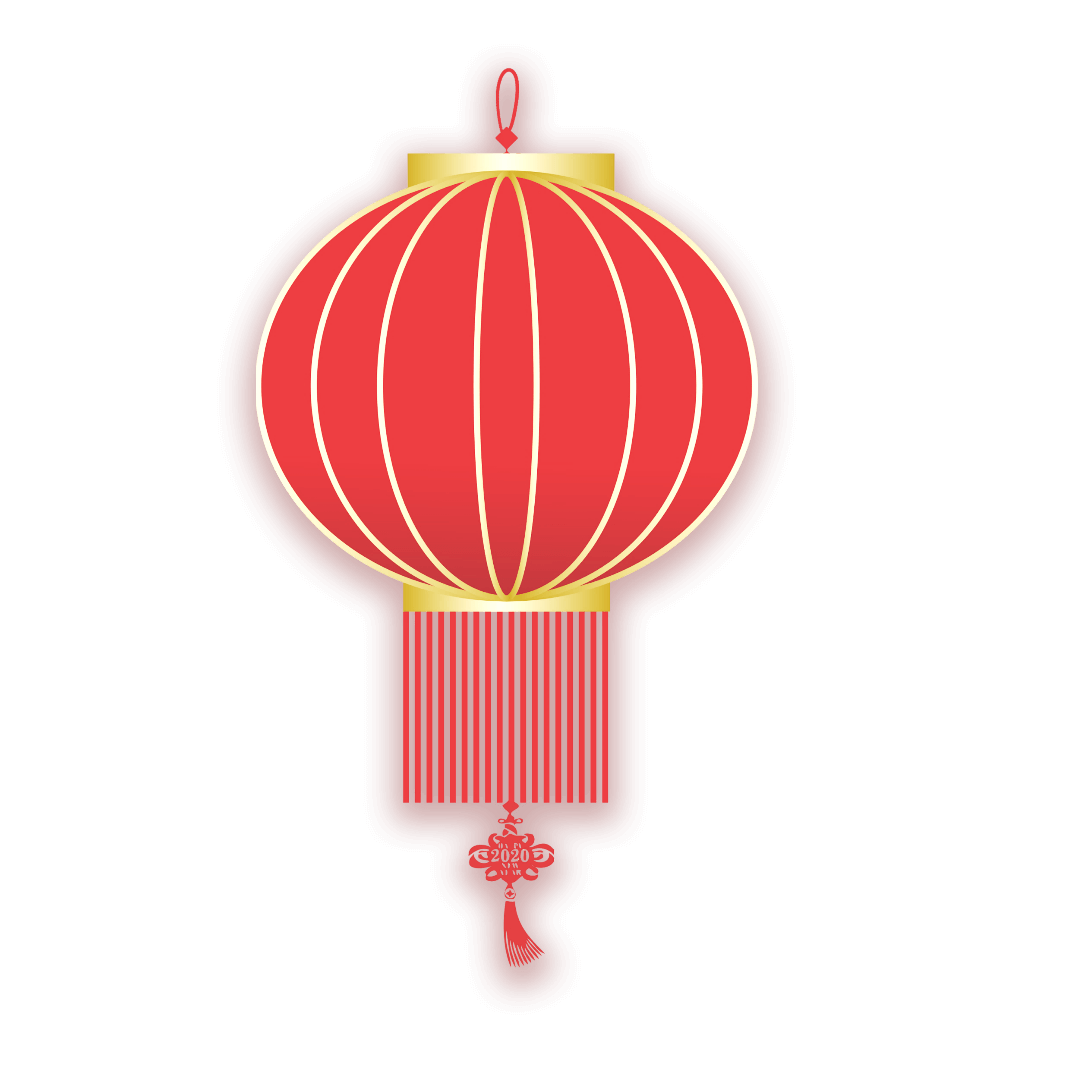 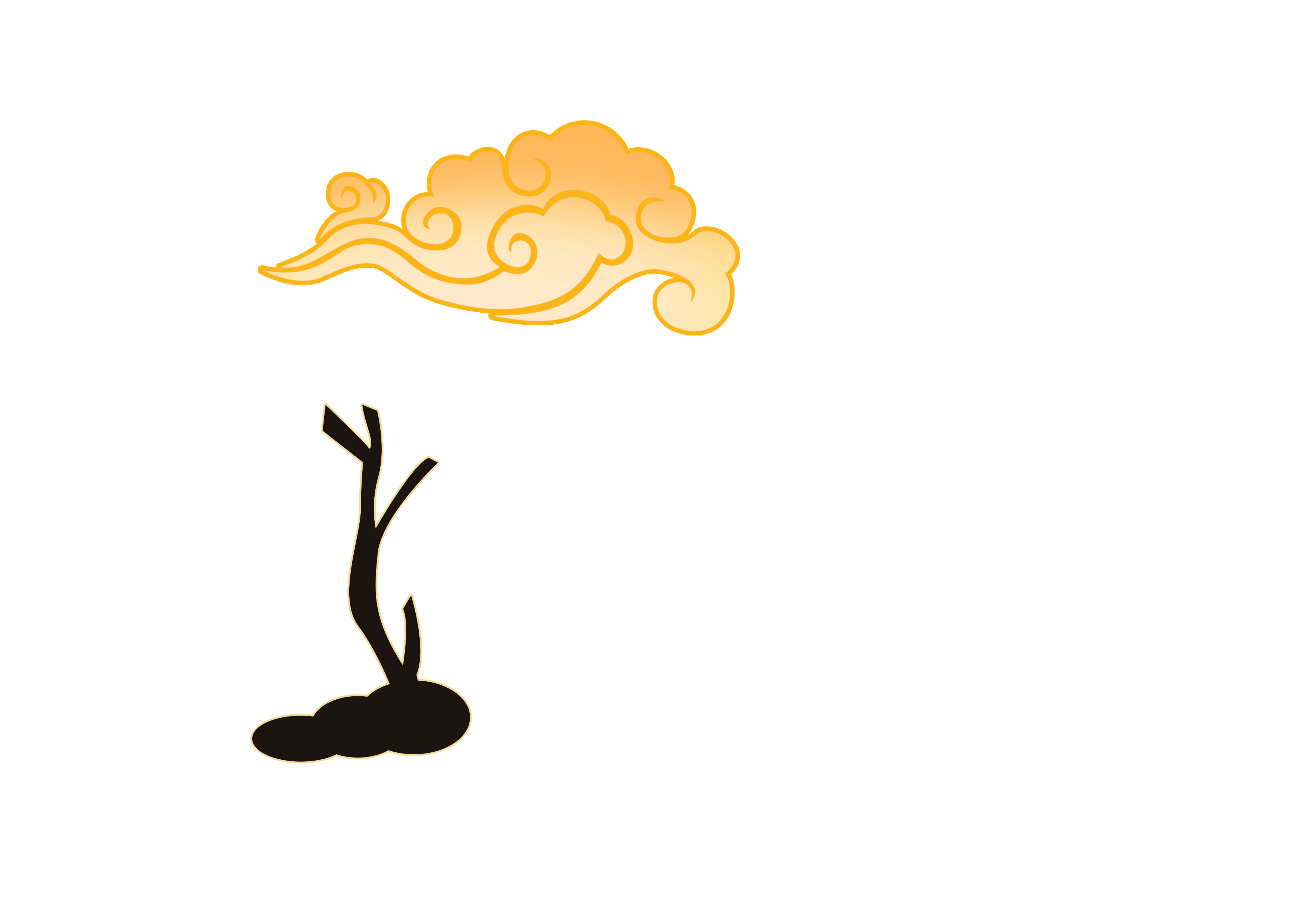 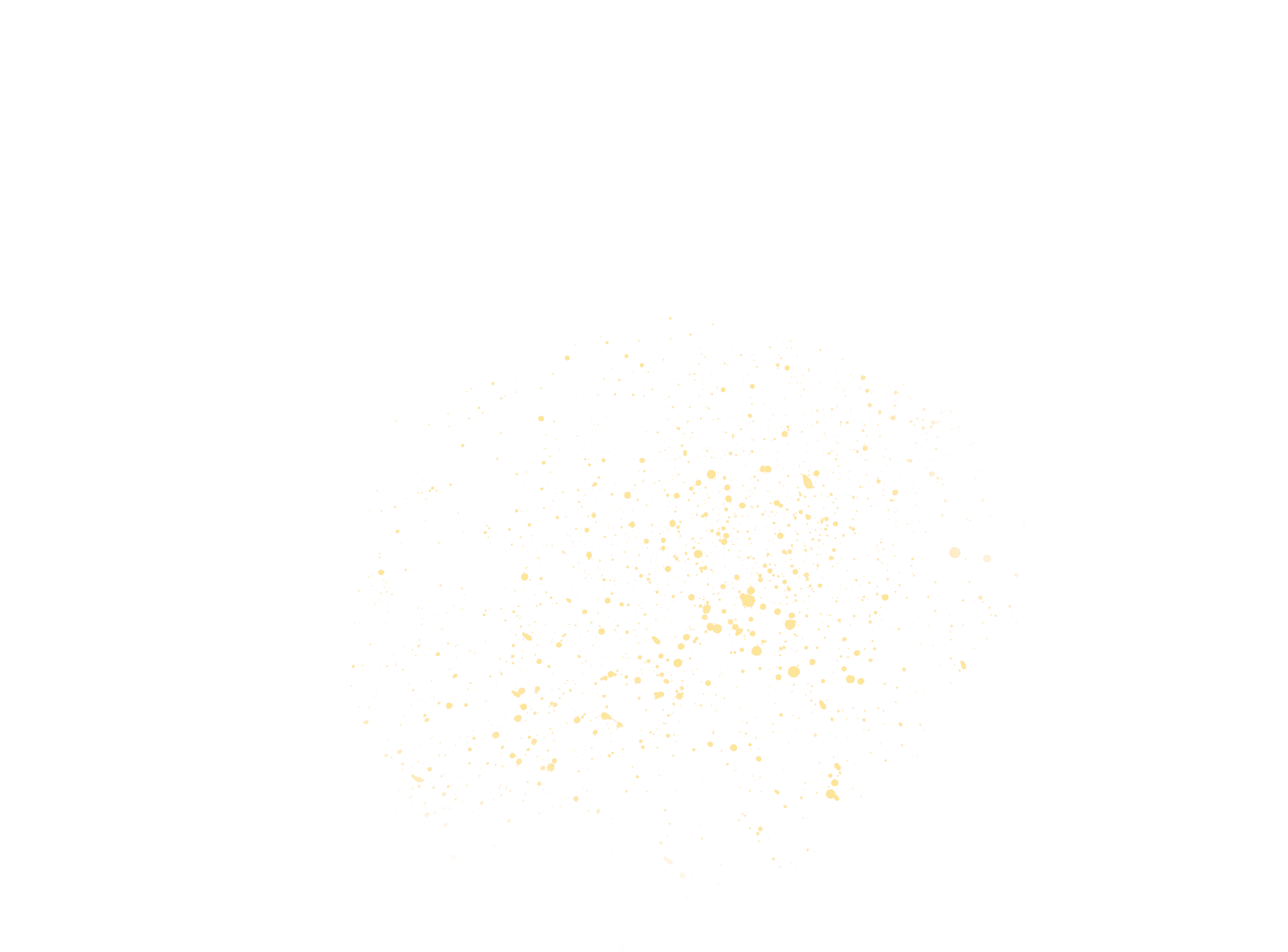 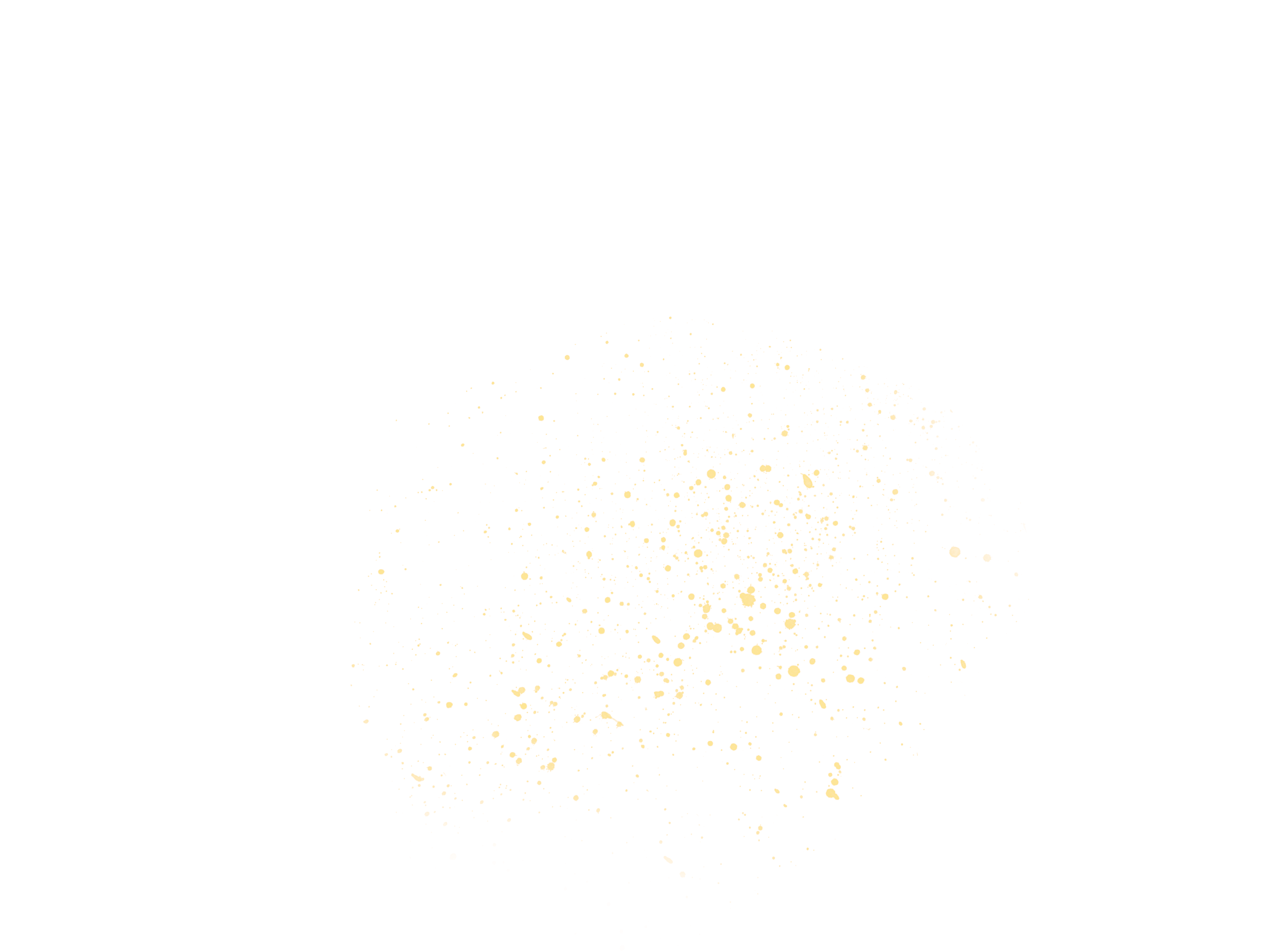 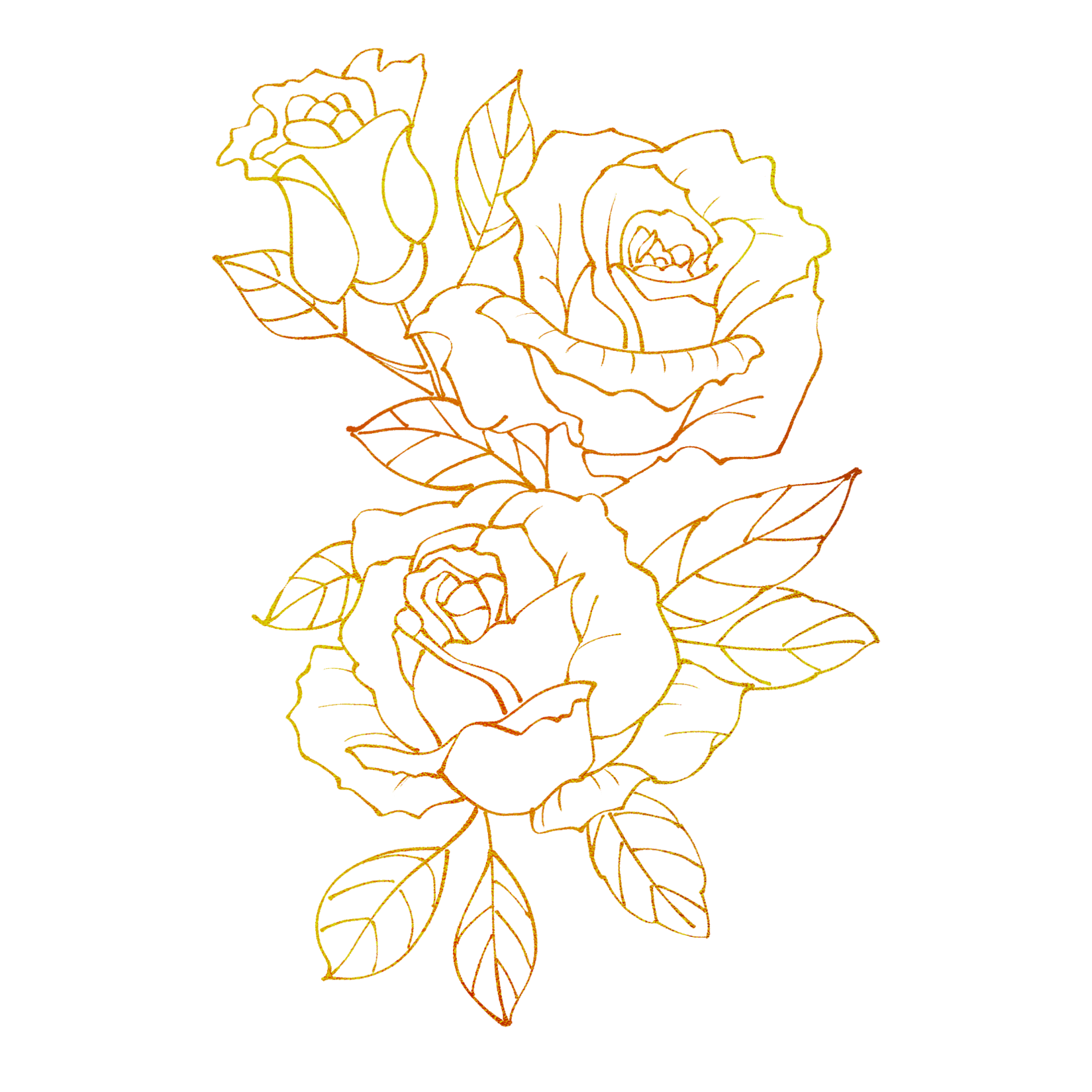 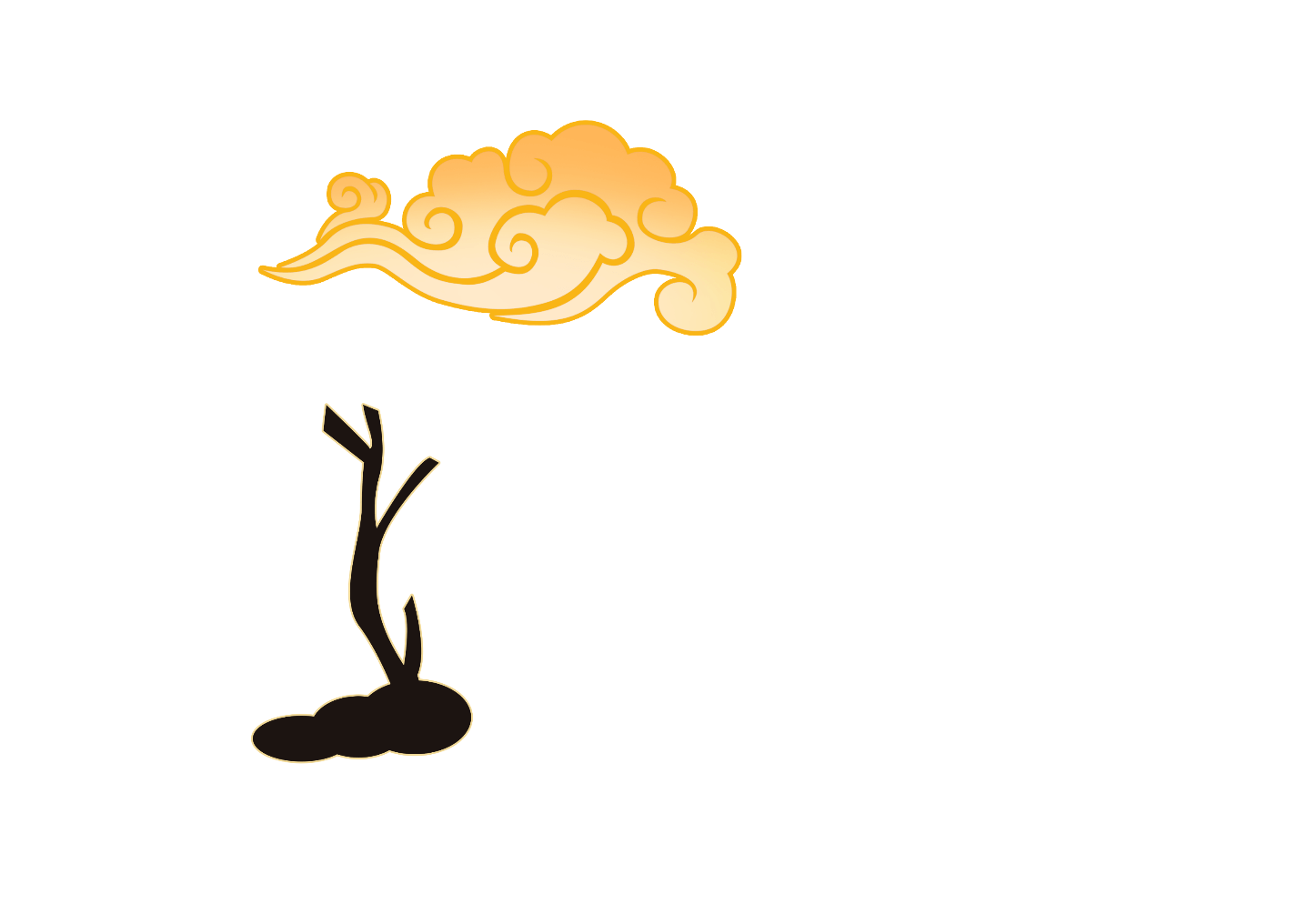 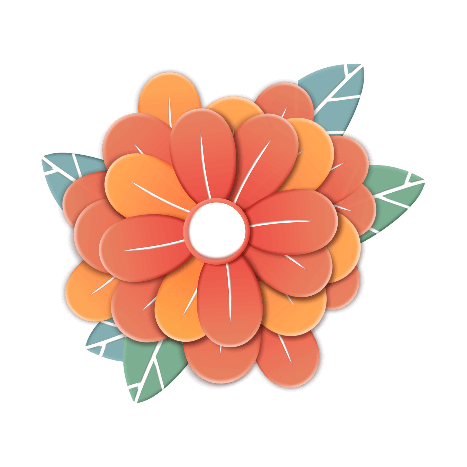 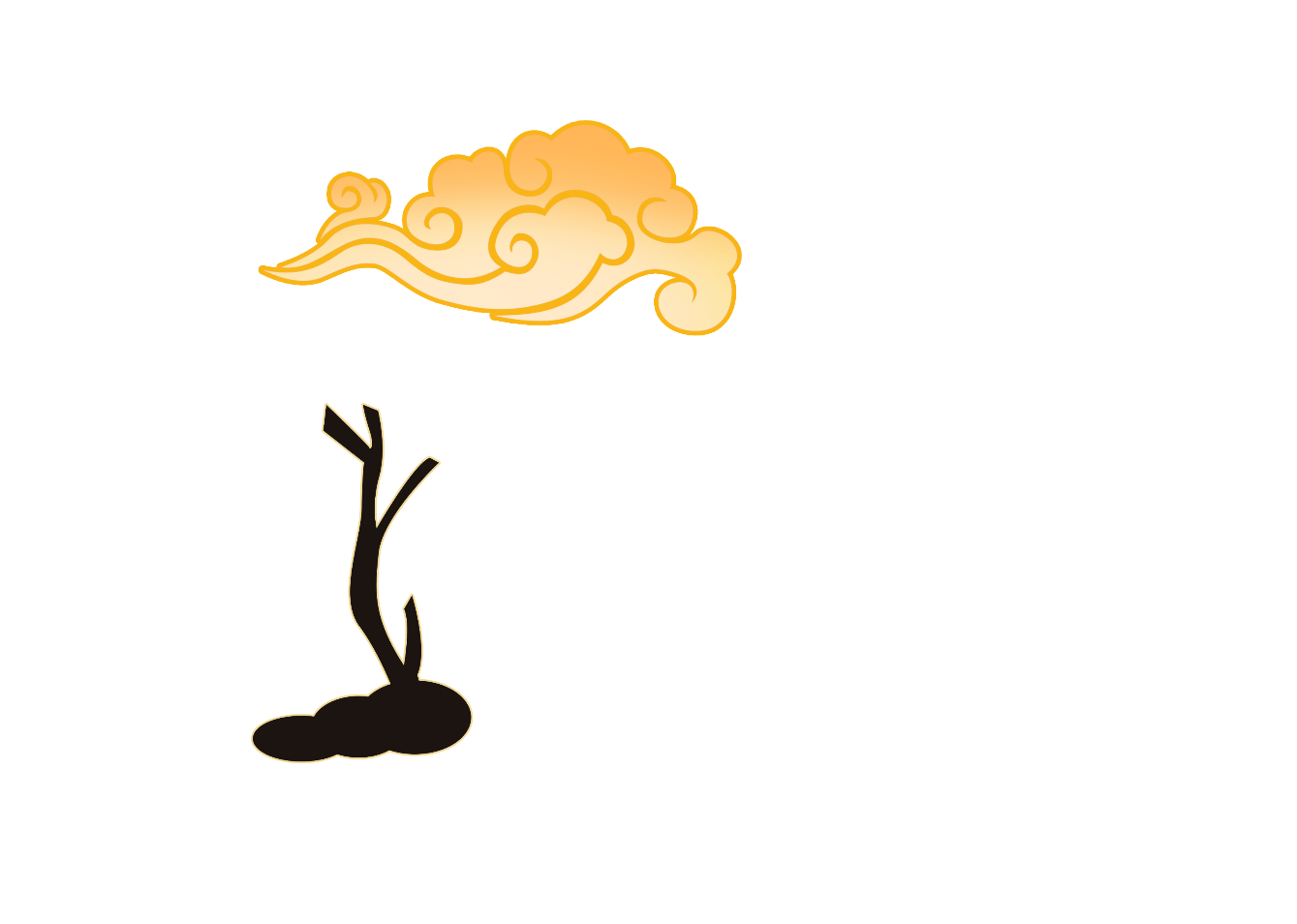 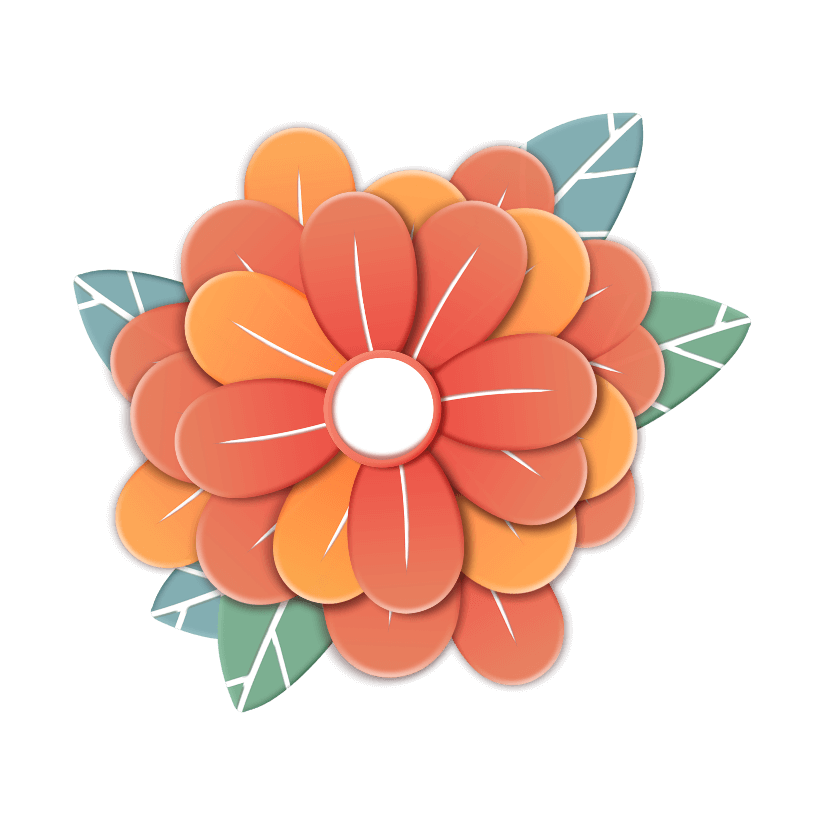 班级活动
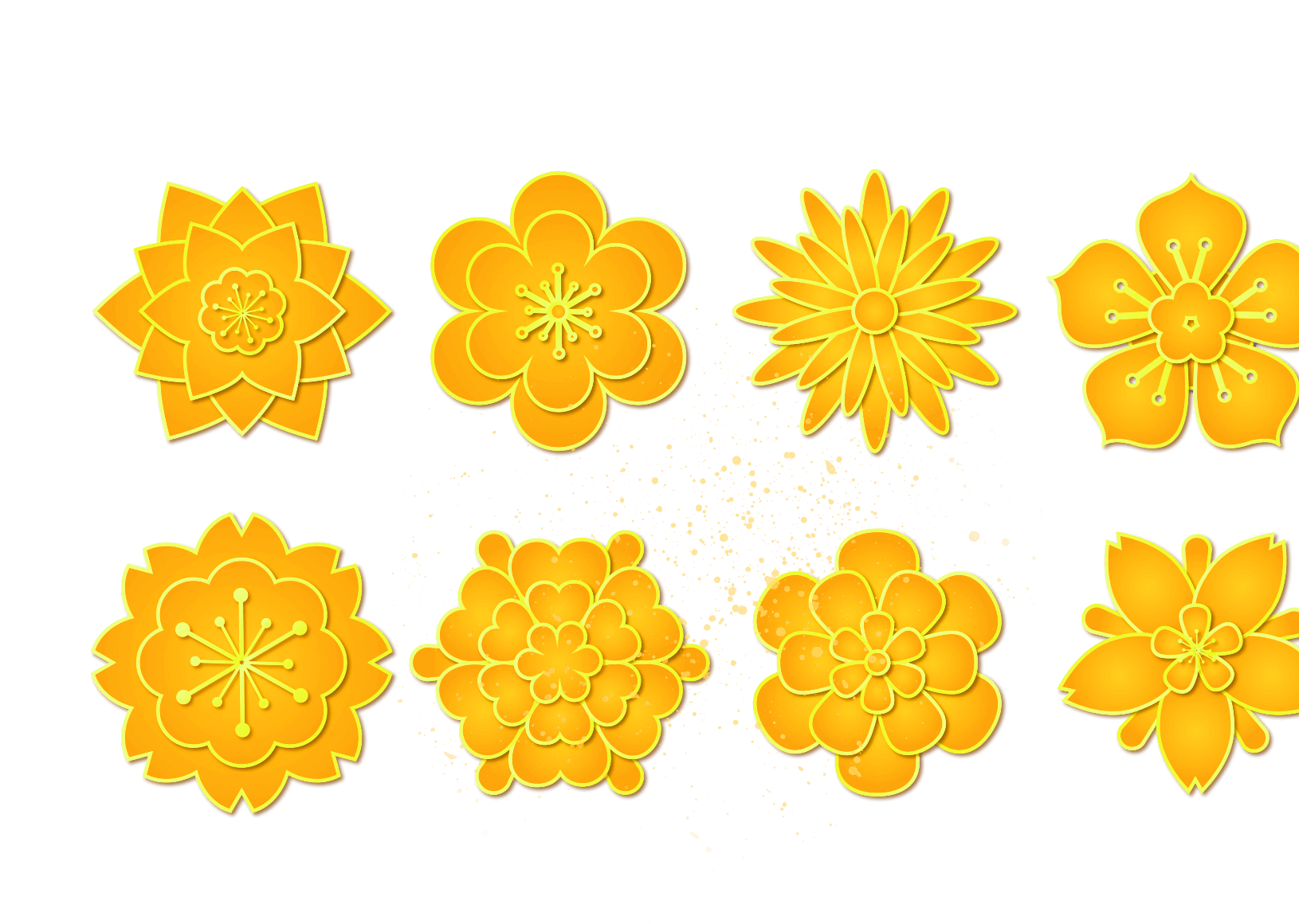 Lorem ipsum dolor sit amet, consectetuer adipiscing elit.
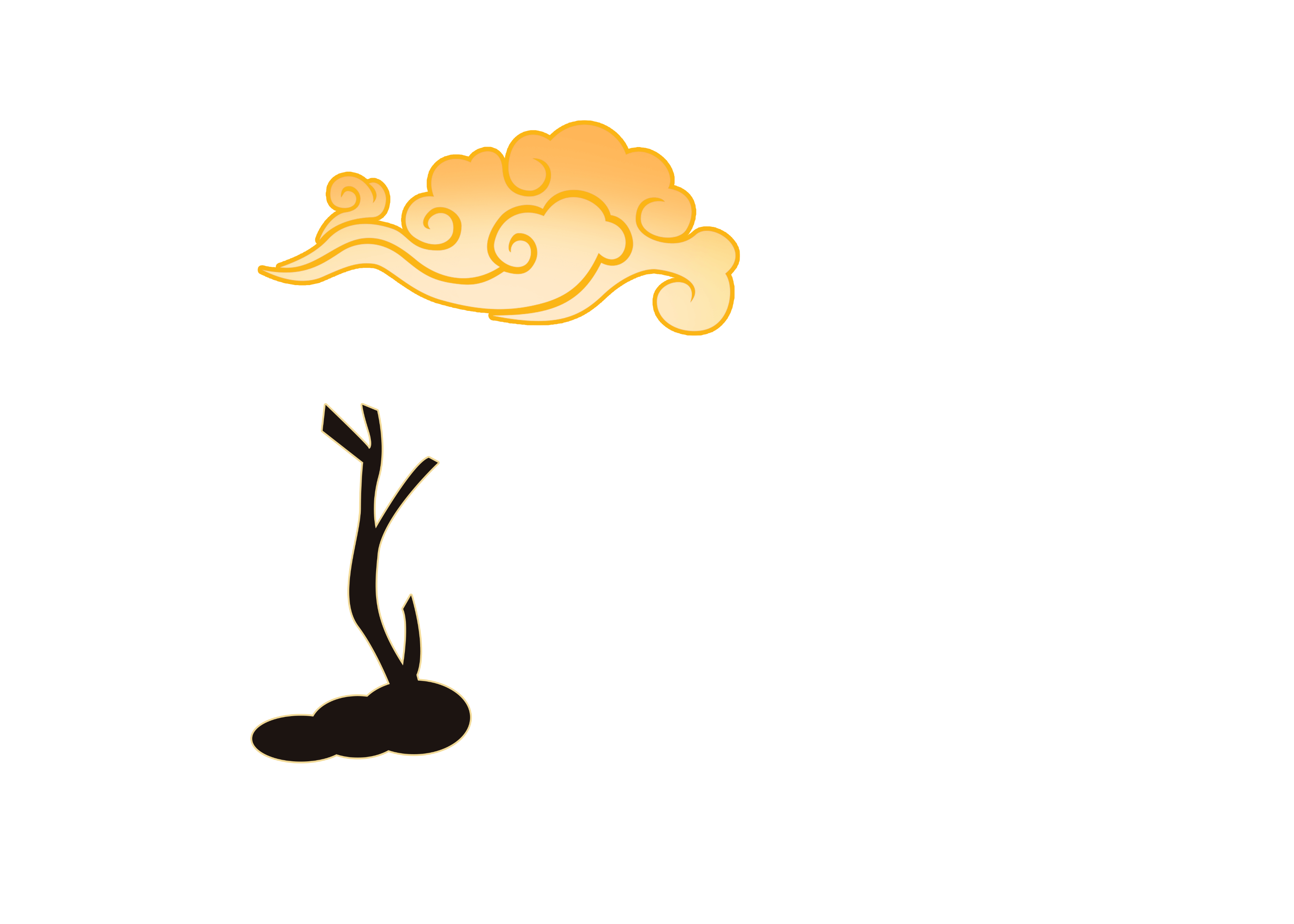 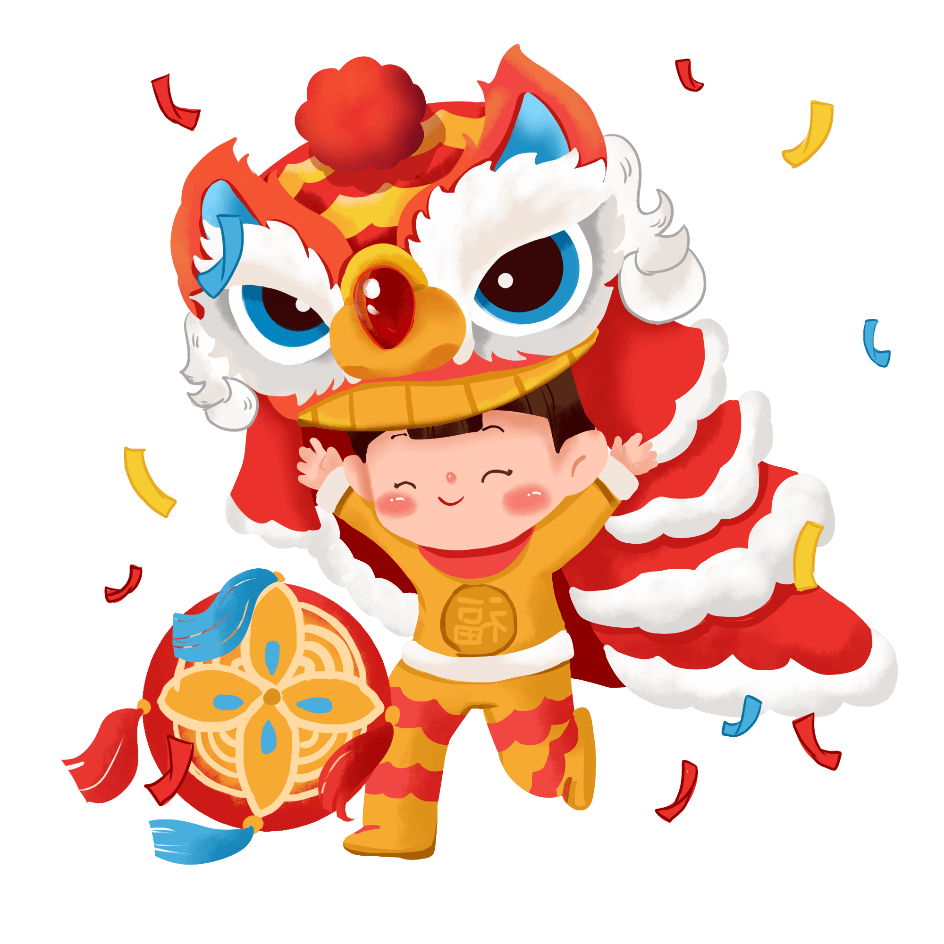 请在此处添加具体内容，文字尽量言简意赅，简单说明即可，不必过于繁琐，注意版面美观度。
请在此处添加具体内容，文字尽量言简意赅，简单说明即可，不必过于繁琐，注意版面美观度。
请在此处添加具体内容，文字尽量言简意赅，简单说明即可，不必过于繁琐，注意版面美观度。
请在此处添加具体内容，文字尽量言简意赅，简单说明即可，不必过于繁琐，注意版面美观度。
班级活动
班级活动
班级活动
班级活动
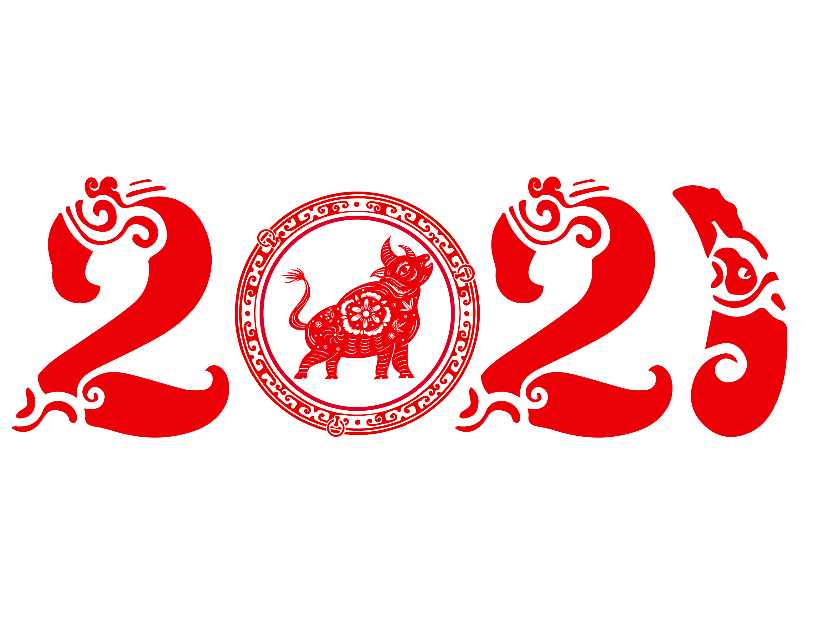 文本标题
点击此处输入文本内容，点击此处输入文本内容
文本标题
文本标题
点击此处输入文本内容，点击此处输入文本内容
点击此处输入文本内容，点击此处输入文本内容
文本标题
文本标题
点击此处输入文本内容，点击此处输入文本内容
点击此处输入文本内容，点击此处输入文本内容
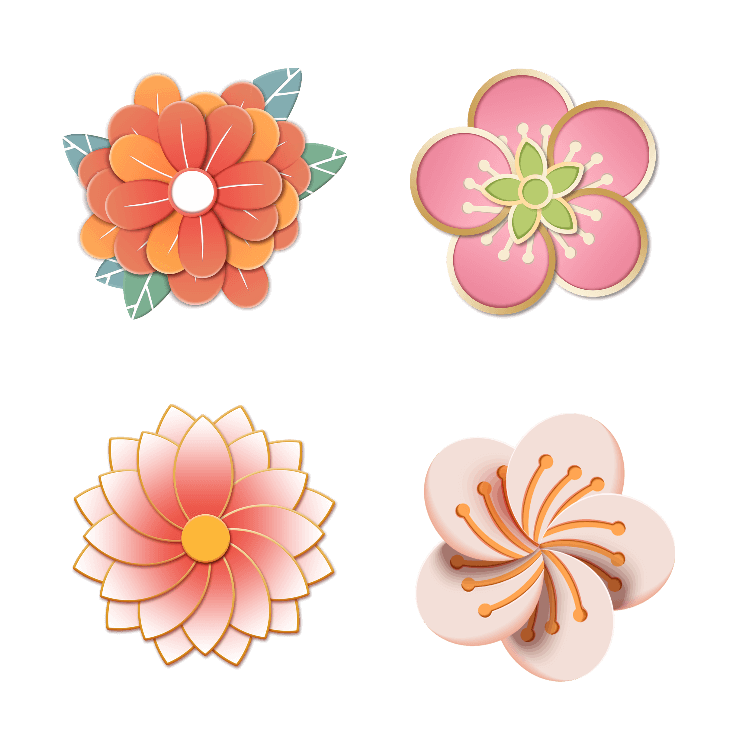 活动
活动
活动
点击输入简要文字内容，文字内容需概括精炼，言简意赅的说明分项内容言简意赅的说明分项内容
点击输入简要文字内容，文字内容需概括精炼，言简意赅的说明分项内容言简意赅的说明分项内容
点击输入简要文字内容，文字内容需概括精炼，言简意赅的说明分项内容言简意赅的说明分项内容
点击输入简要文字内容，文字内容需概括精炼，言简意赅的说明分项内容言简意赅的说明分项内容
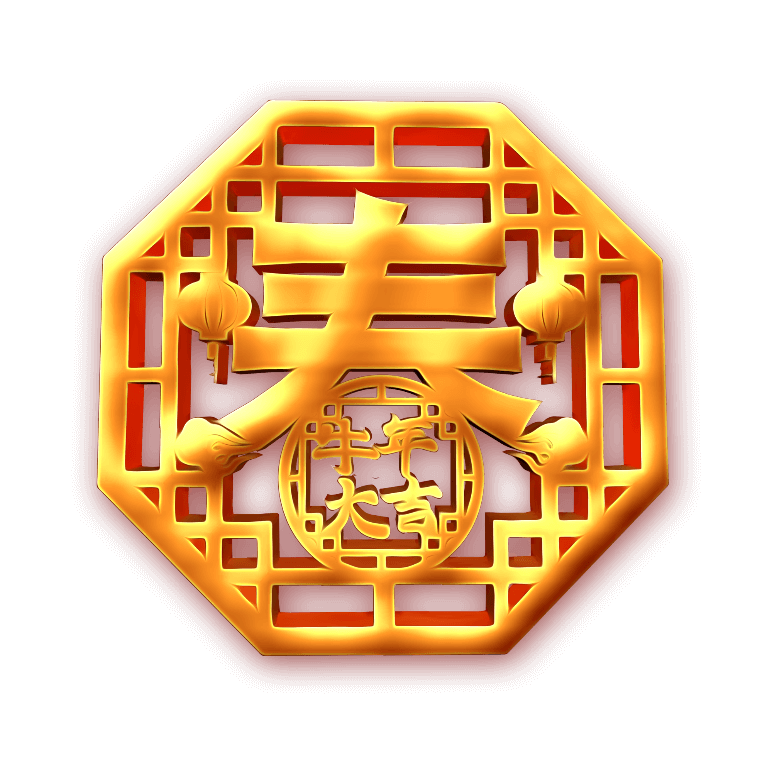 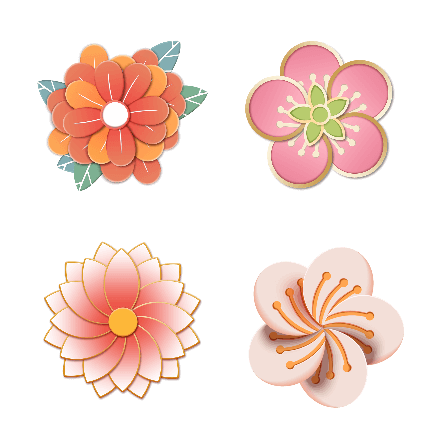 文本标题
文本标题
文本标题
文本标题
点击输入简要文字内容，文字内容需概括精炼，言简意赅的说明分项内容言简意赅的说明分项内容
点击输入简要文字内容，文字内容需概括精炼，言简意赅的说明分项内容言简意赅的说明分项内容
点击输入简要文字内容，文字内容需概括精炼，言简意赅的说明分项内容言简意赅的说明分项内容
点击输入简要文字内容，文字内容需概括精炼，言简意赅的说明分项内容言简意赅的说明分项内容
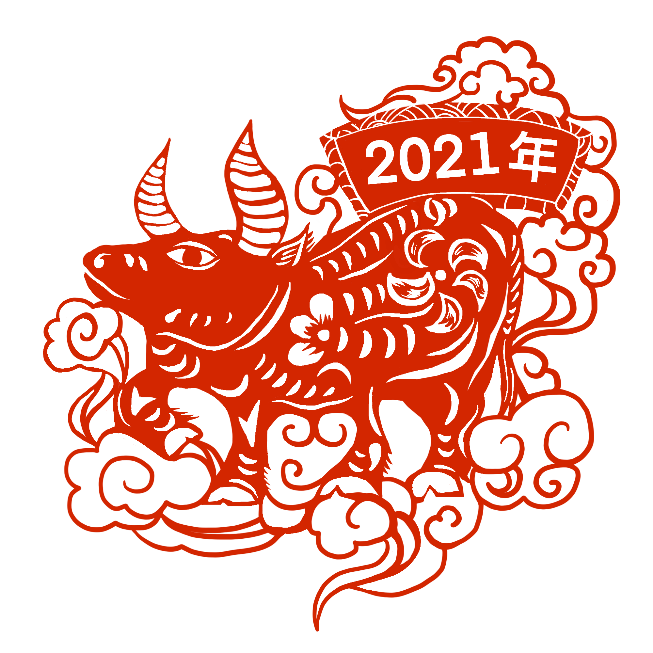 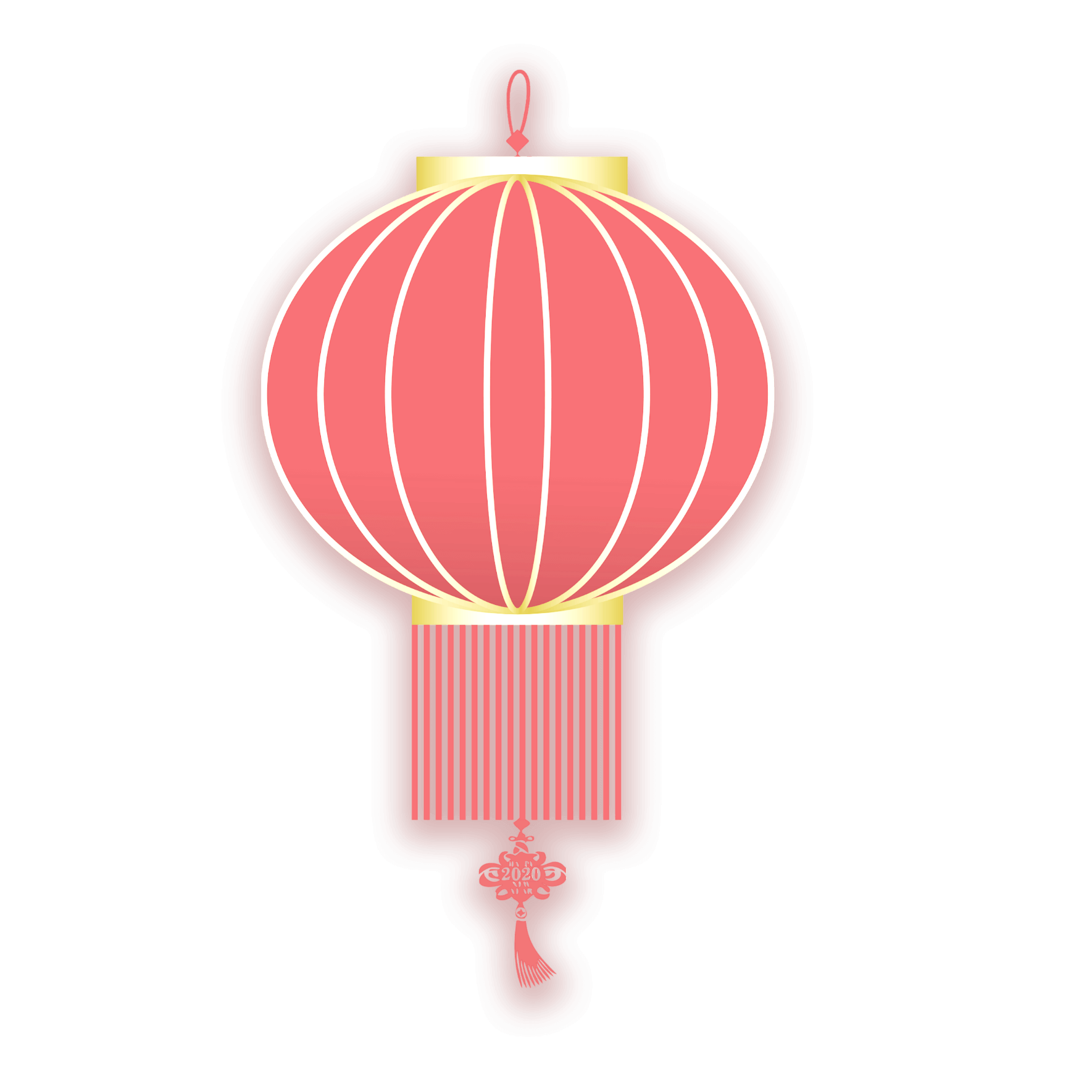 肆
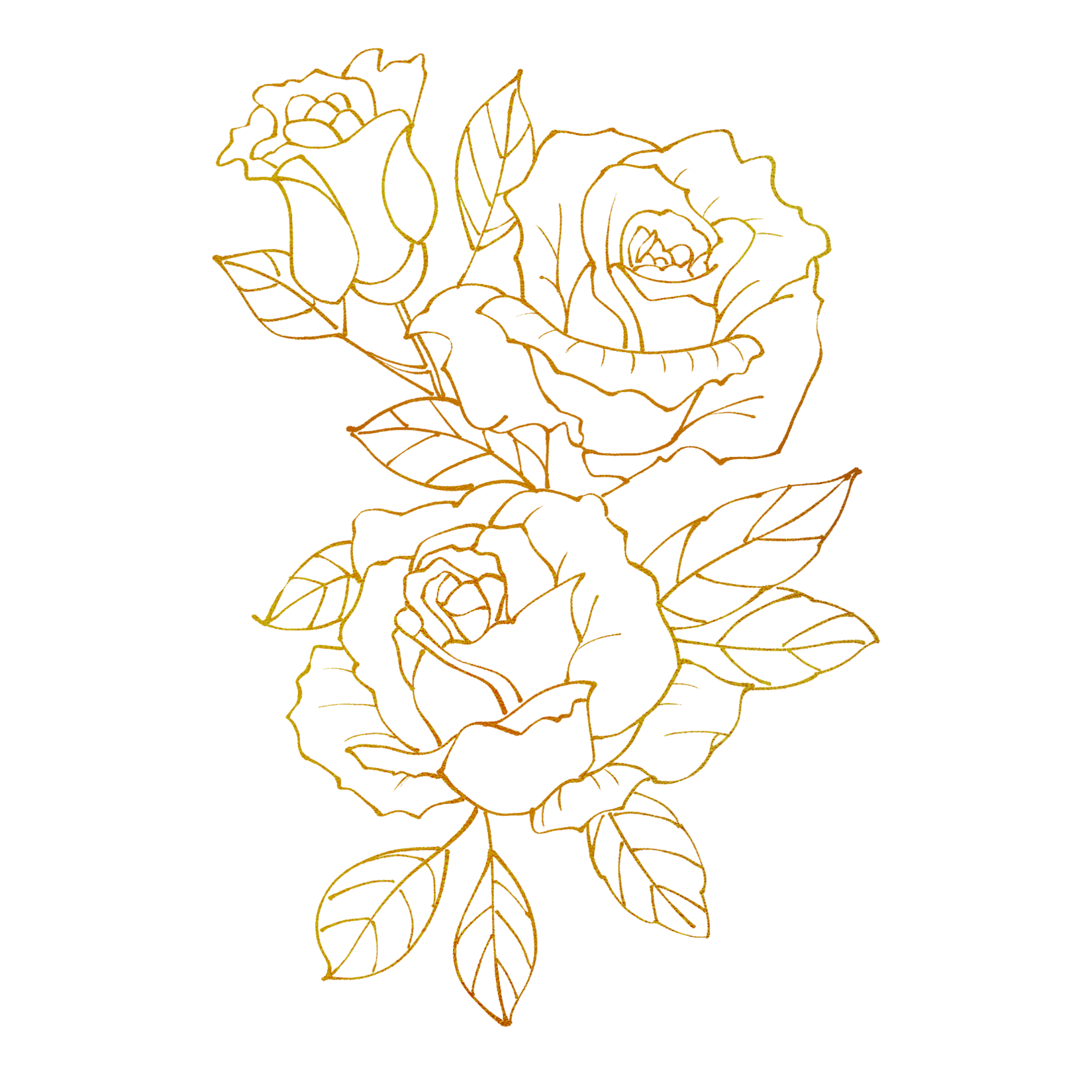 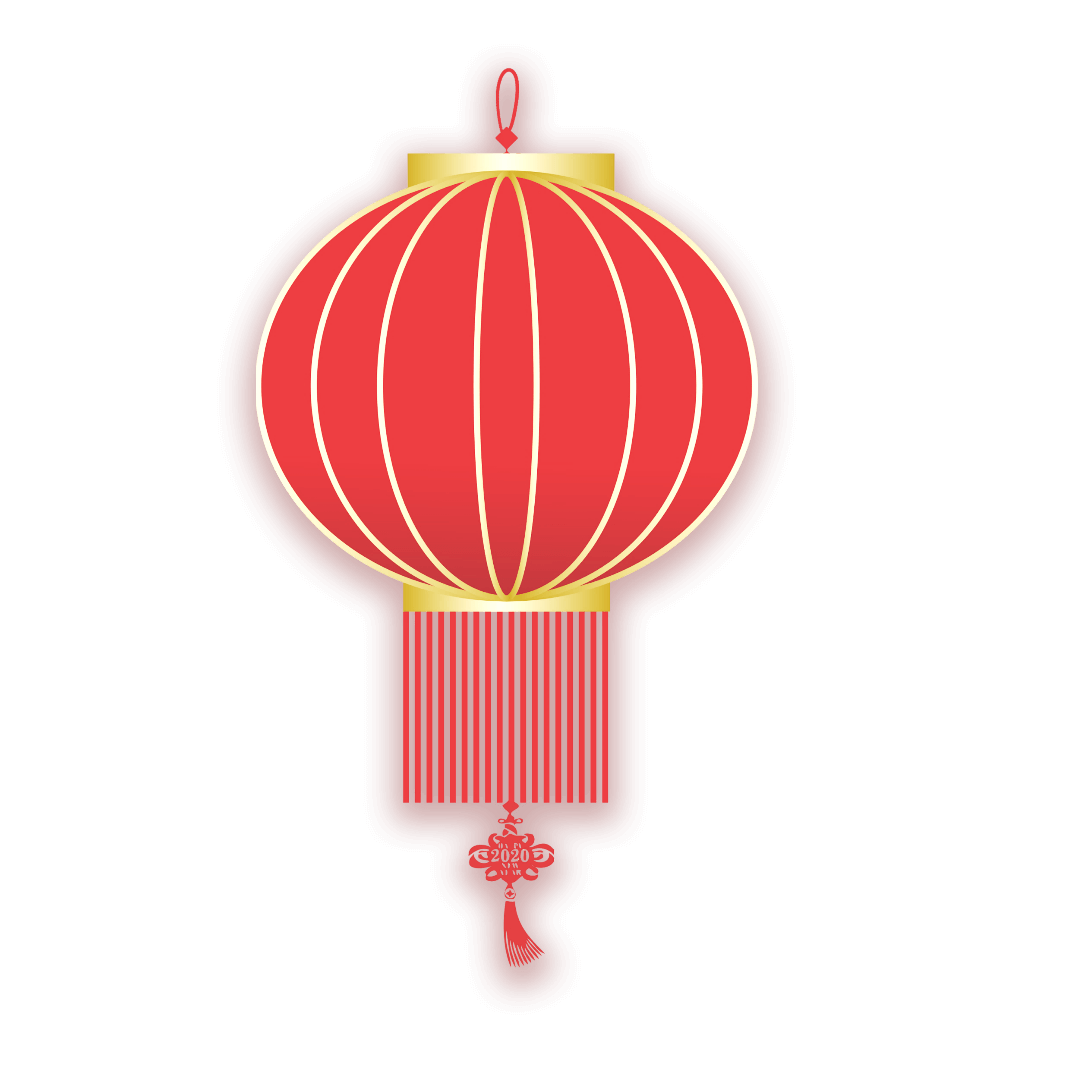 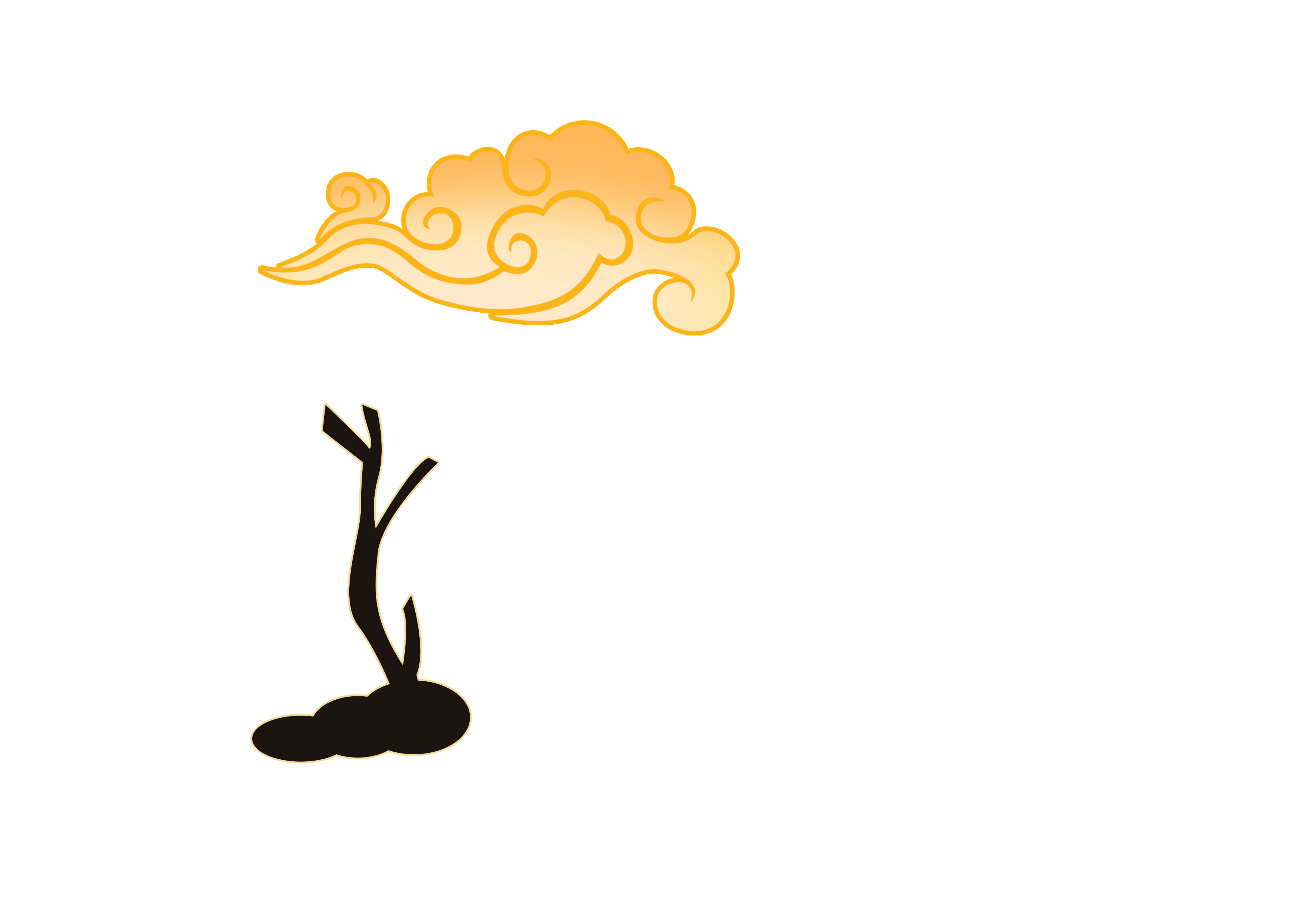 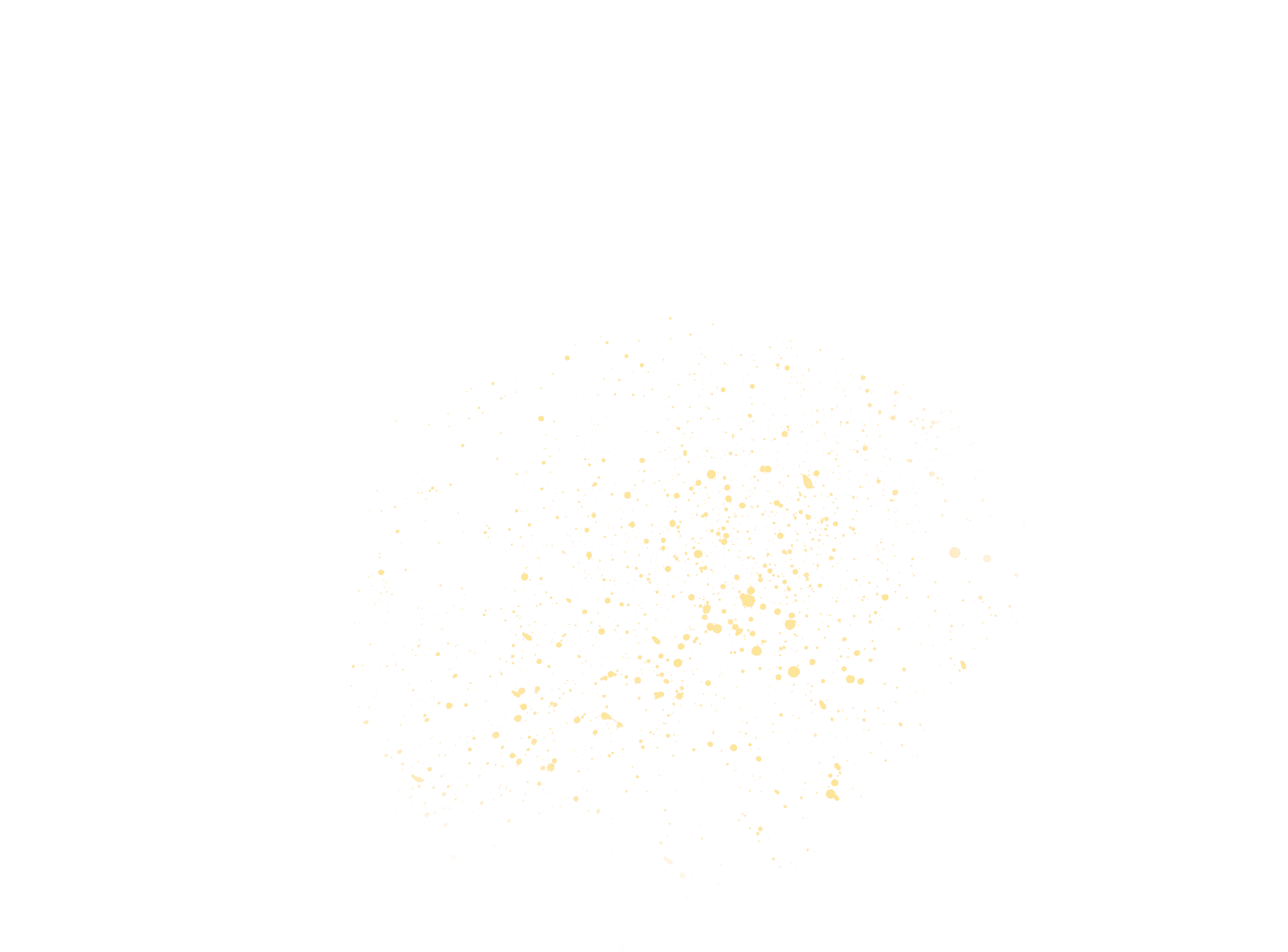 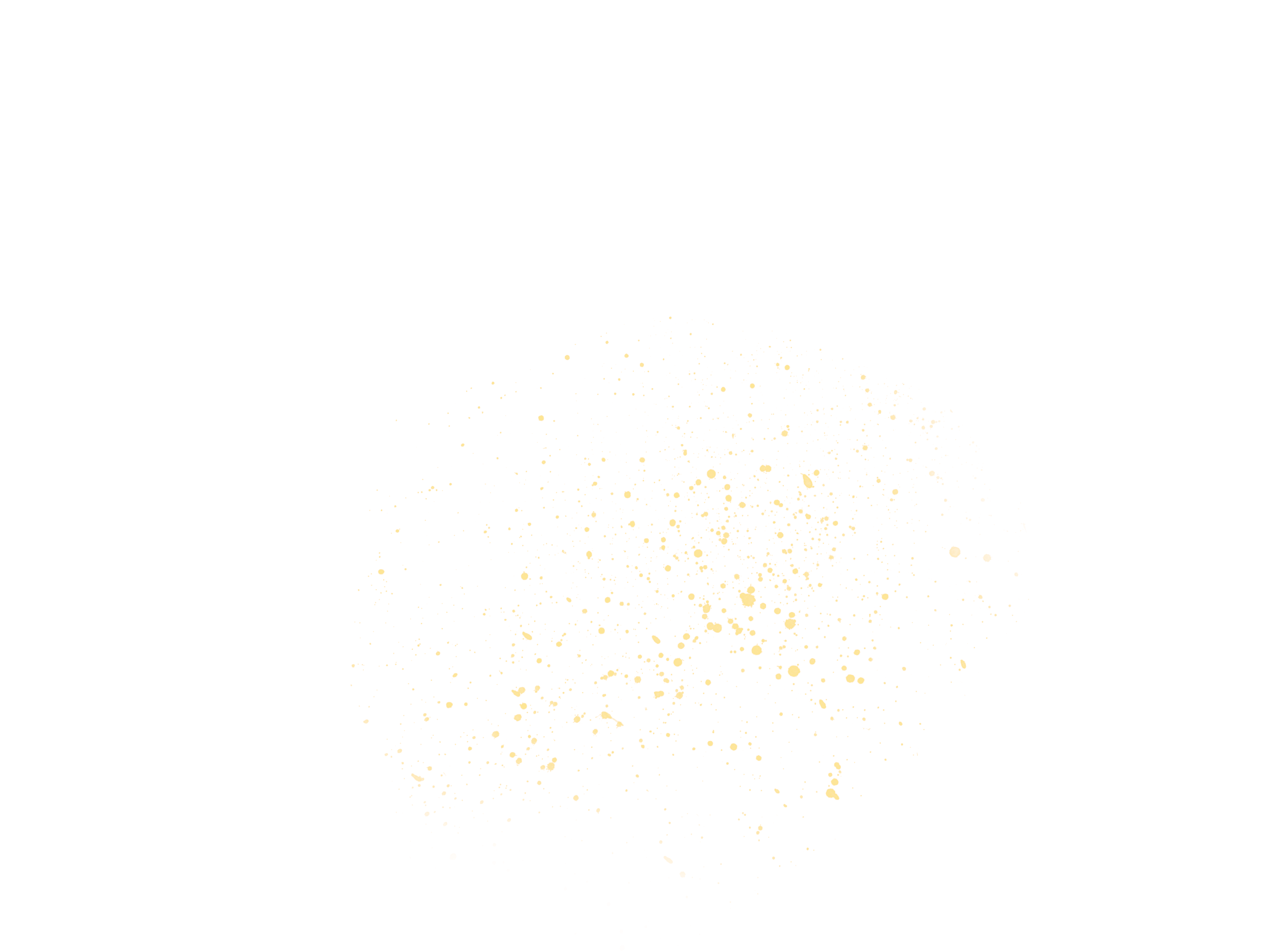 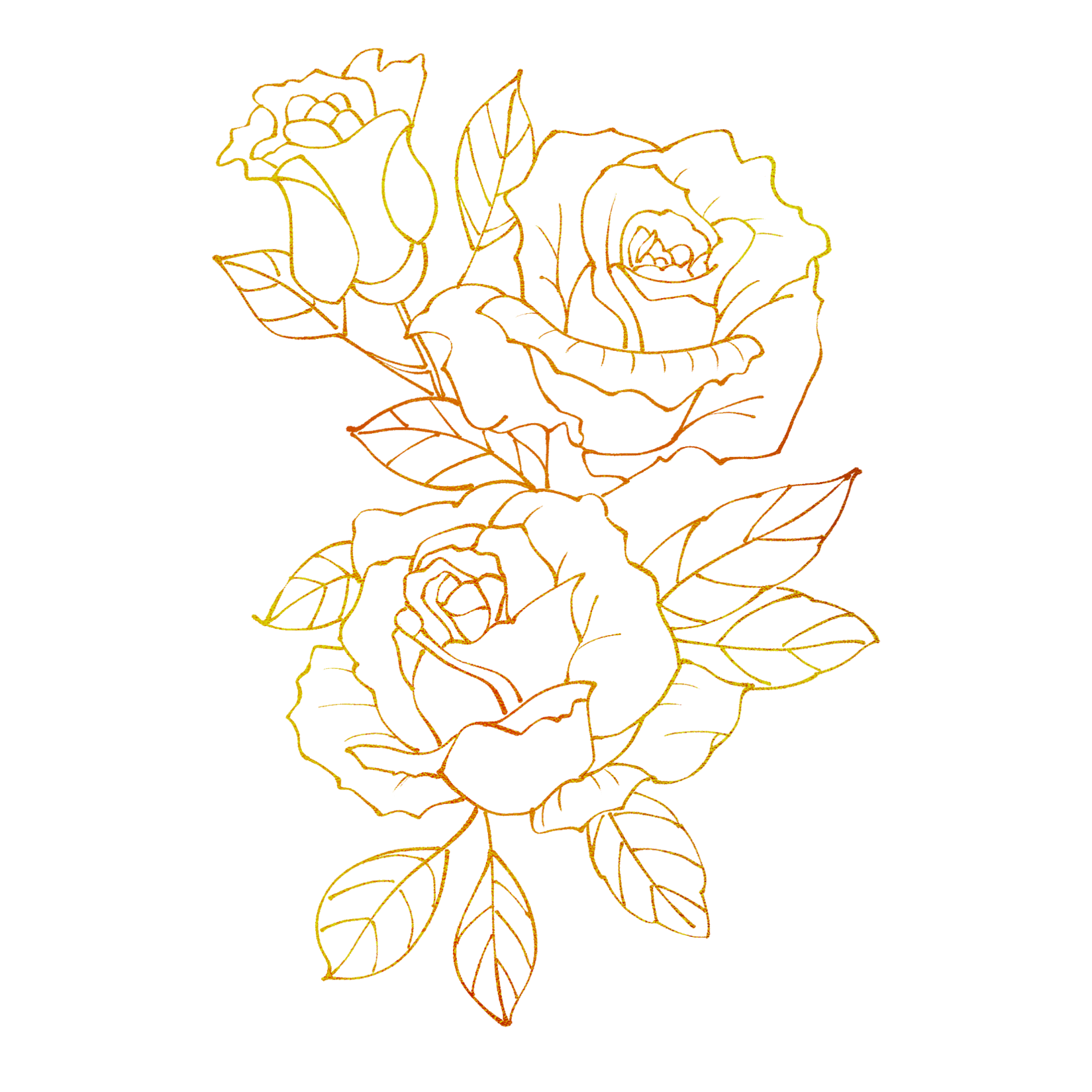 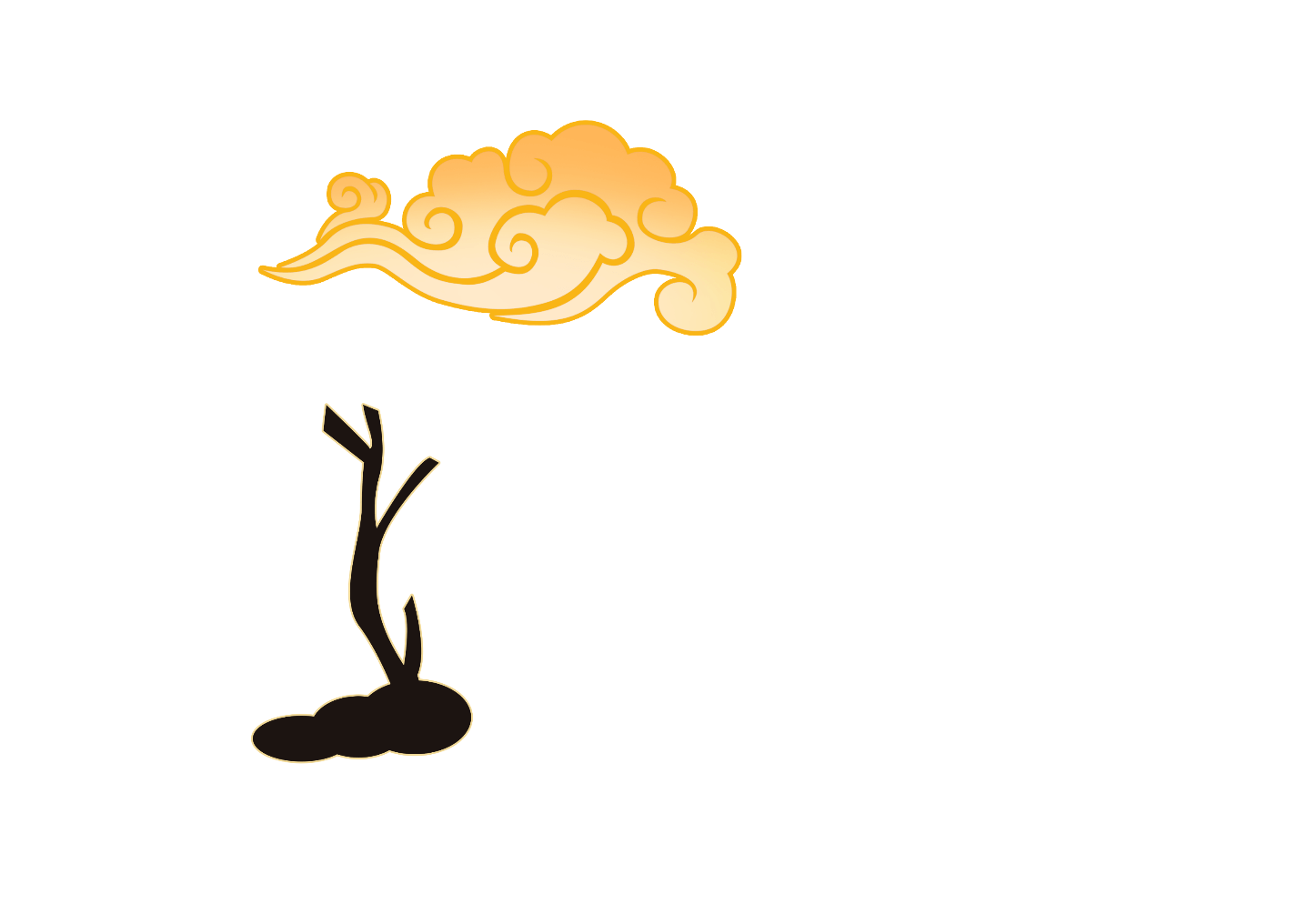 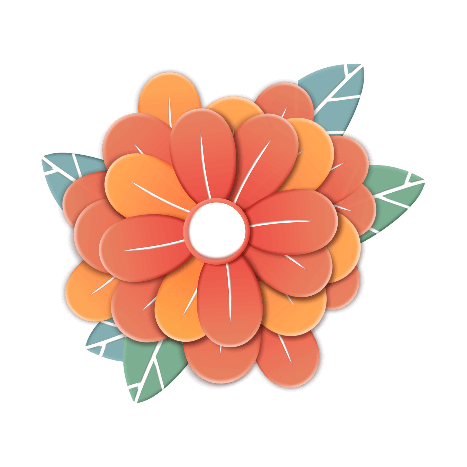 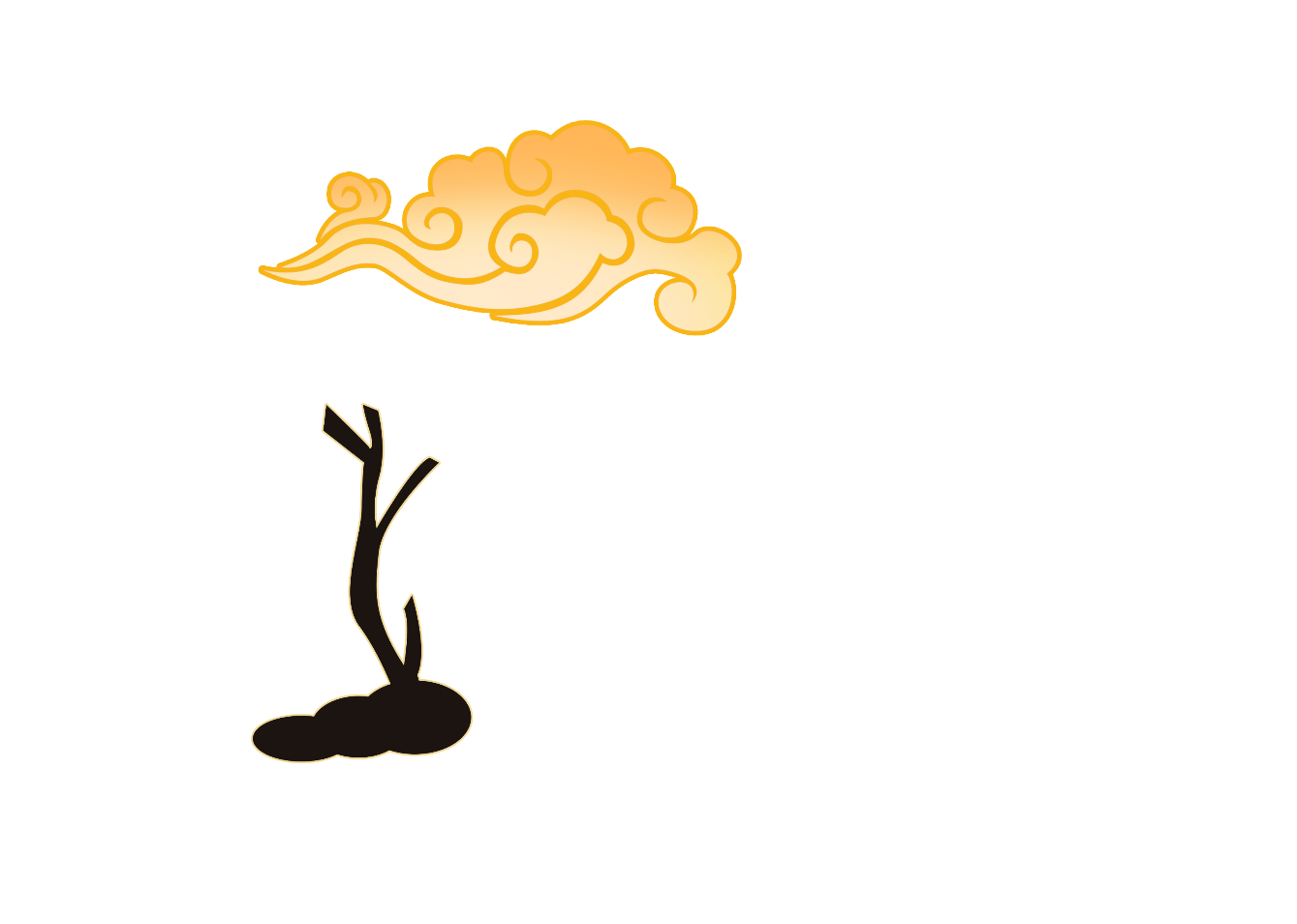 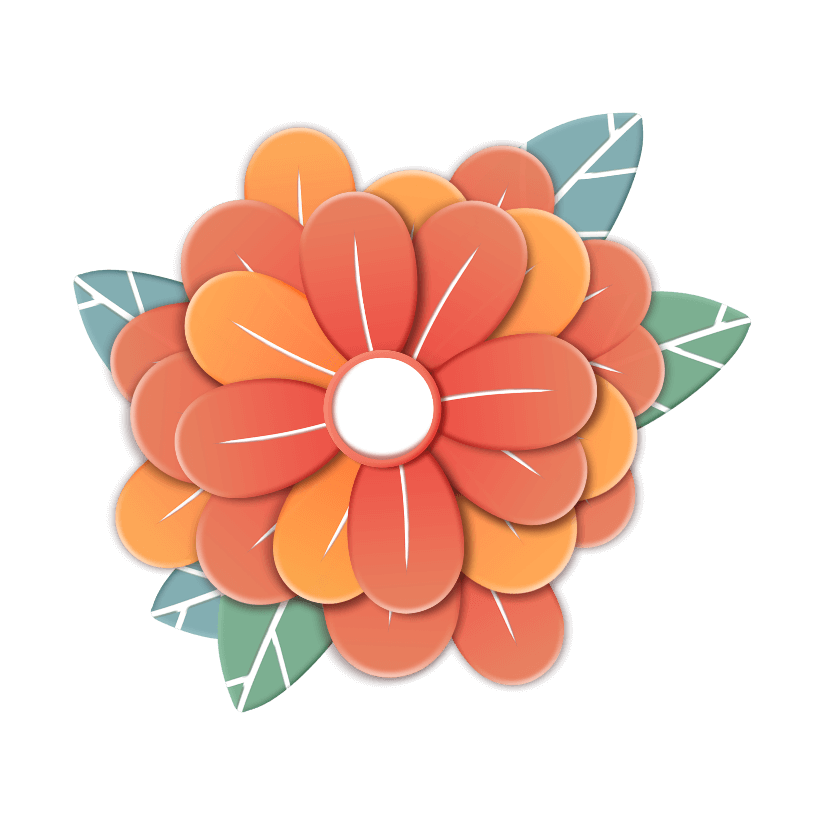 新年愿望
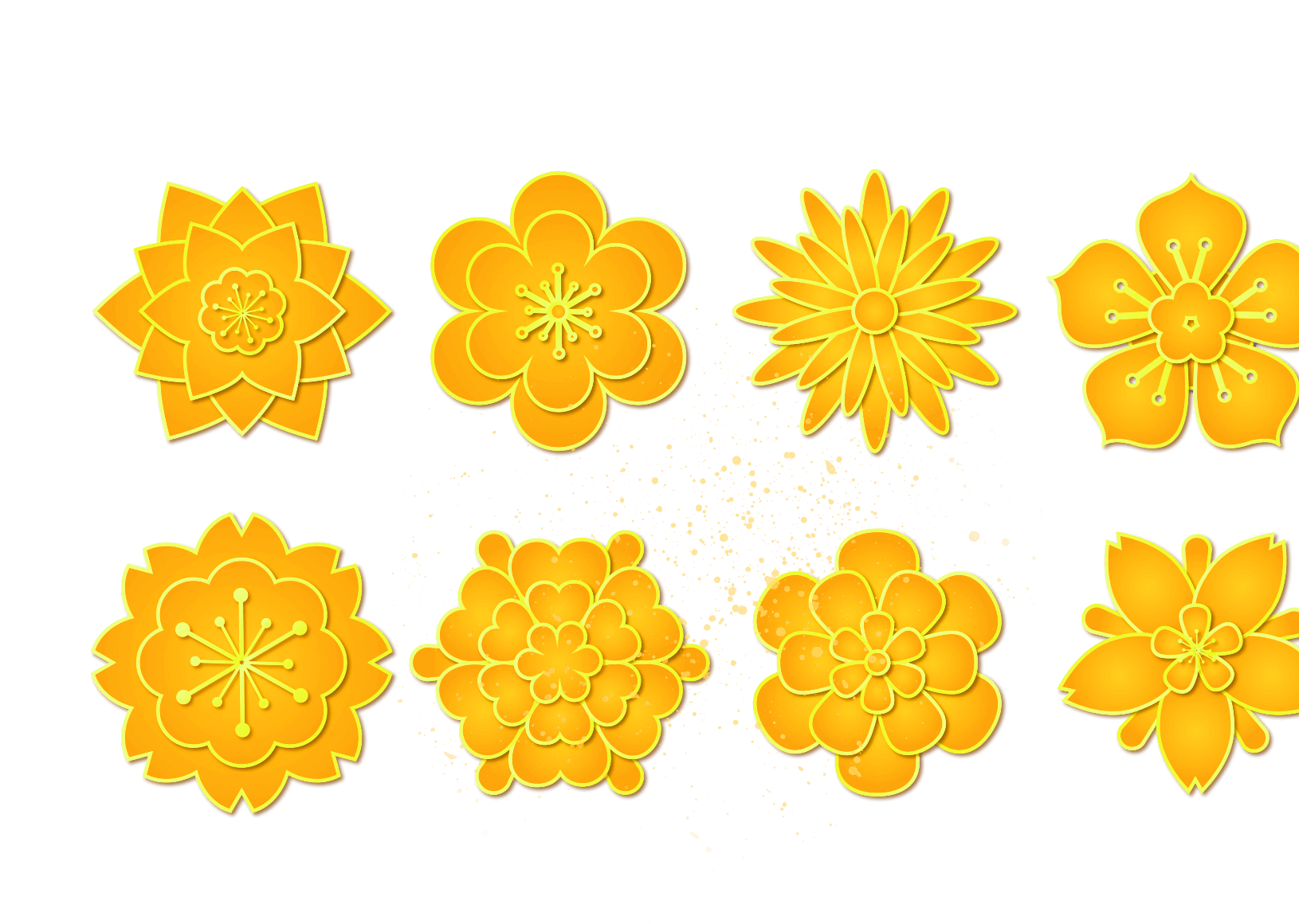 Lorem ipsum dolor sit amet, consectetuer adipiscing elit.
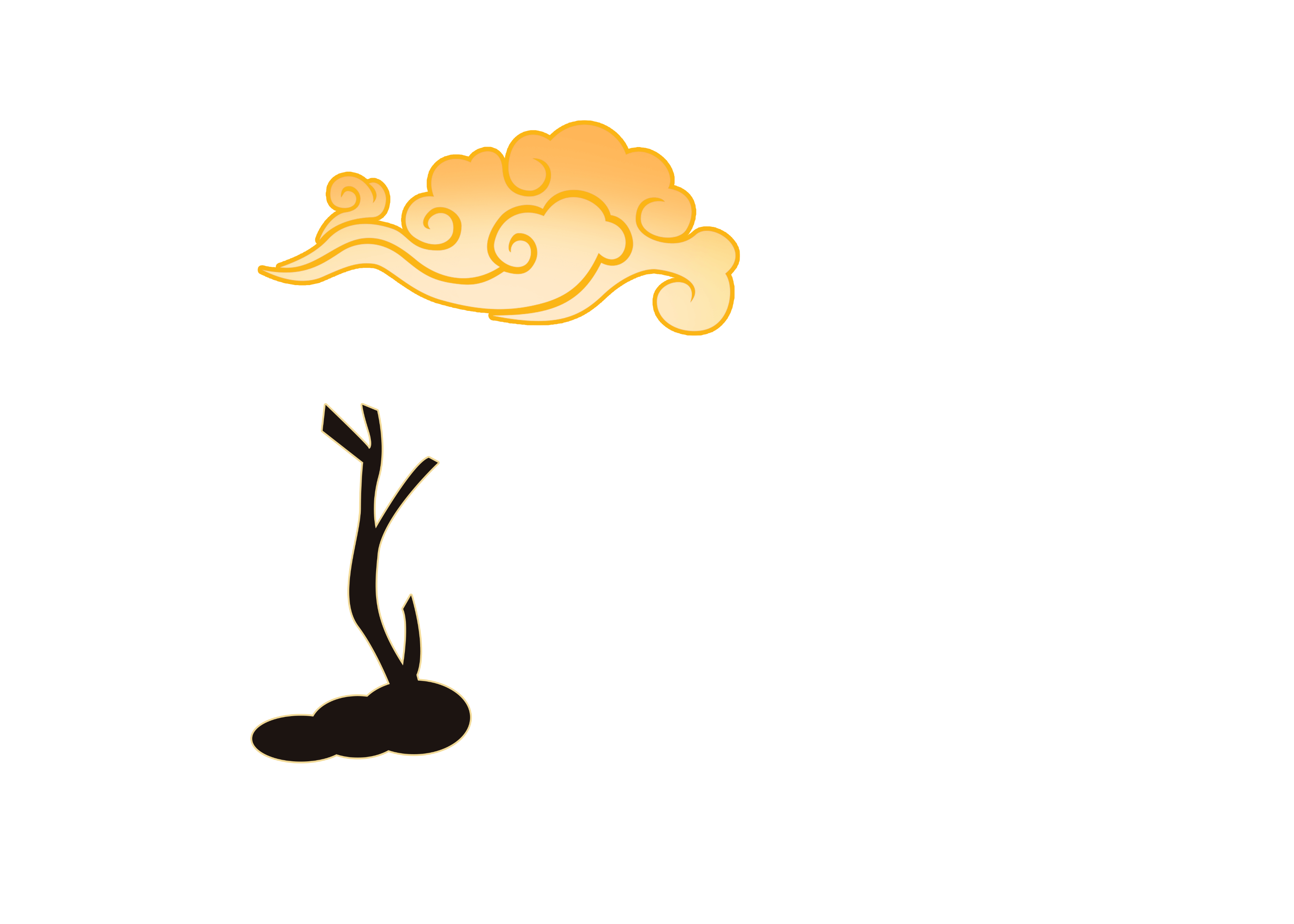 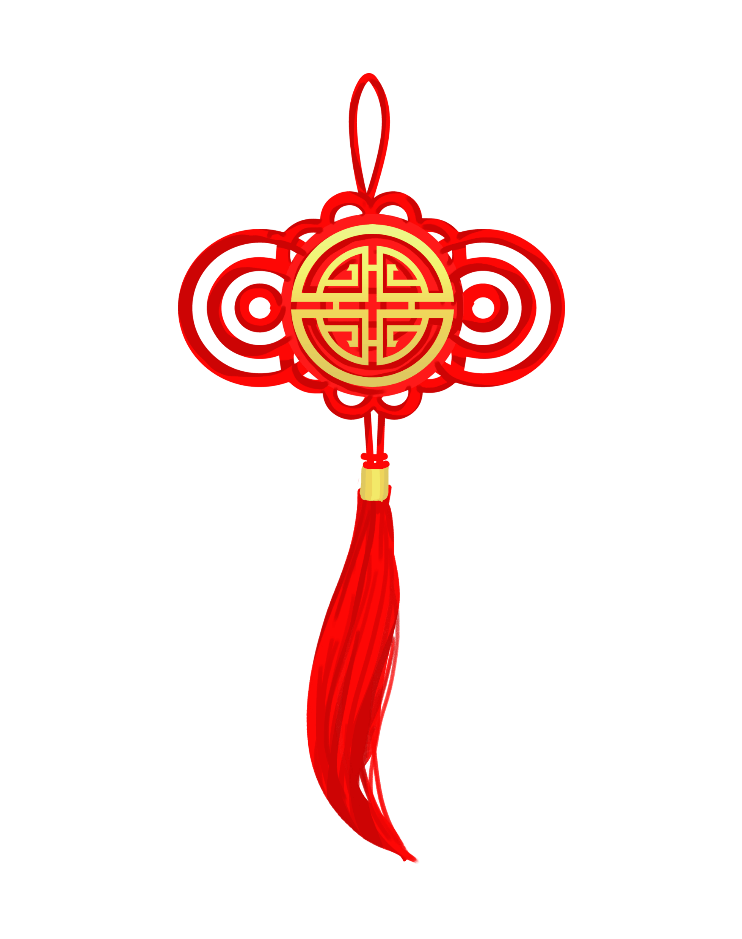 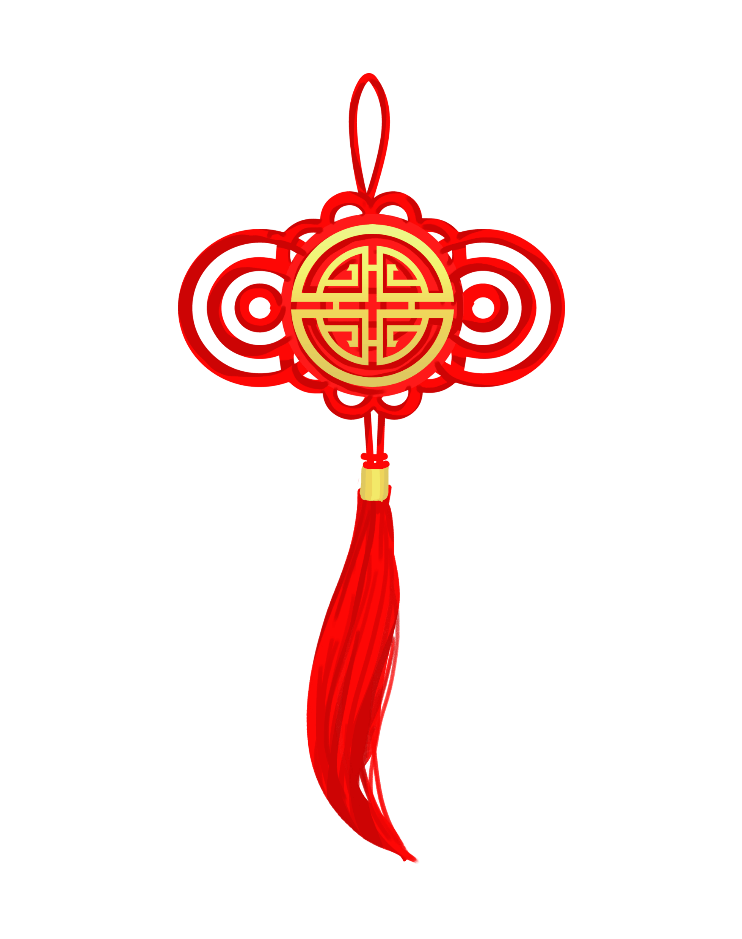 点击此处输入文本内容，点击此处输入文本内容，点击此处输入文本内容……

点击此处输入文本内容，点击此处输入文本内容，点击此处输入文本内容……
点击此处输入文本内容，点击此处输入文本内容，点击此处输入文本内容……

点击此处输入文本内容，点击此处输入文本内容，点击此处输入文本内容……
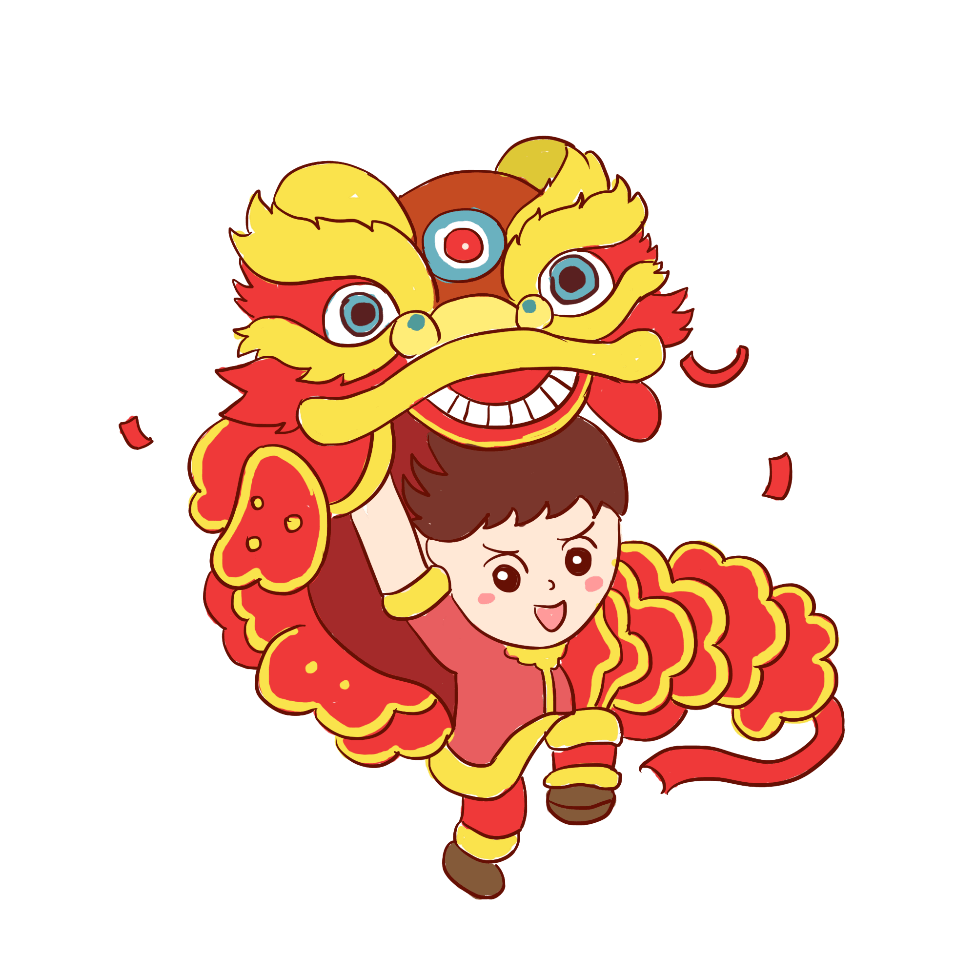 新年愿望
新年愿望
新年愿望
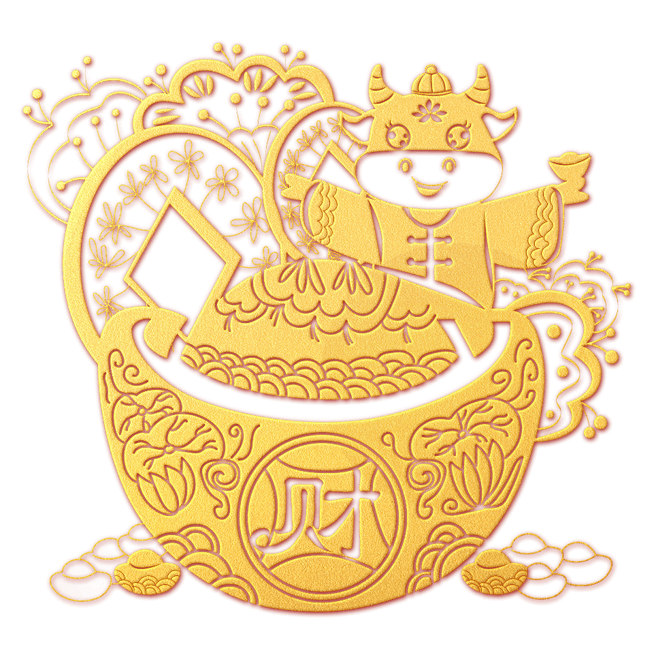 点击此处输入文本内容，点击此处输入文本内容，点击此处输入文本内容，点击此处输入文本内容，点击此处输入文本内容，点击此处输入文本内容，点击此处输入文本内容，点击此处输入文本内容，点击此处输入文本内容，点击此处输入文本内容，点击此处输入文本内容，点击此处输入文本内容，点击此处输入文本内容，点击此处输入文本内容，点击此处输入文本内容，点击此处输入文本内容，点击此处输入文本内容，点击此处输入文本内容，点击此处输入文本内容，点击此处输入文本内容，点击此处输入文本内容，点击此处输入文本内容，点击此处输入文本内容，
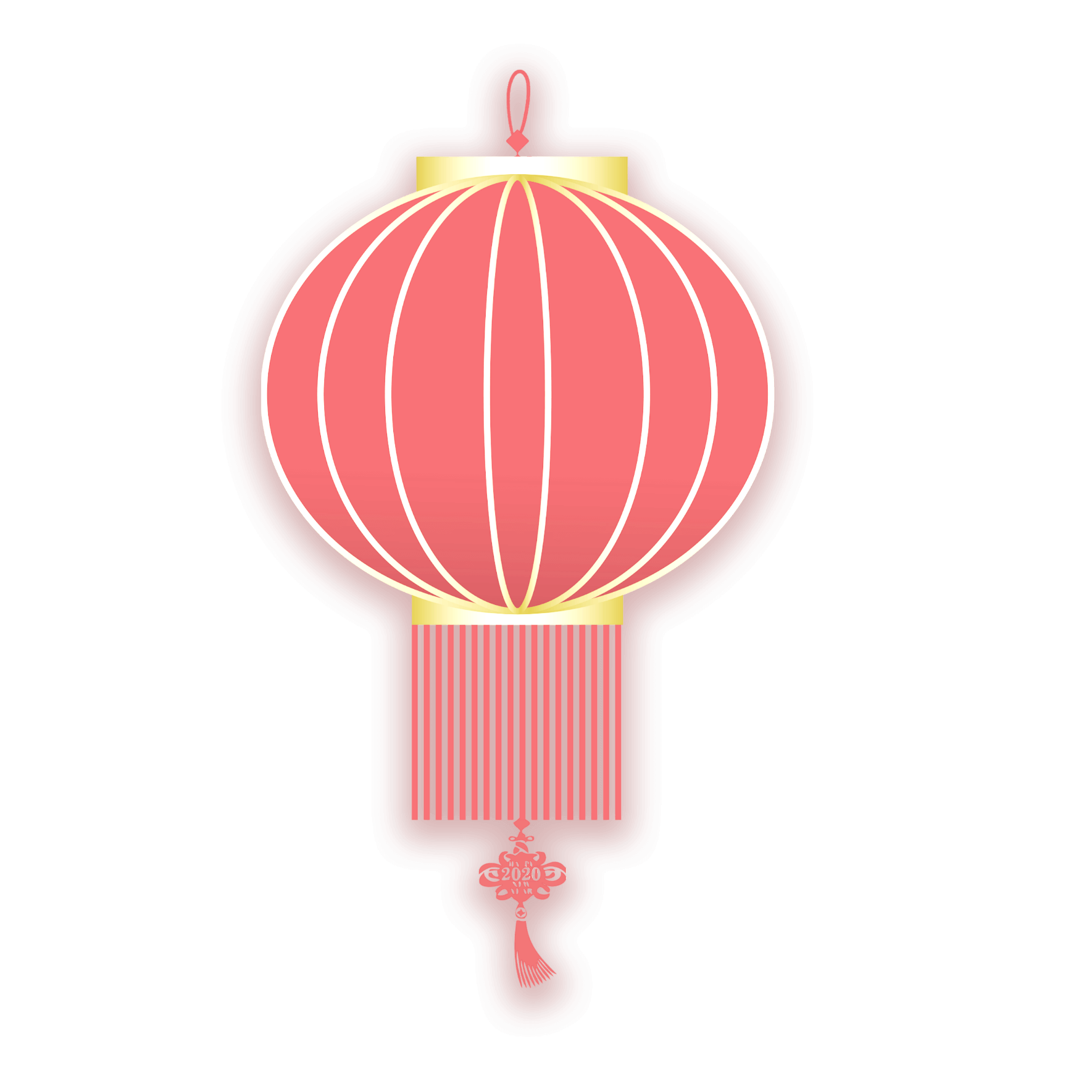 感
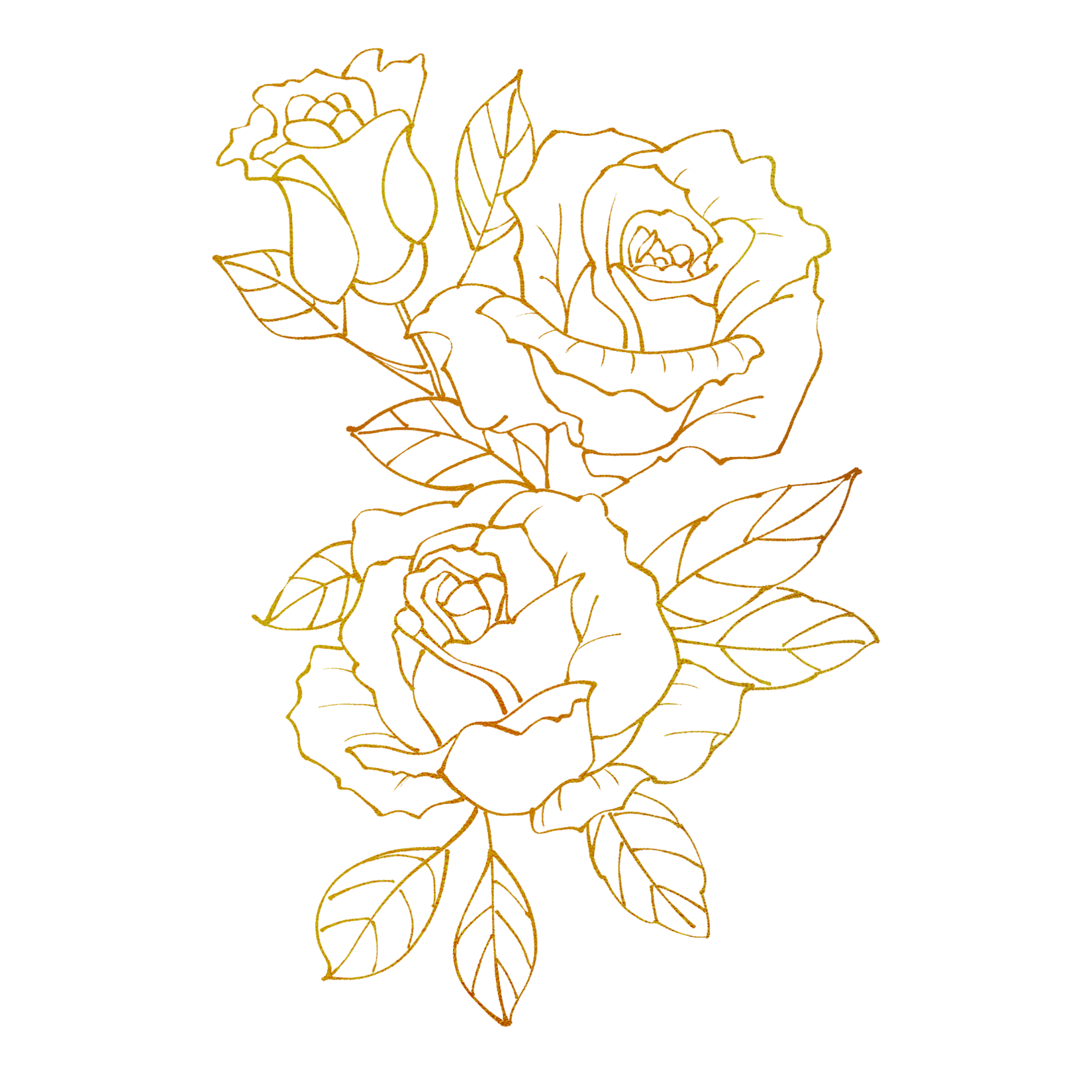 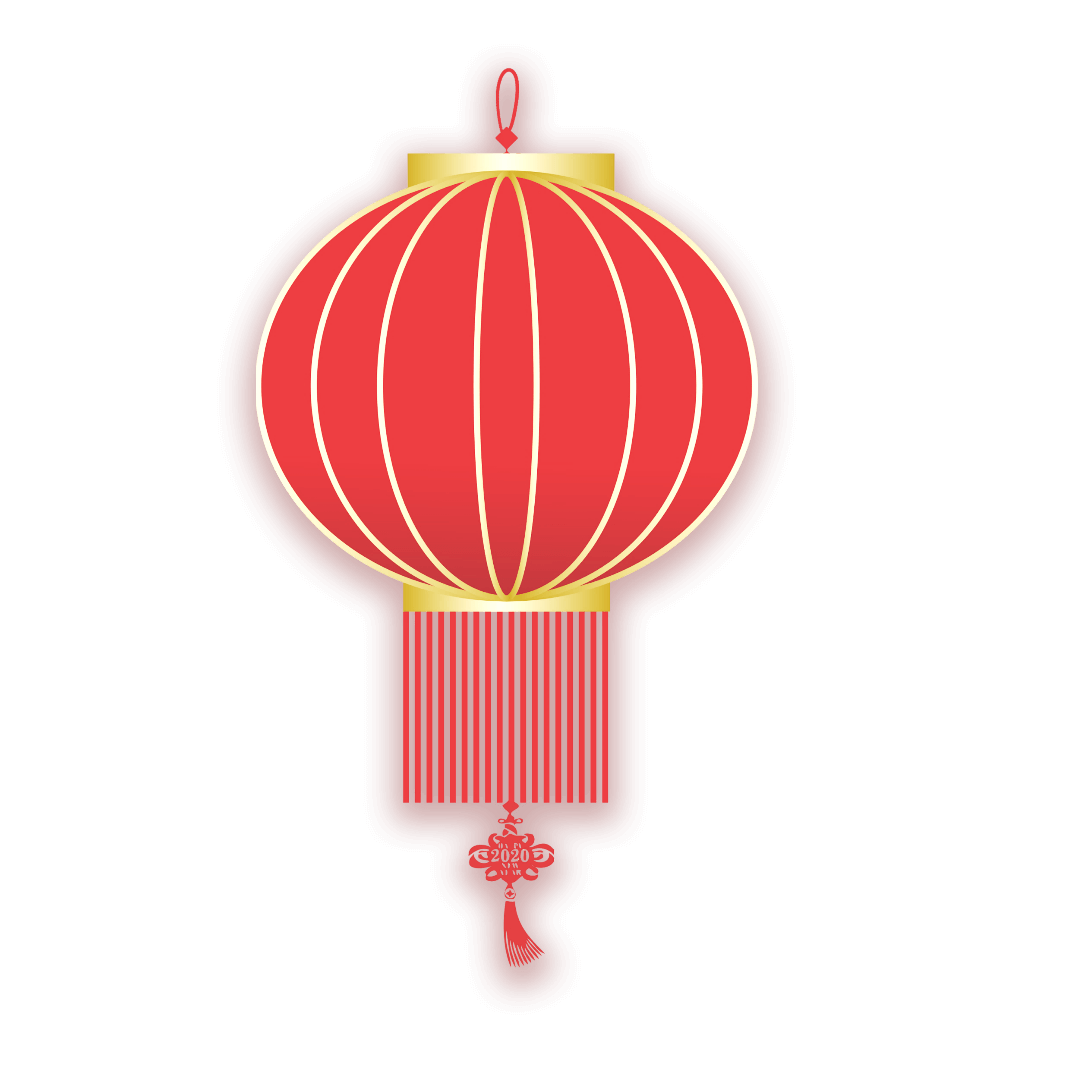 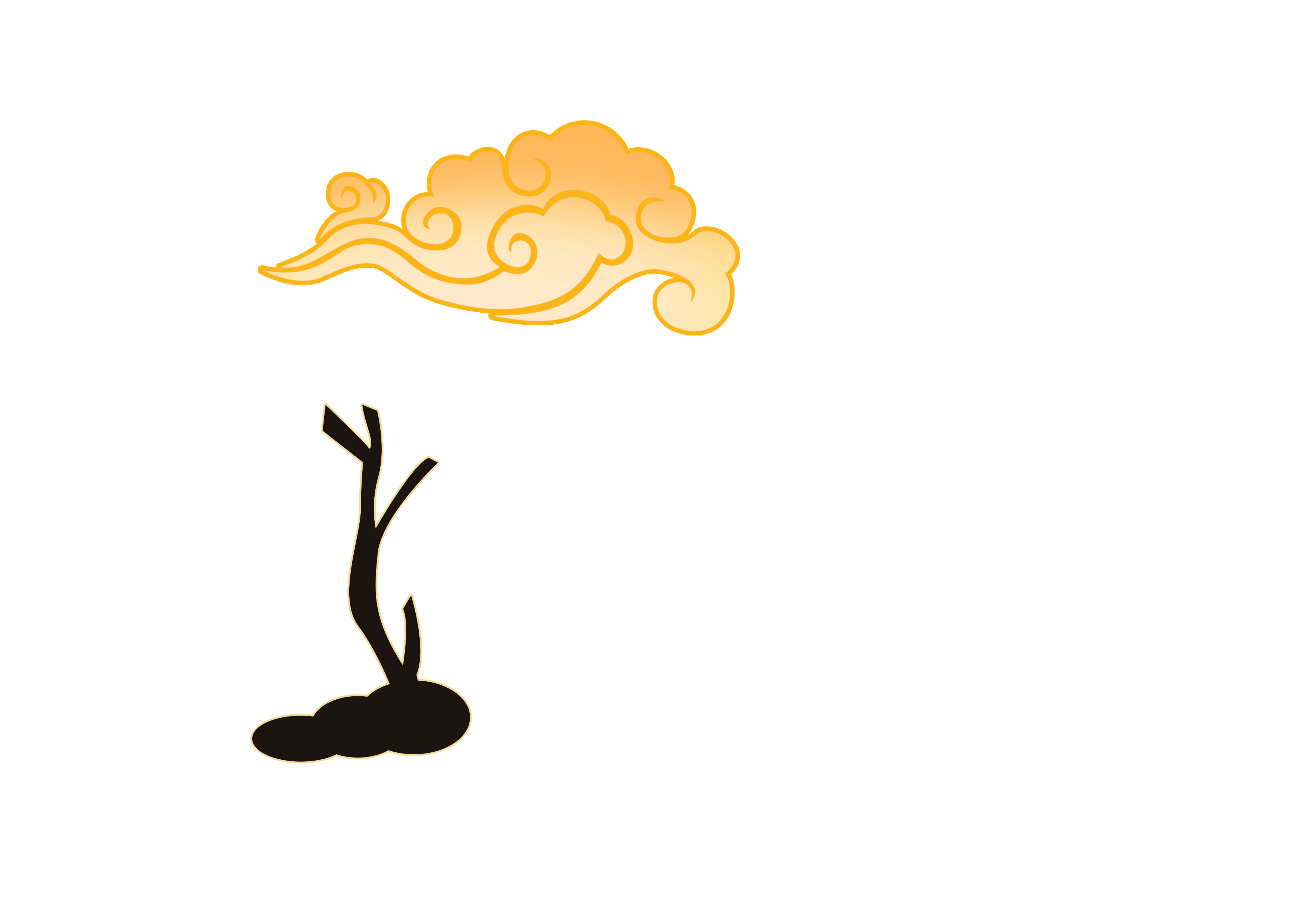 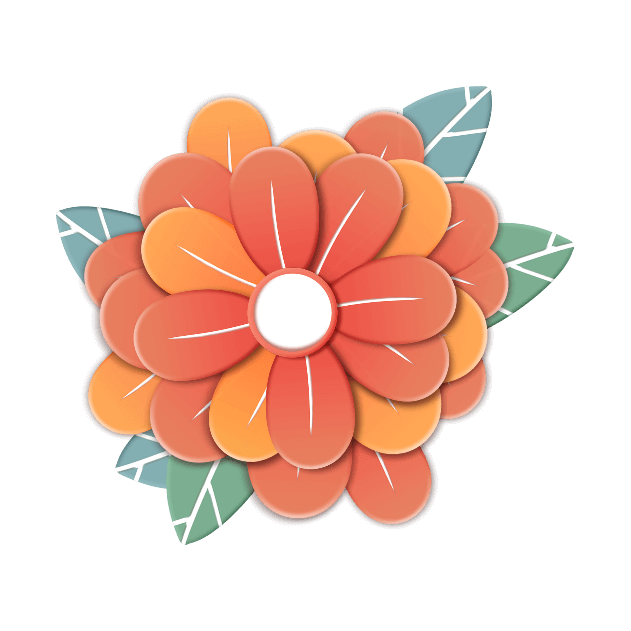 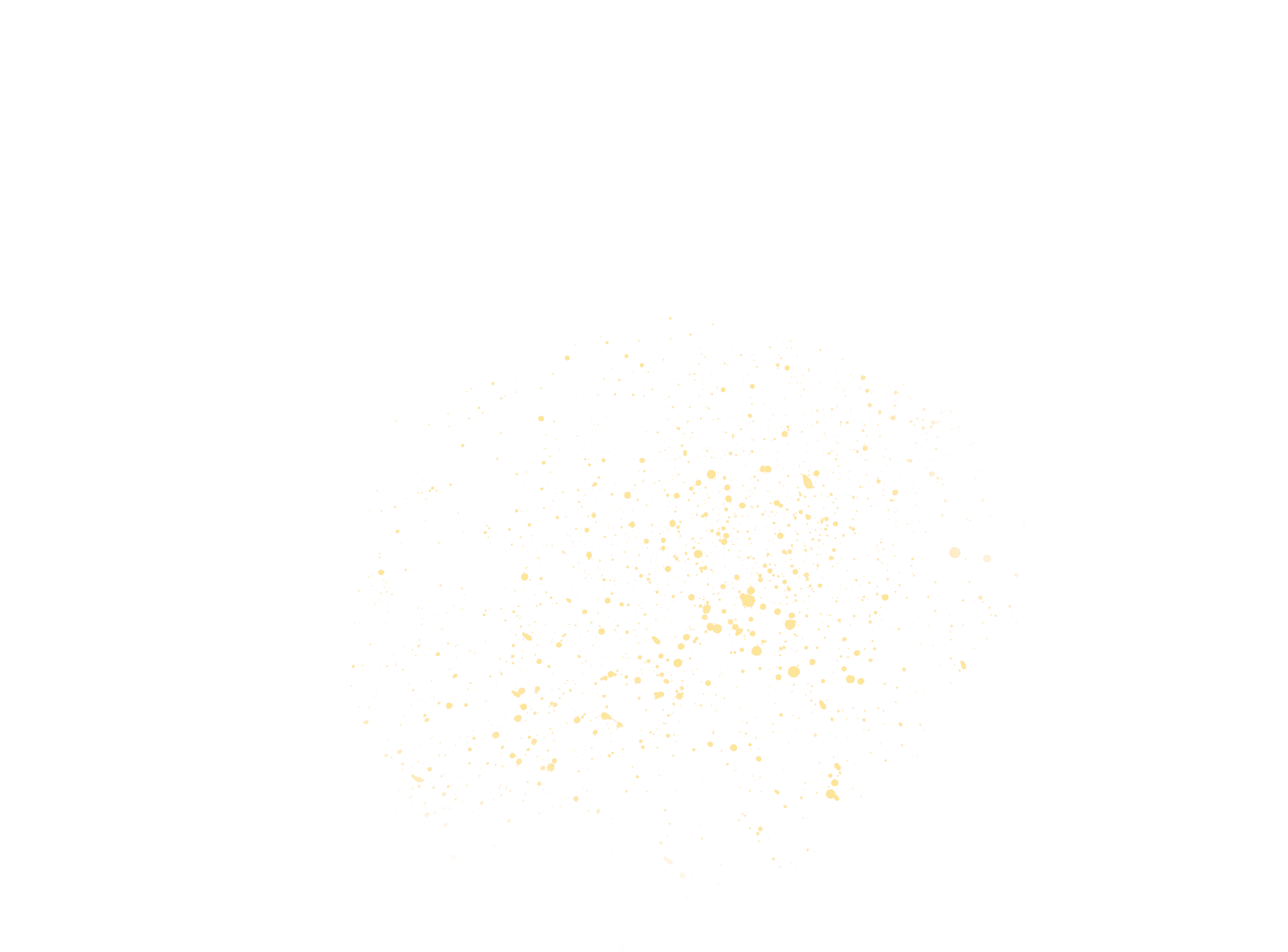 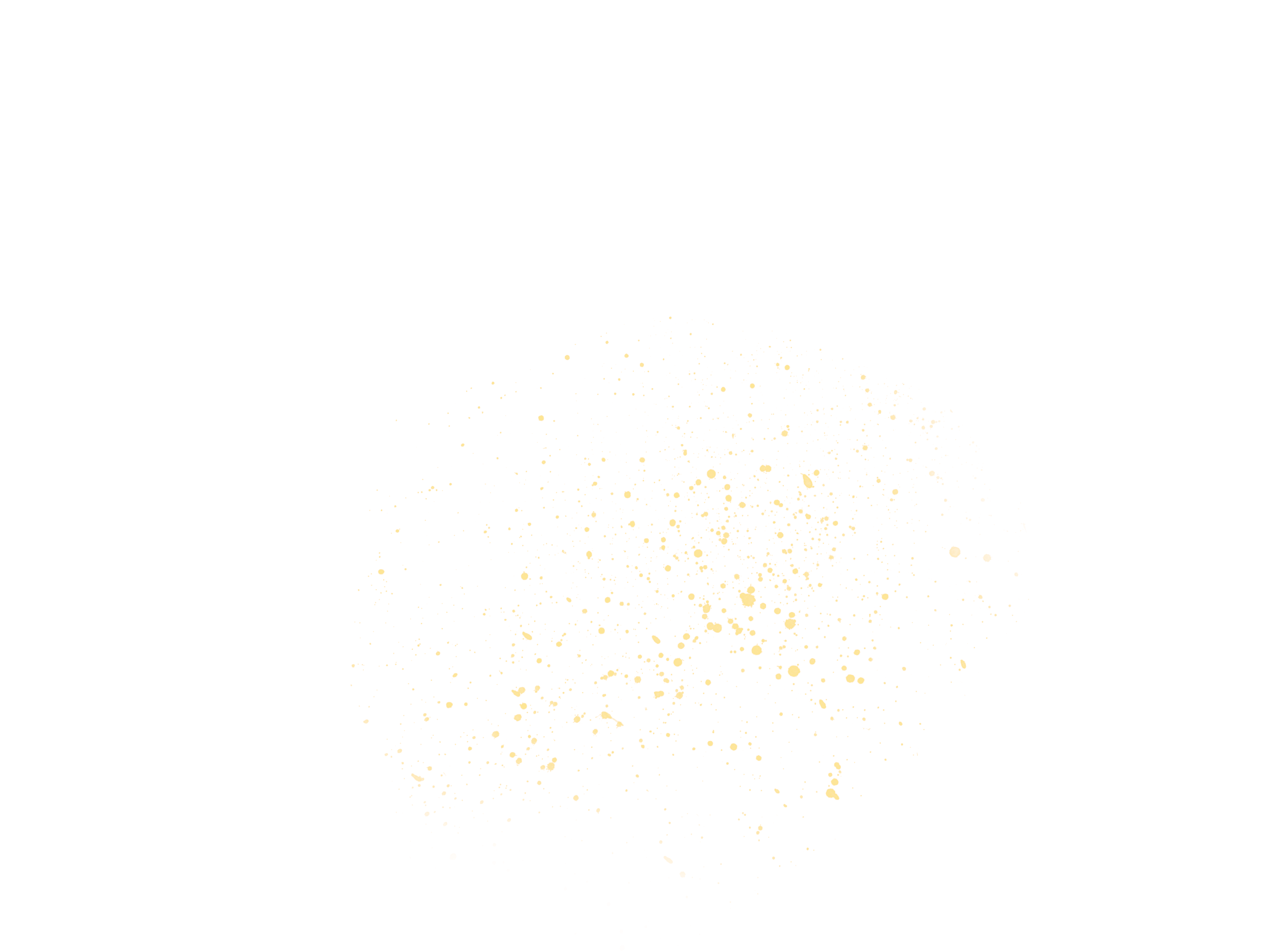 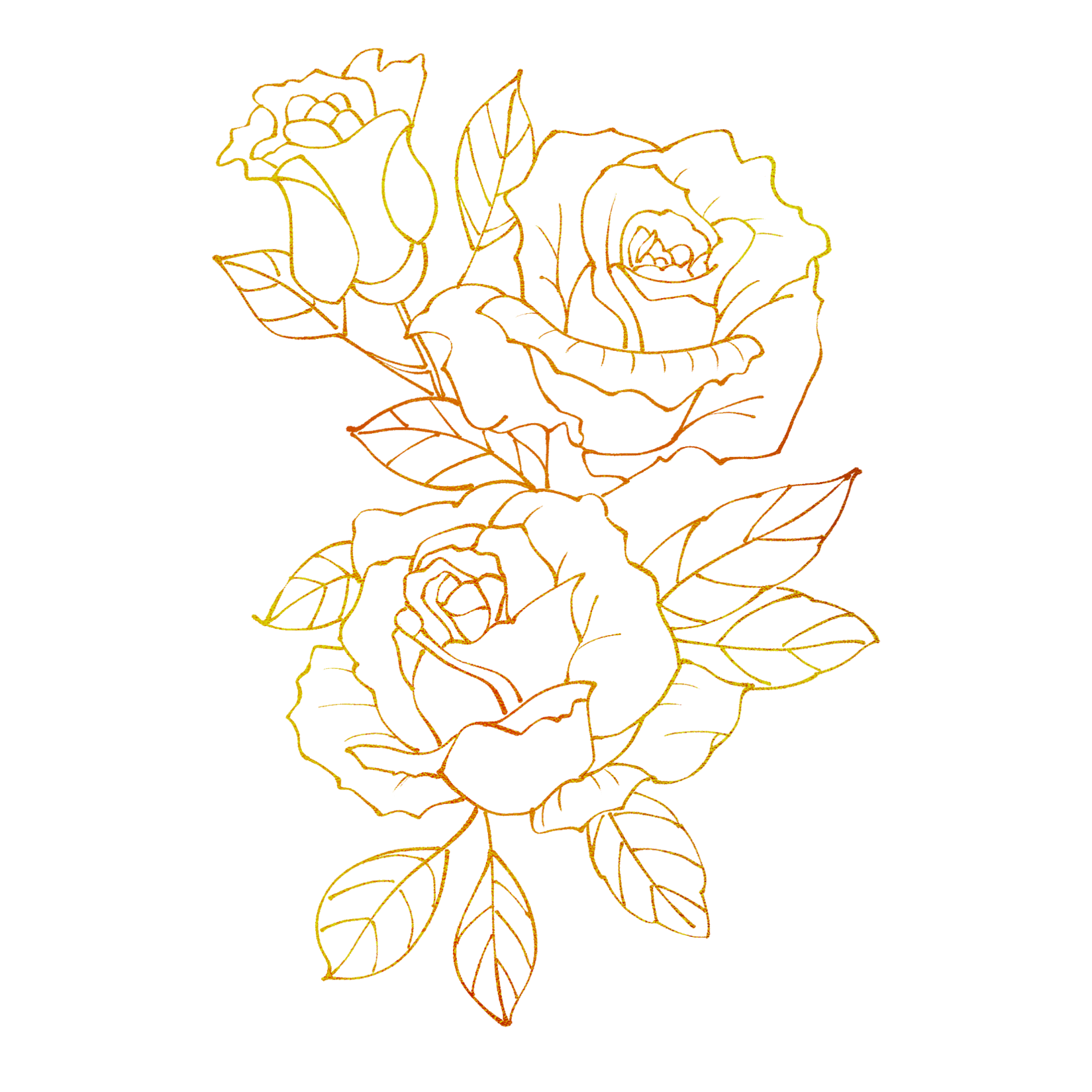 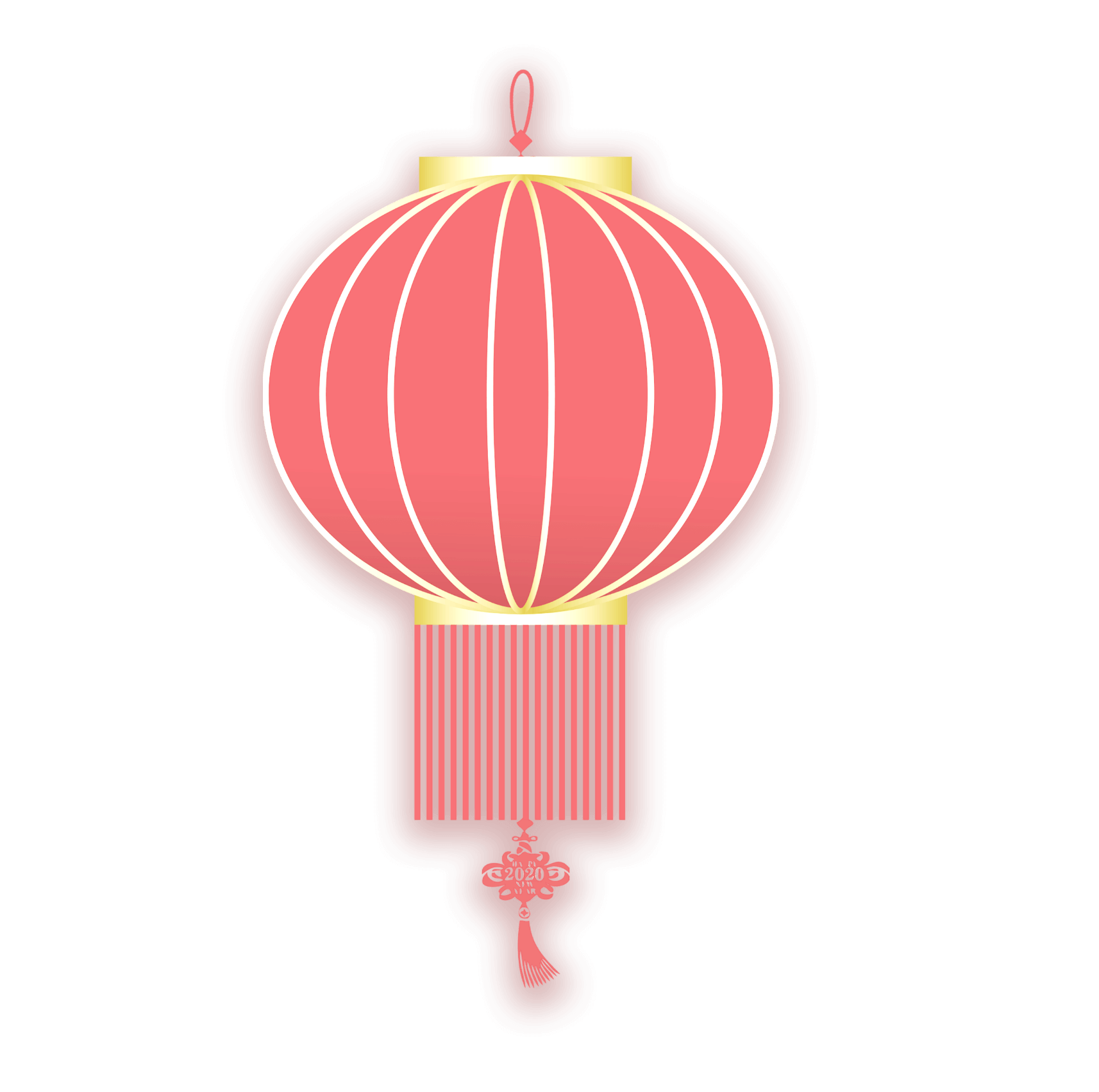 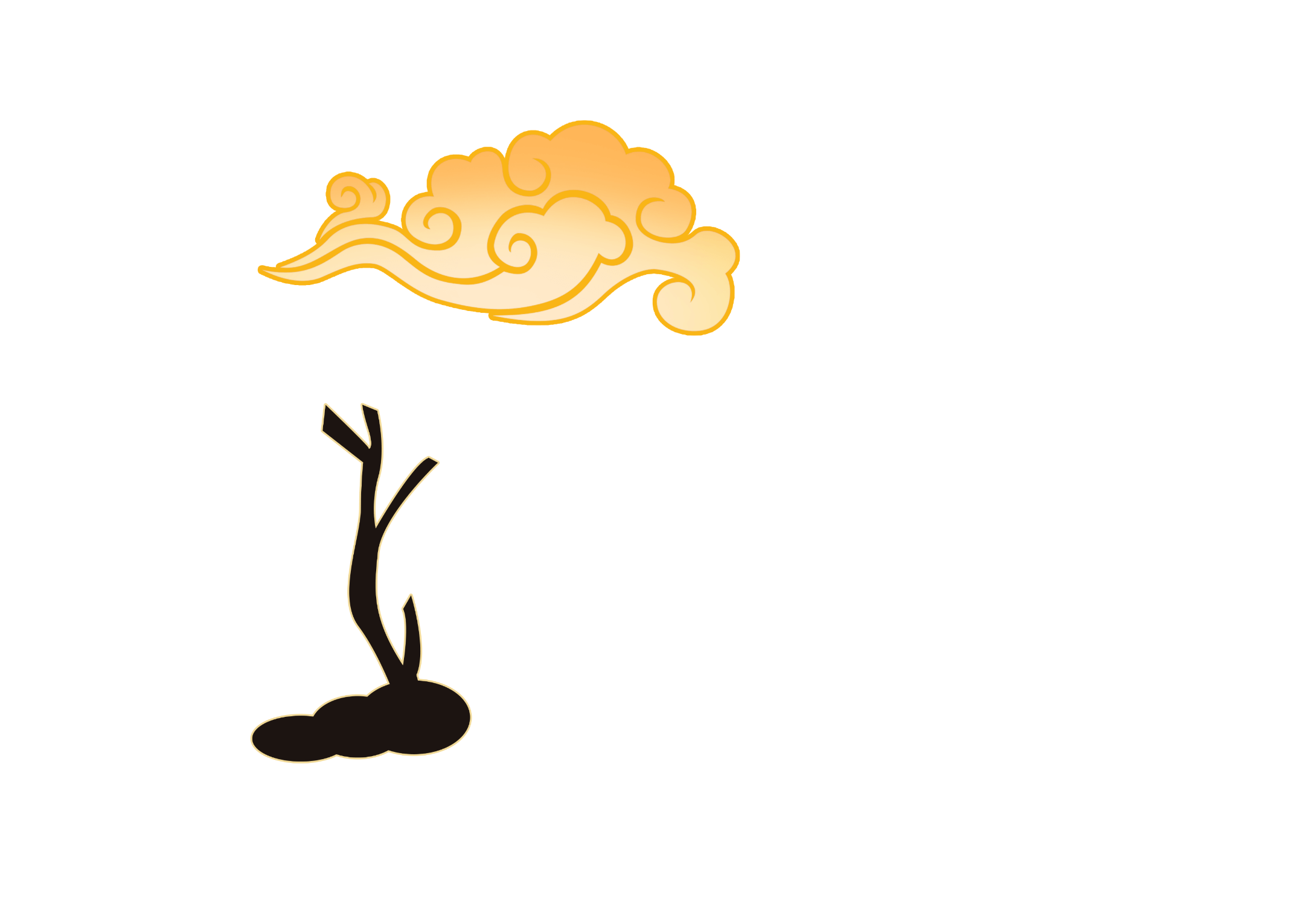 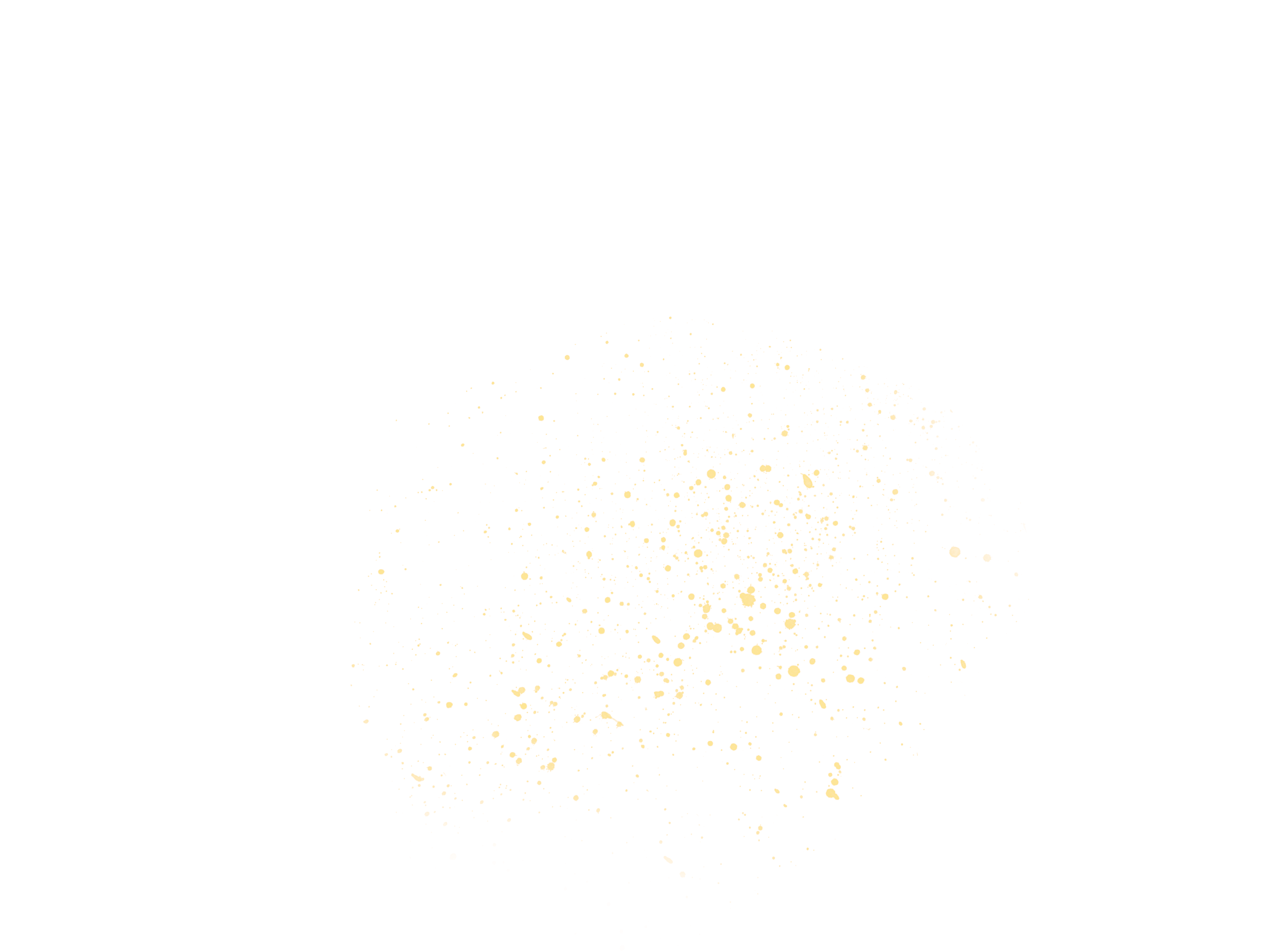 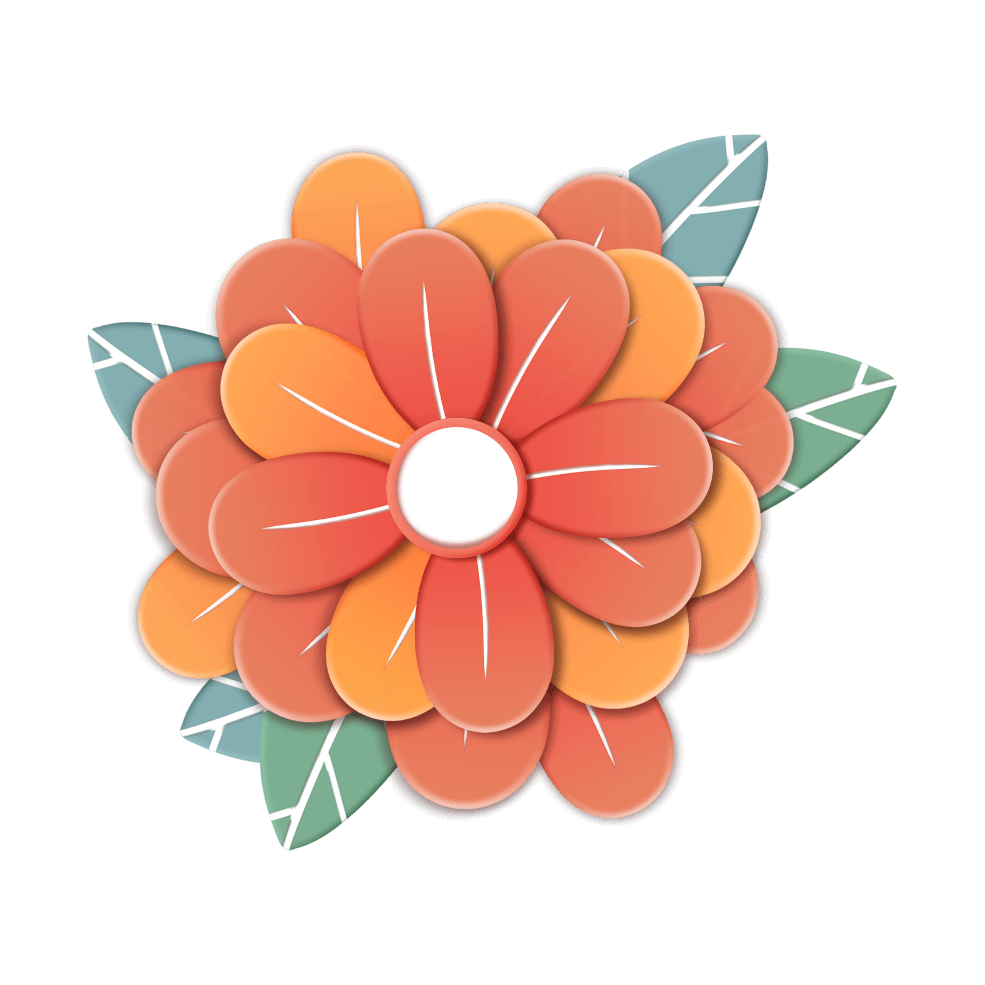 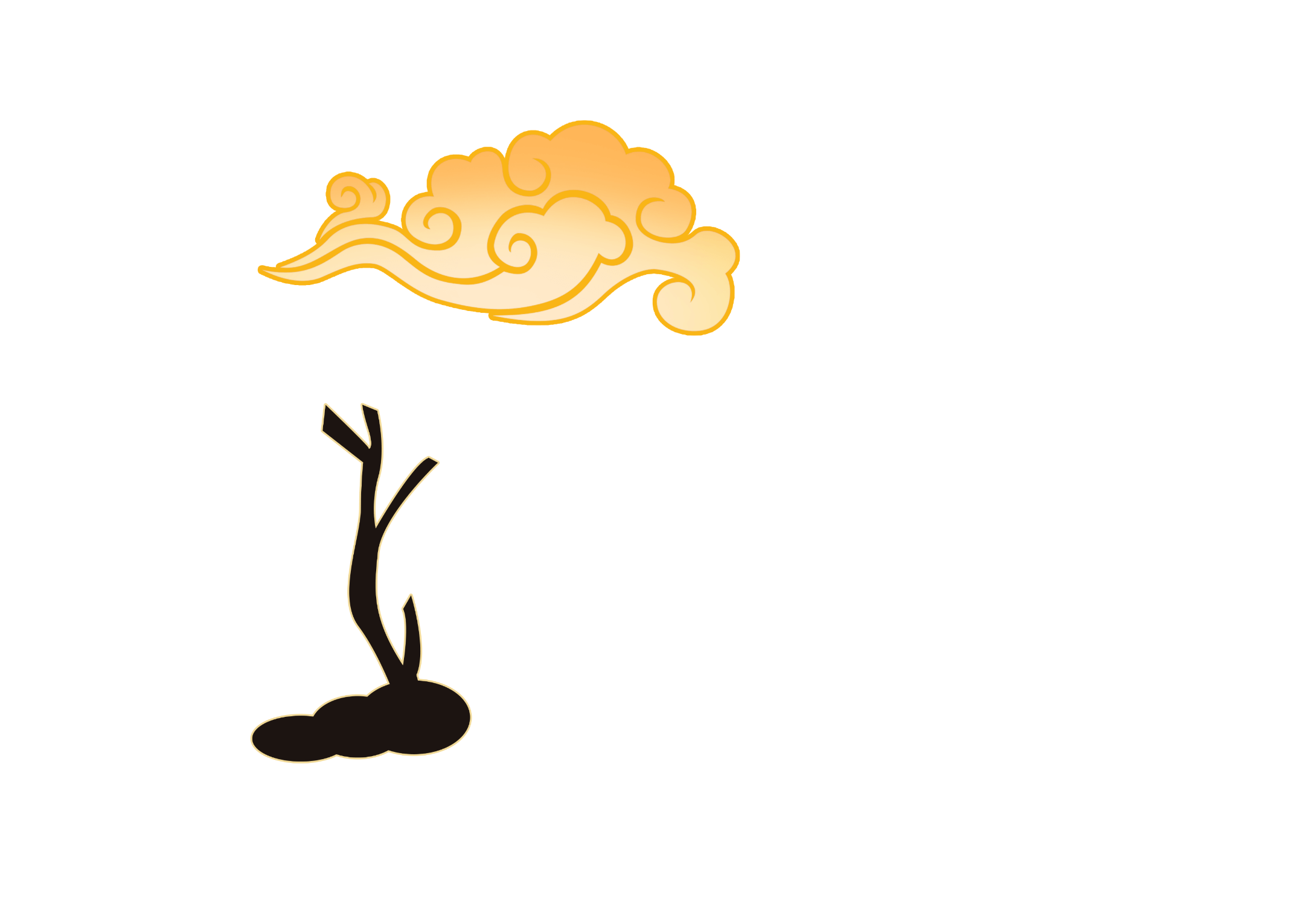 谢
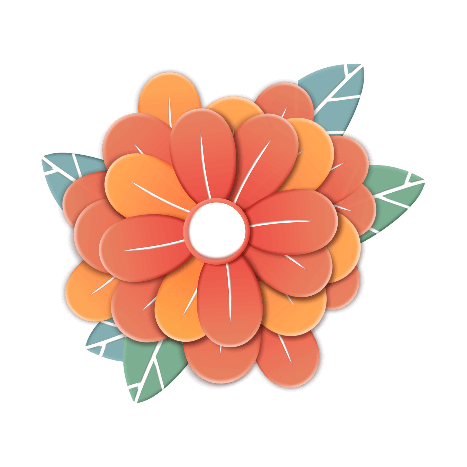 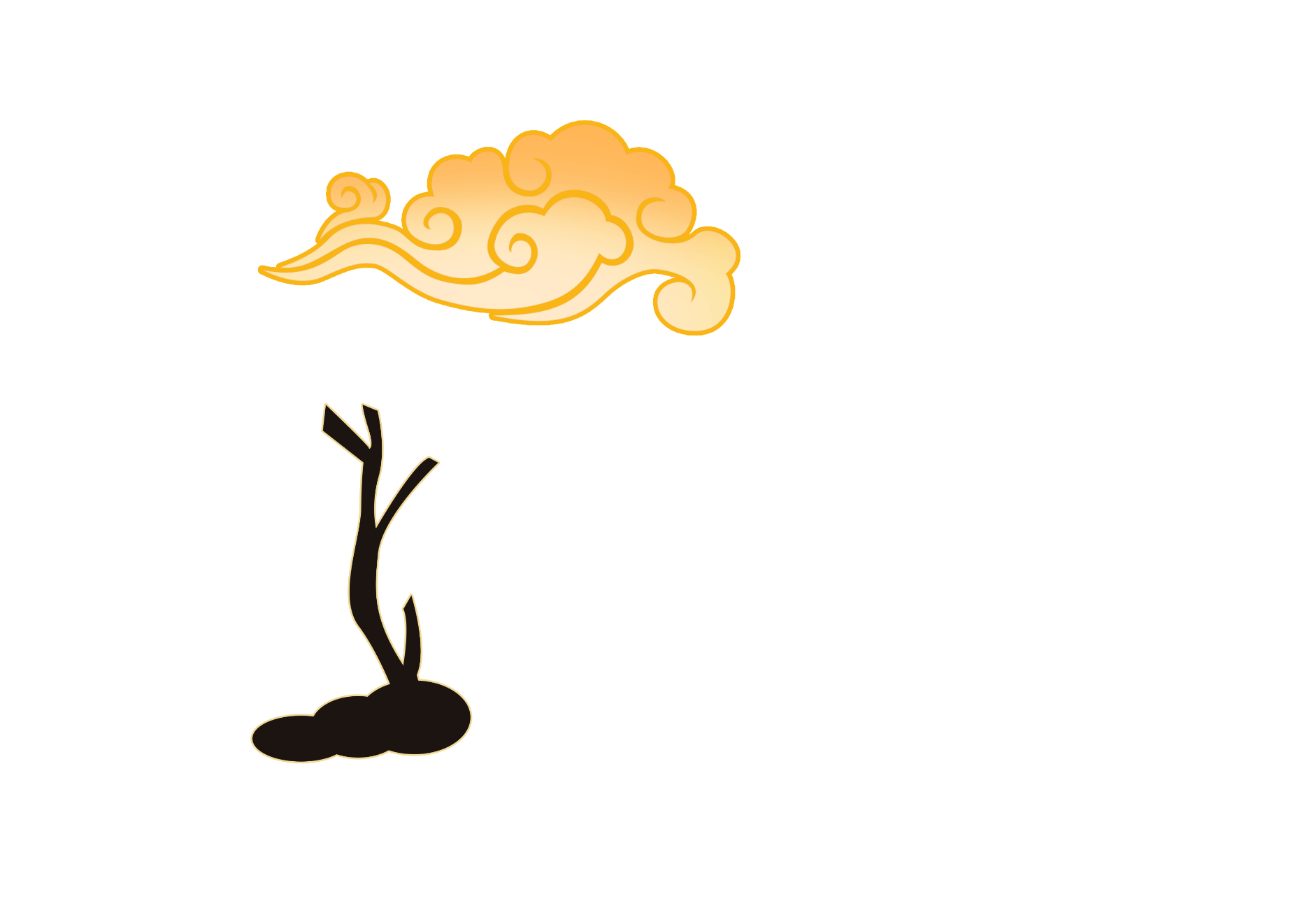 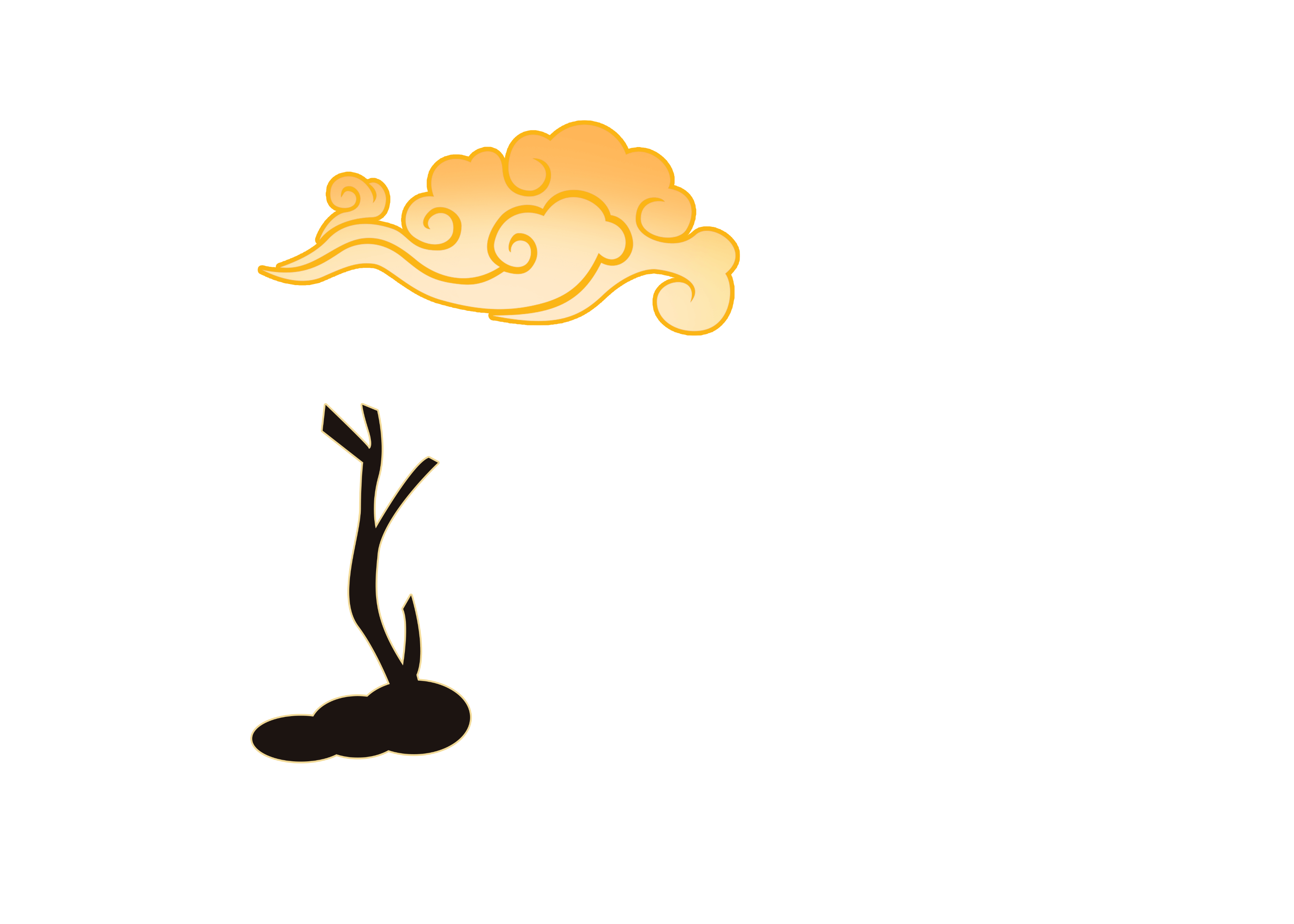 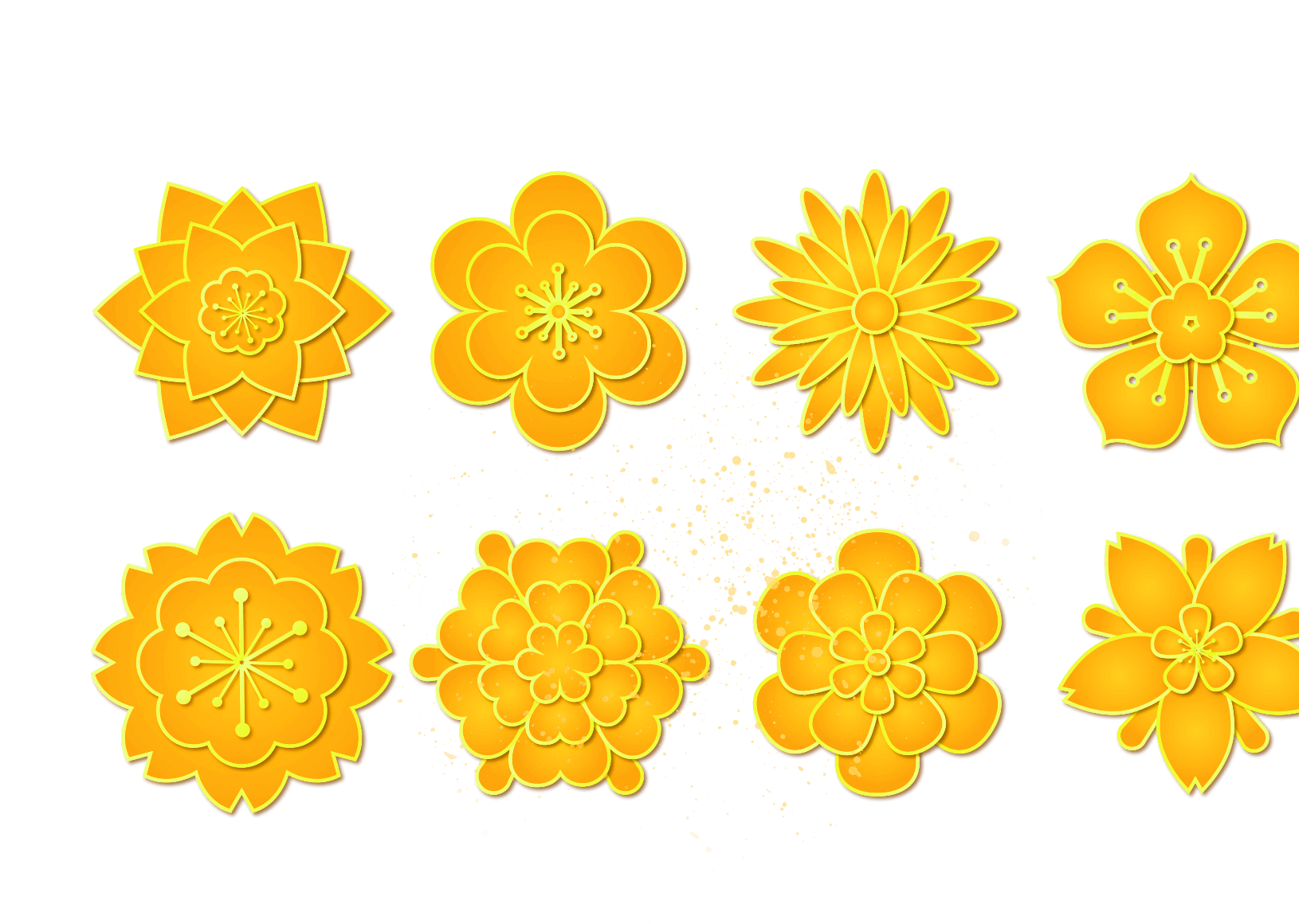